Module 1Ecological Concepts and Definitions
Presented by
Osmangazi Municipality
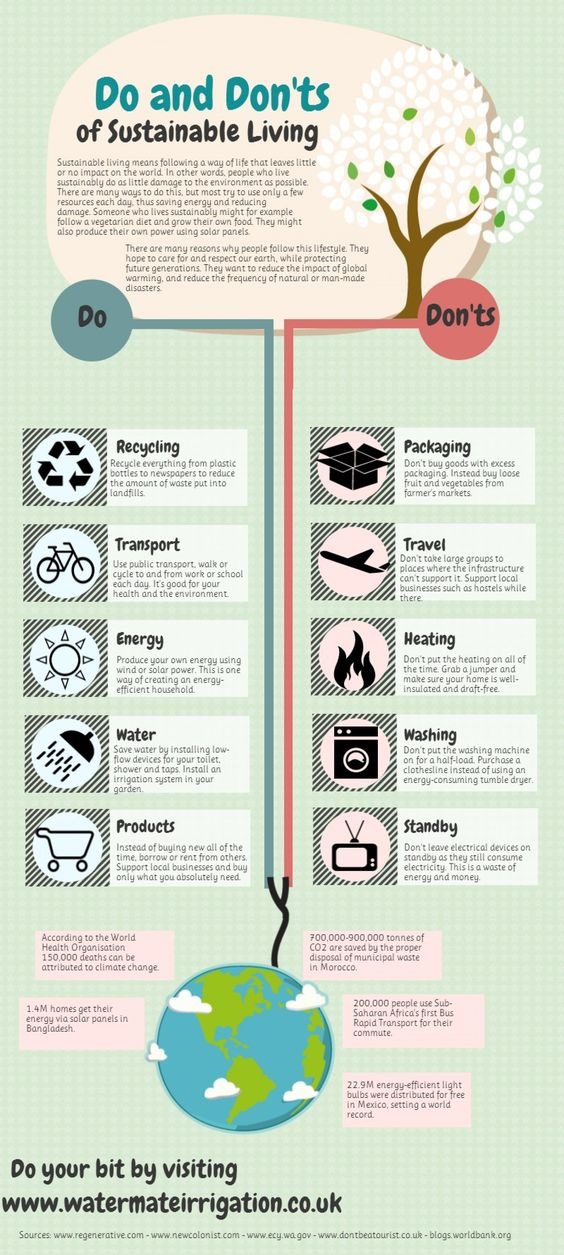 Lesson Plan 1: LIVING SOIL
Purpose / Learning objectives:
	Concept of sustainability and sustainable agriculture

	Knowledge about sustainable agricultural practices and their environmental and social benefits.
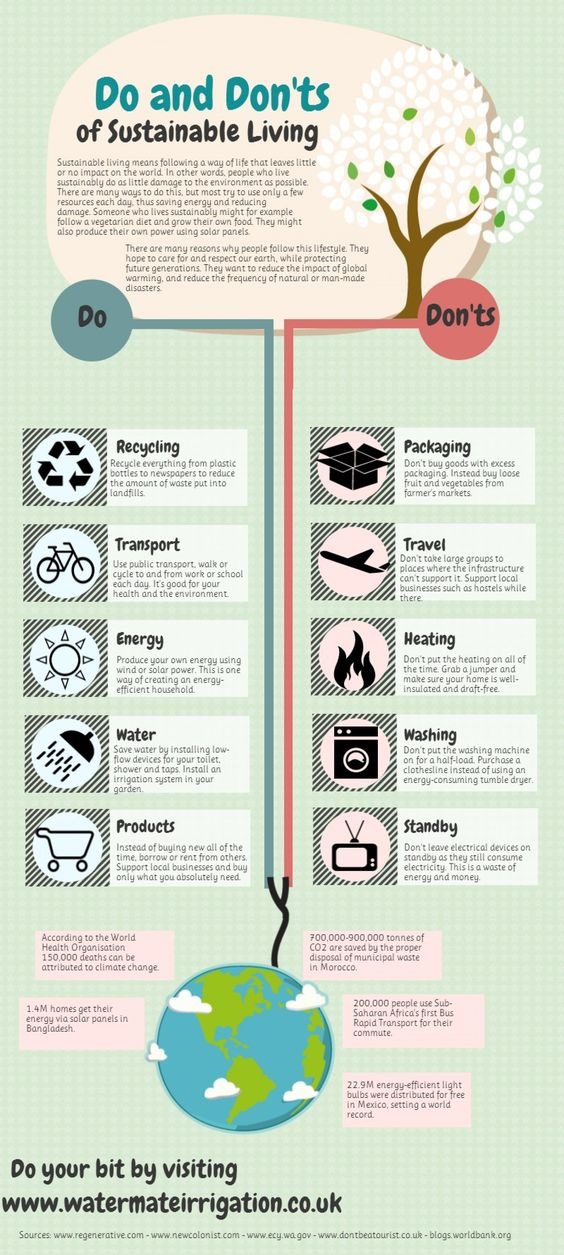 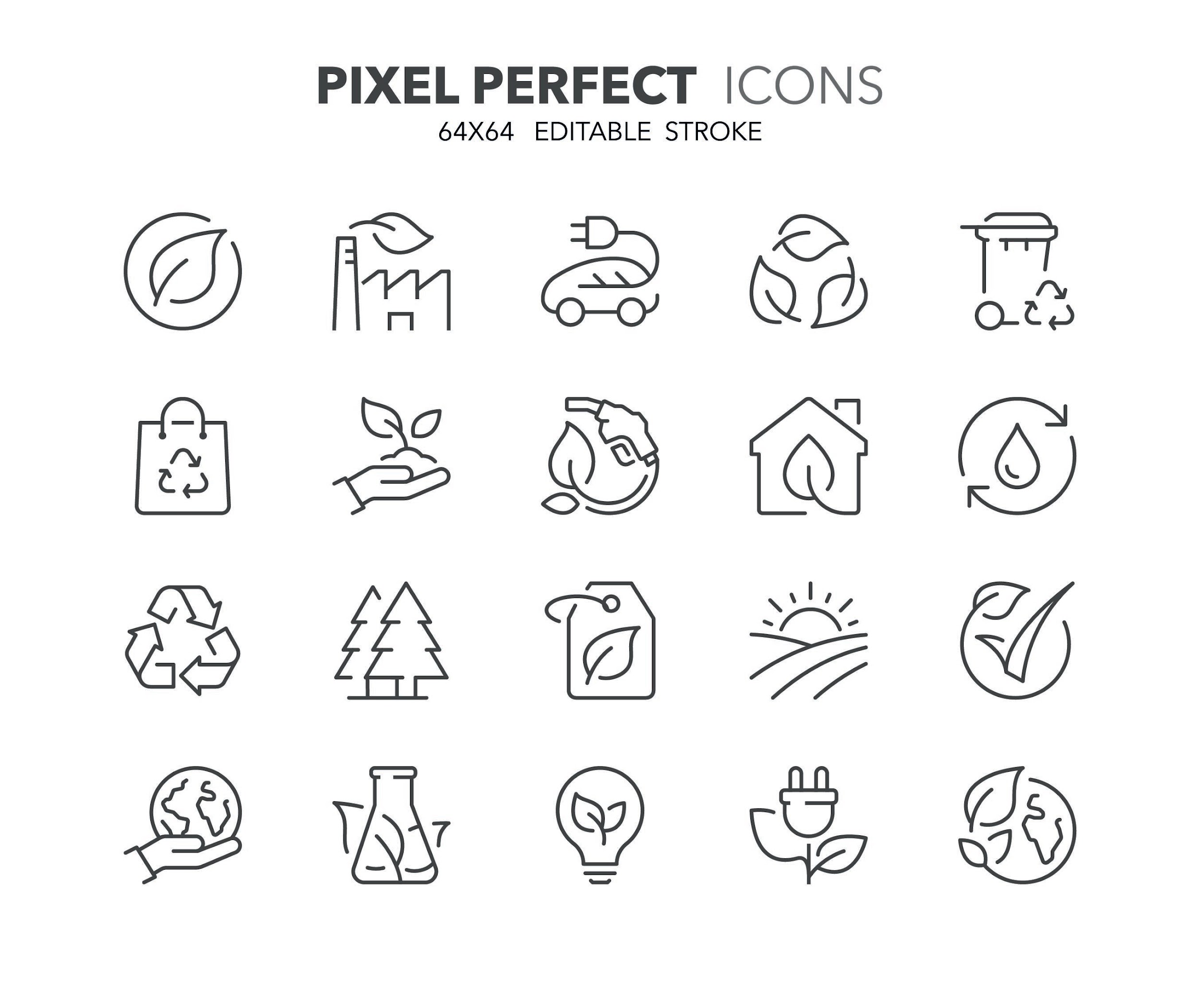 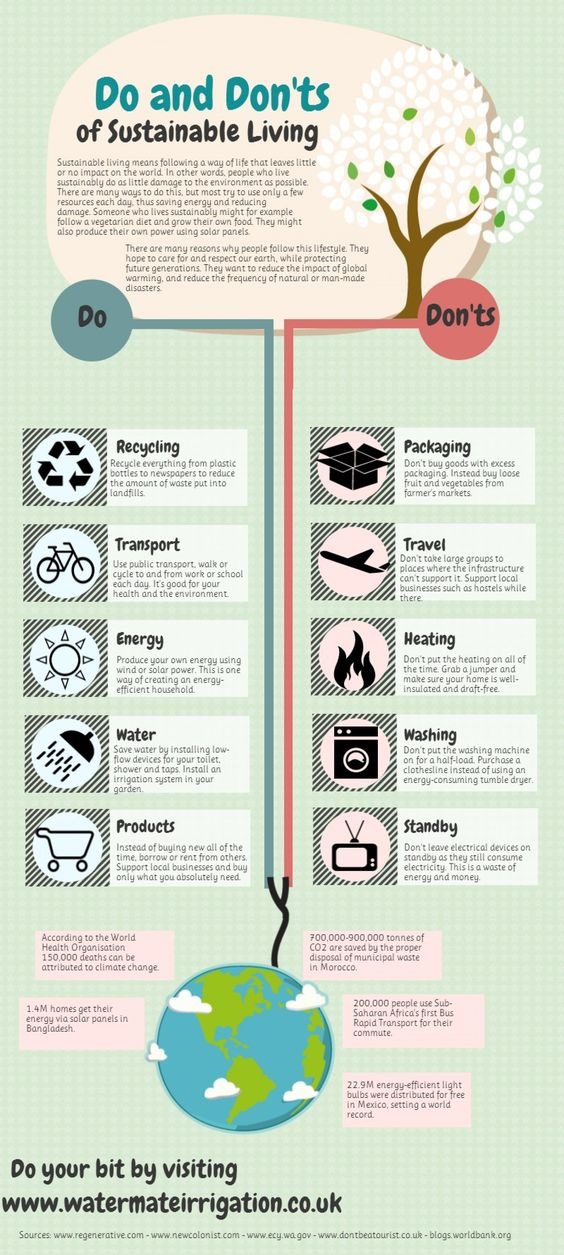 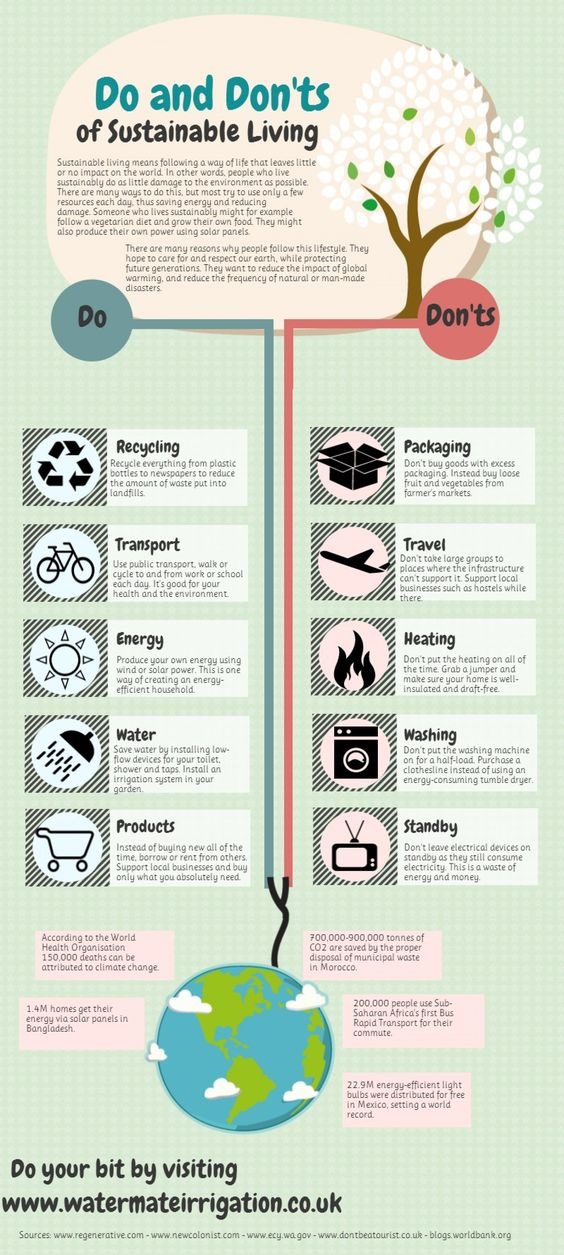 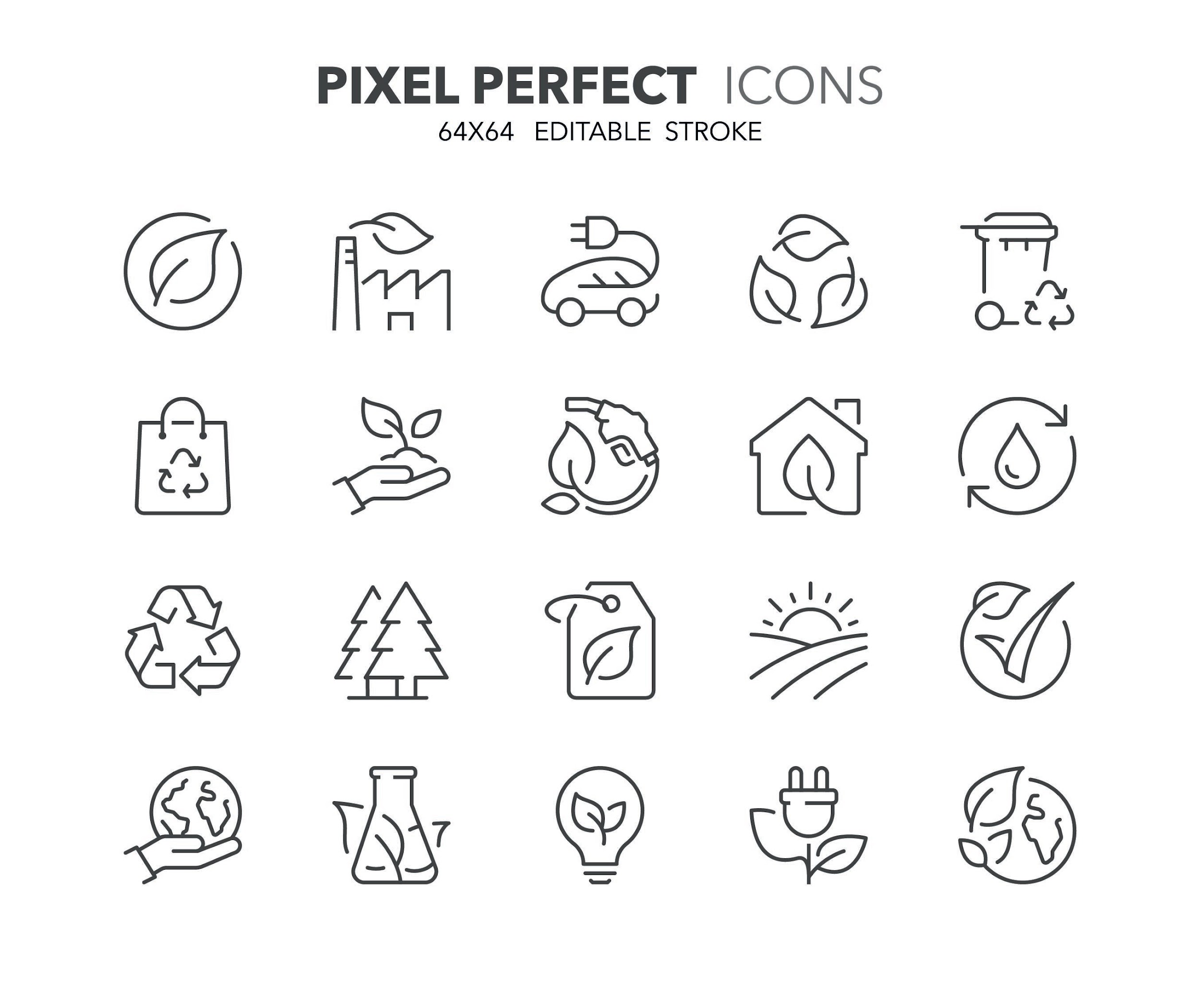 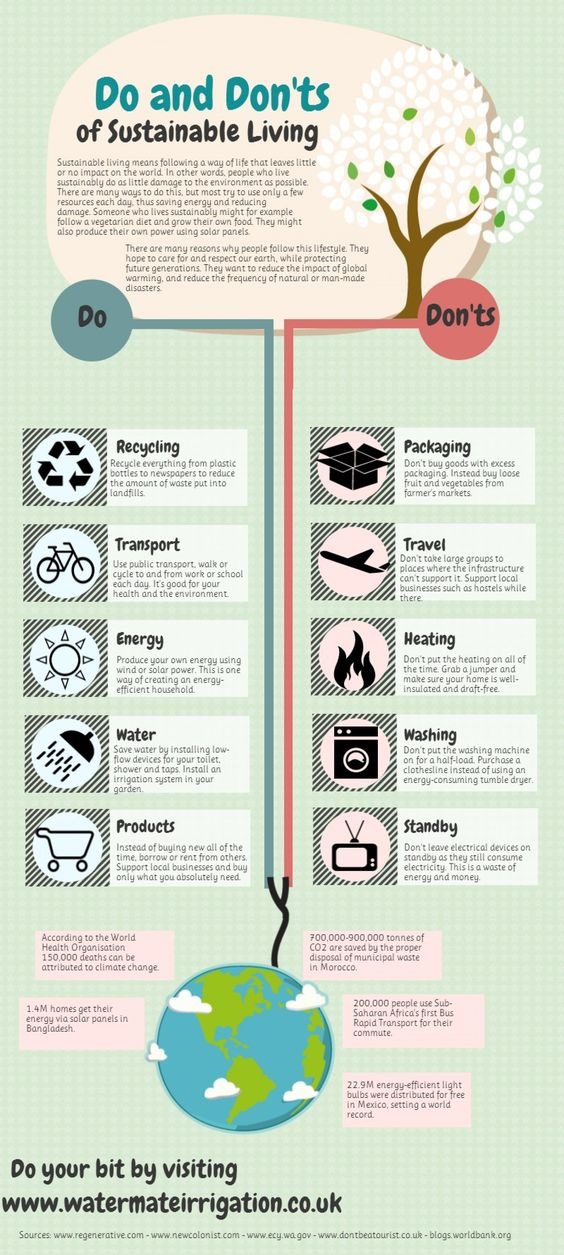 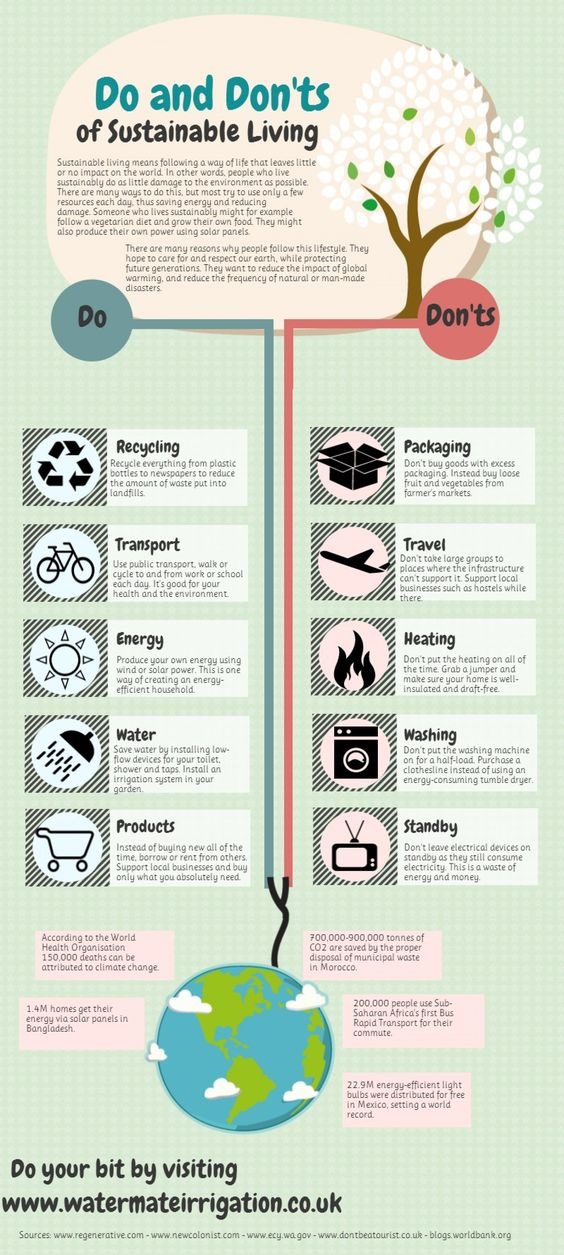 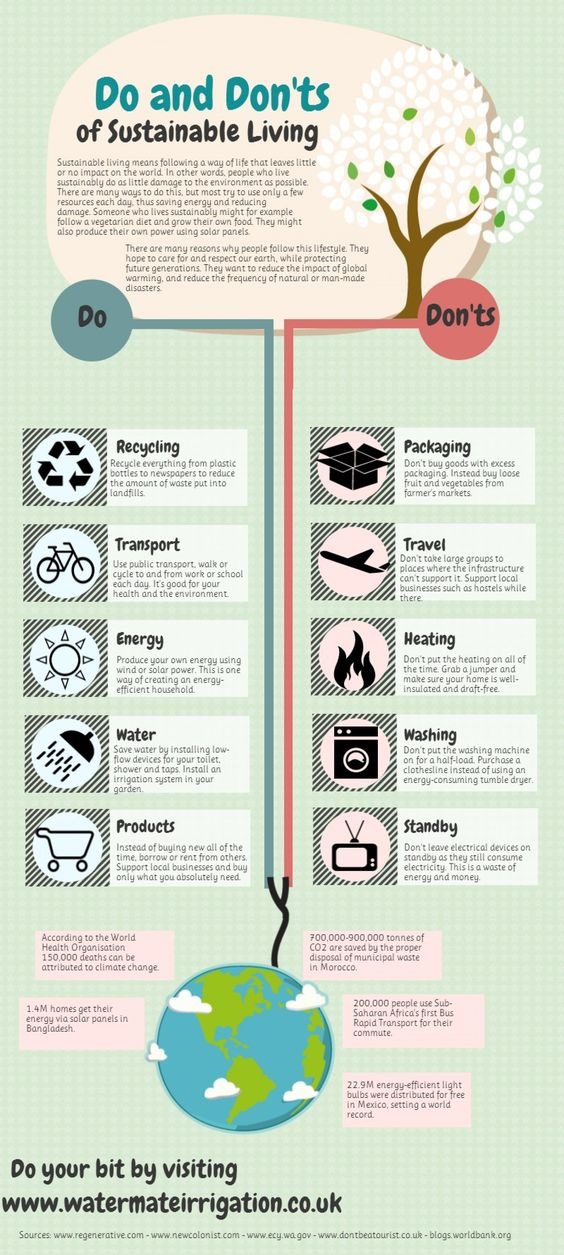 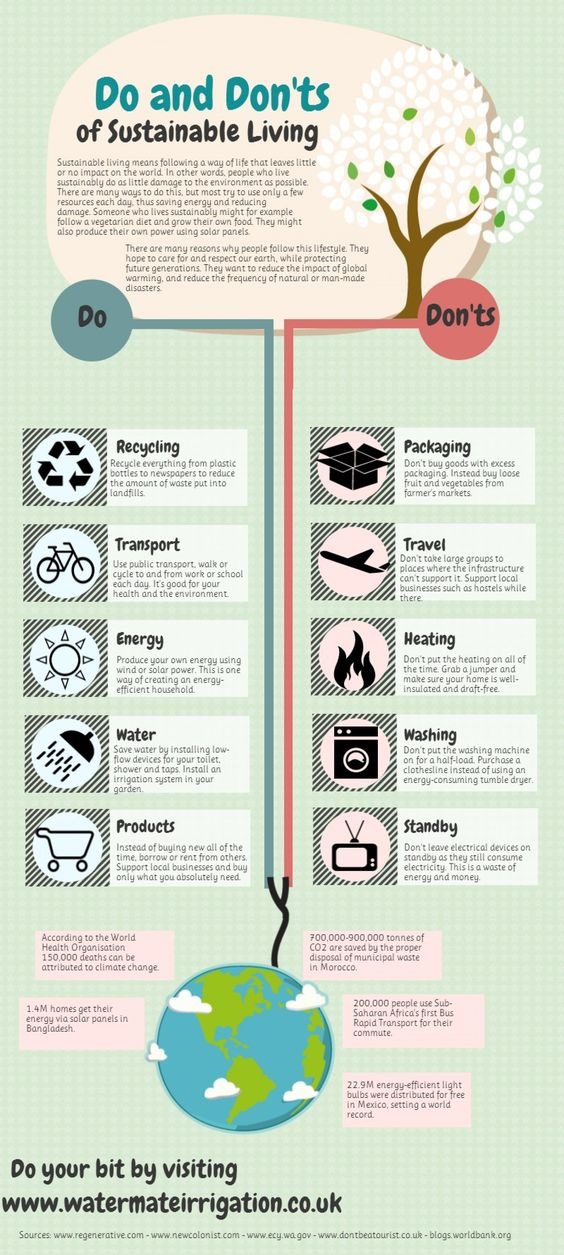 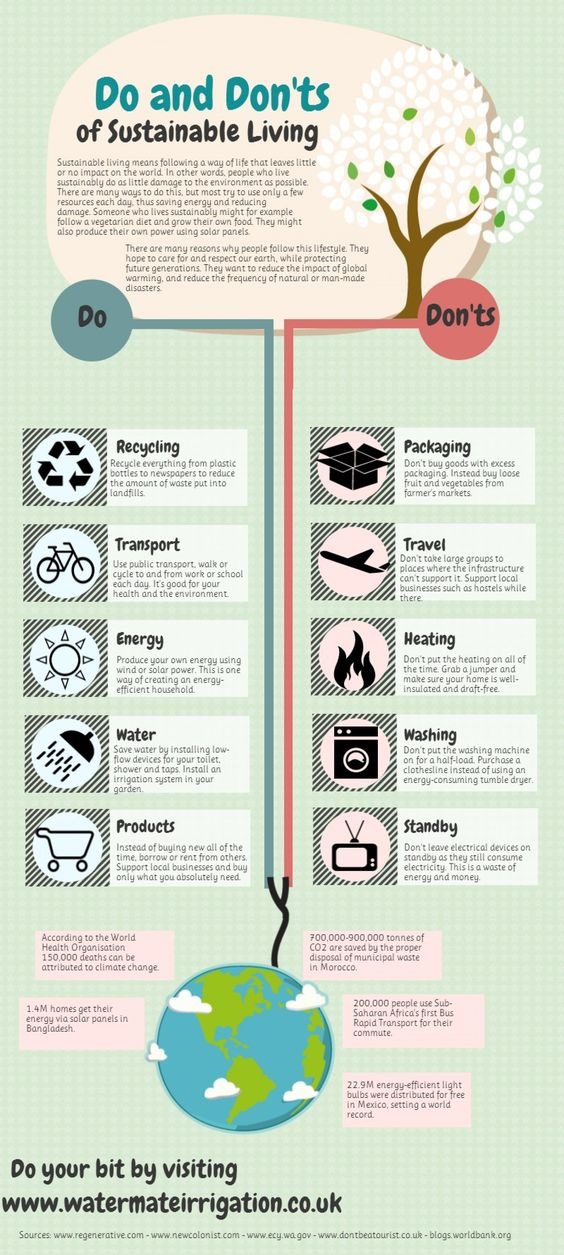 [Speaker Notes: https://ecolifewise.com/what-is-sustainability-unlocking-the-power-to-transform-our-world/]
Lesson Plan 1: LIVING SOIL
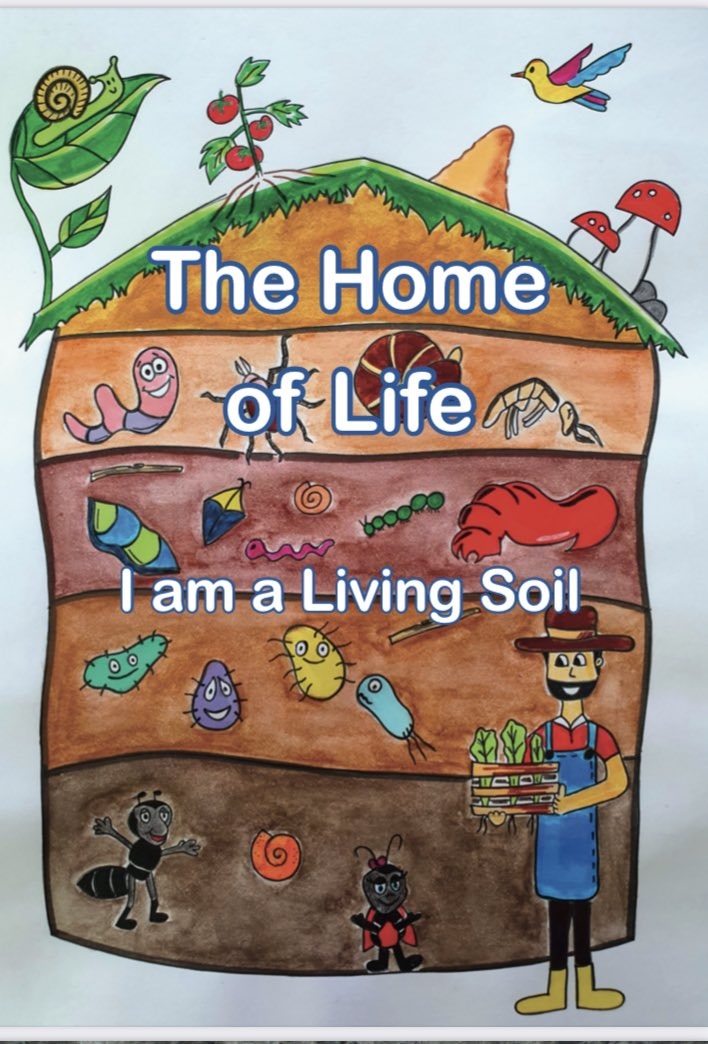 Intersecting objectives:
Reducing environmental damage 

Ensuring the protection of natural resources

Prevention of environmental pollution

Producing high quality products

Keeping the economy alive in the short and long term

Improve the quality of life of those engaged in agriculture and

Develop practices for this purpose
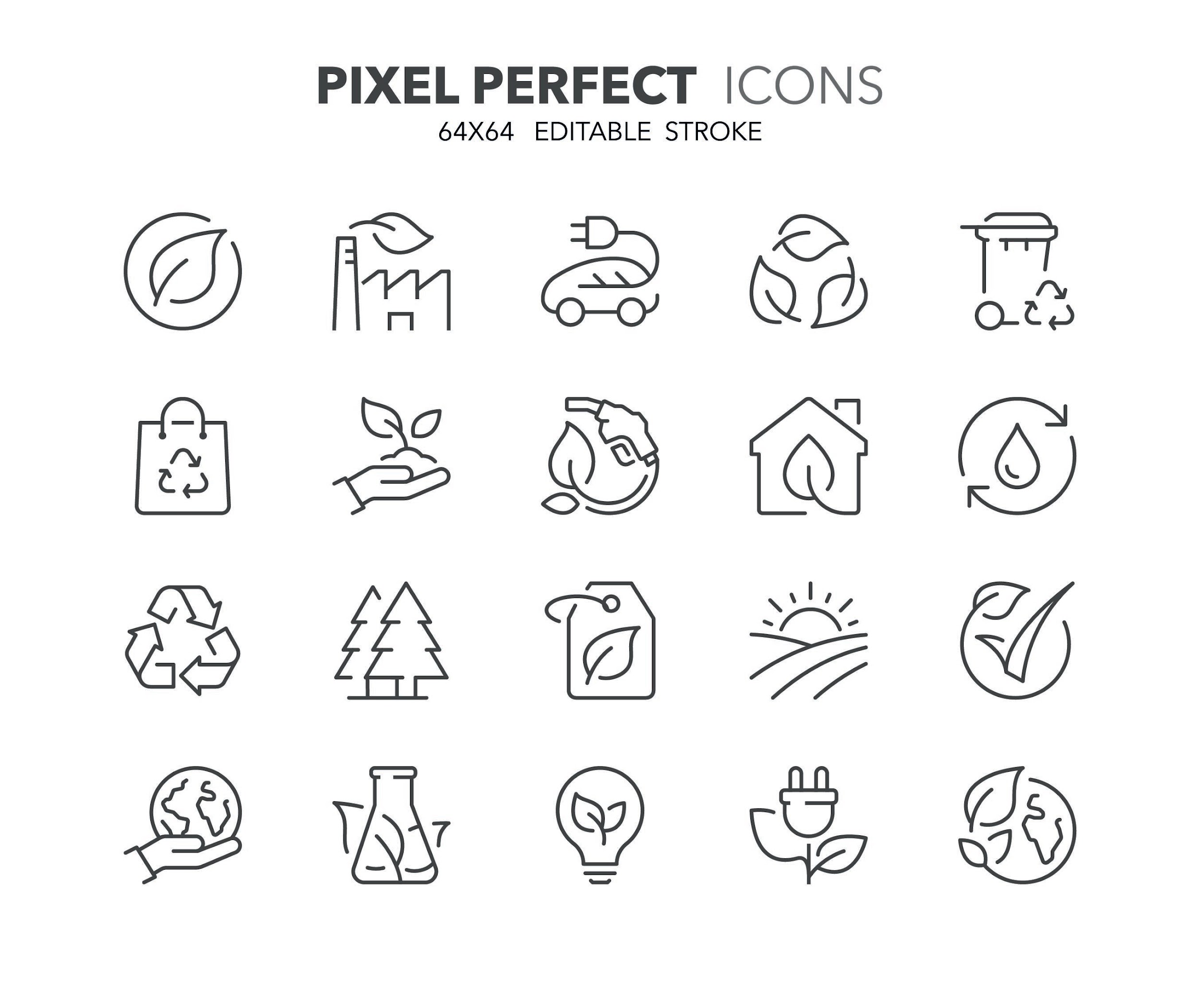 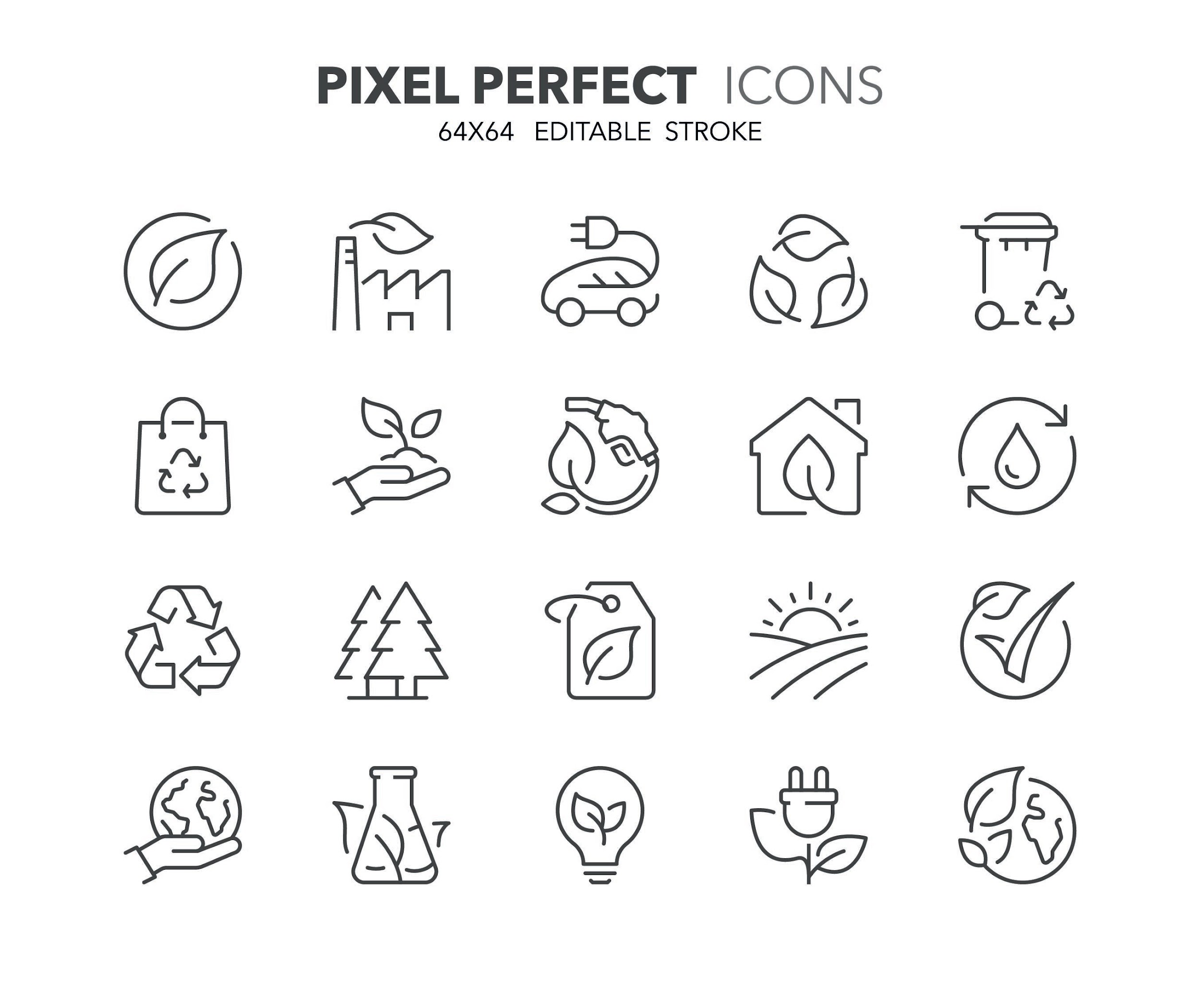 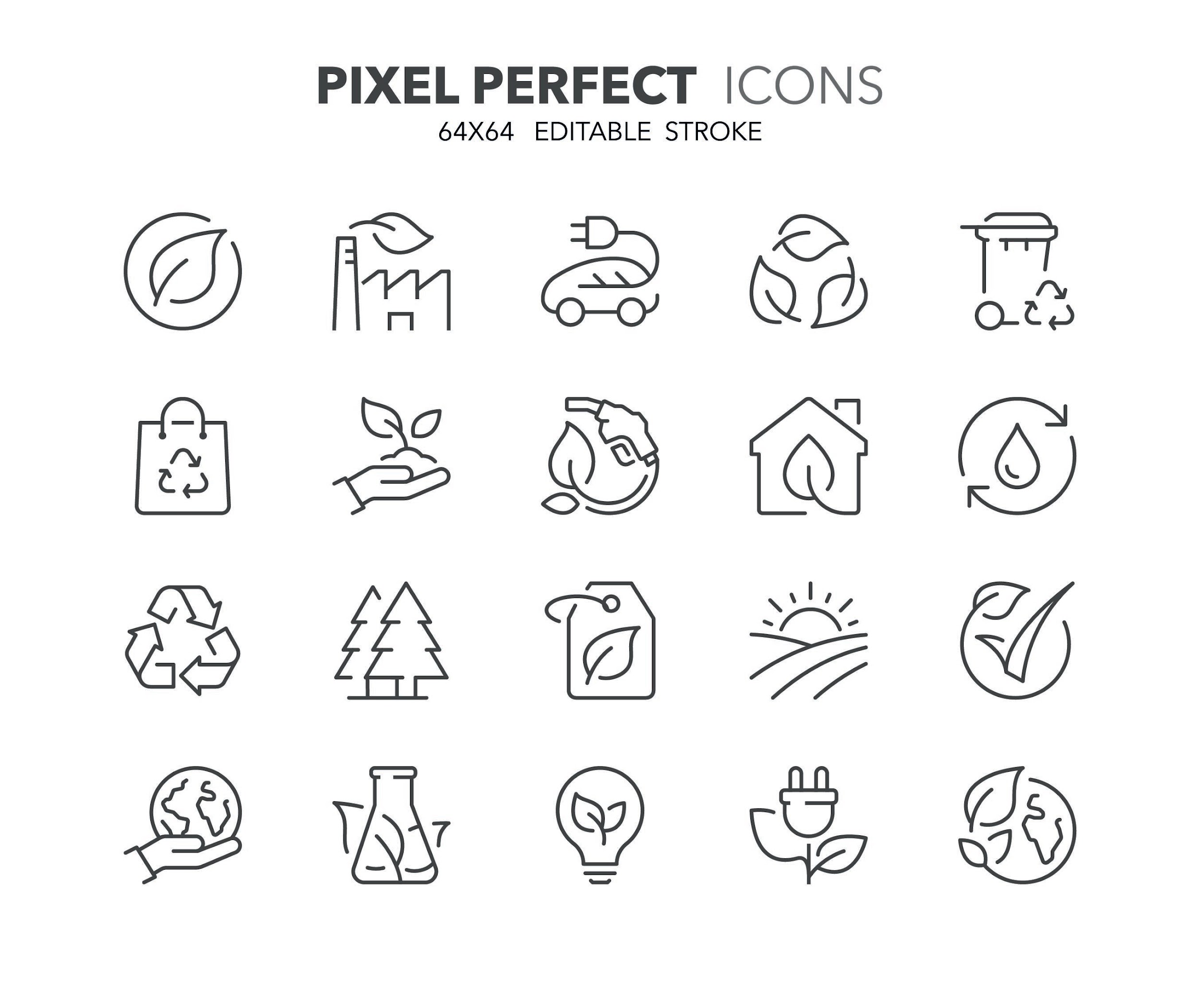 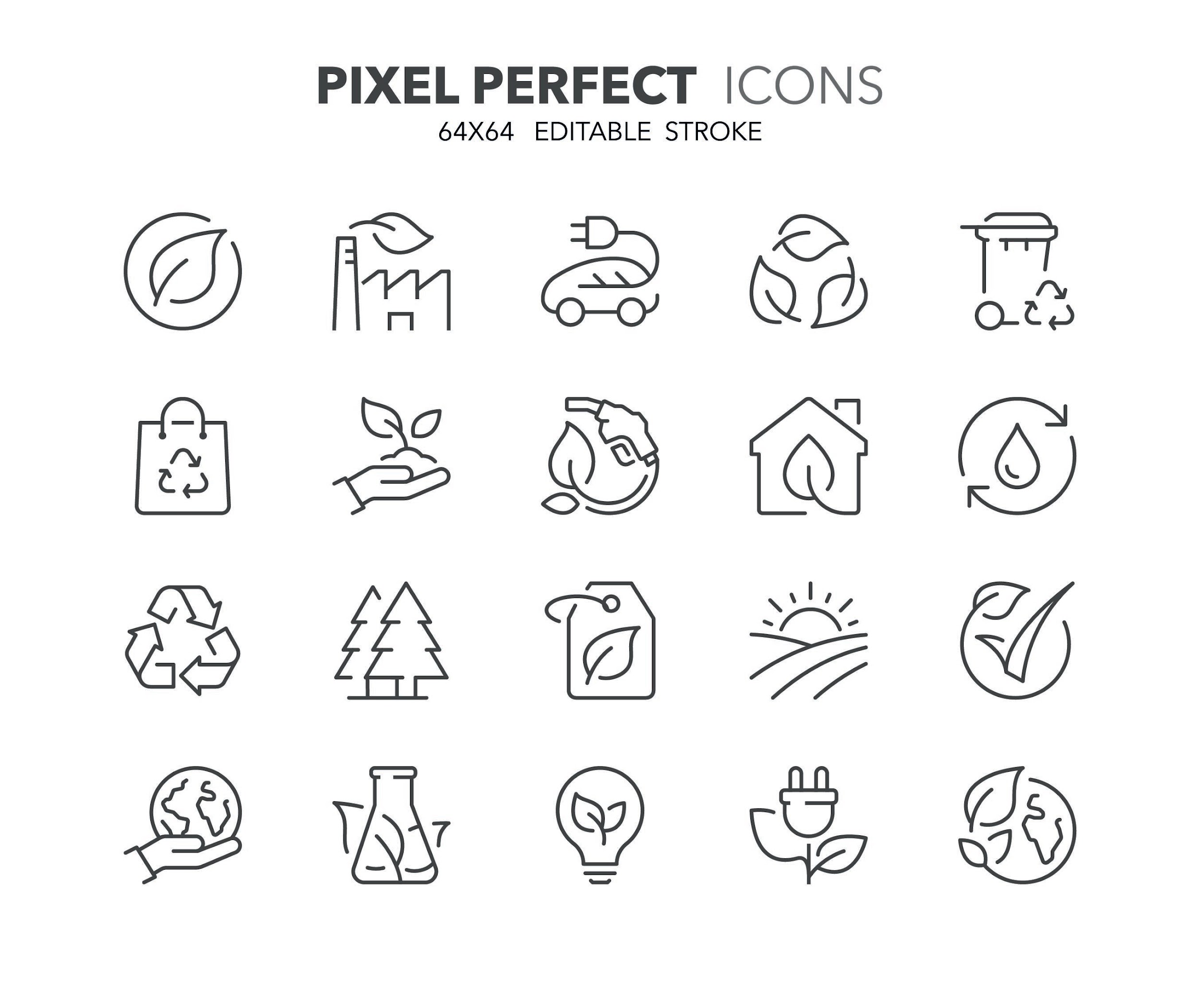 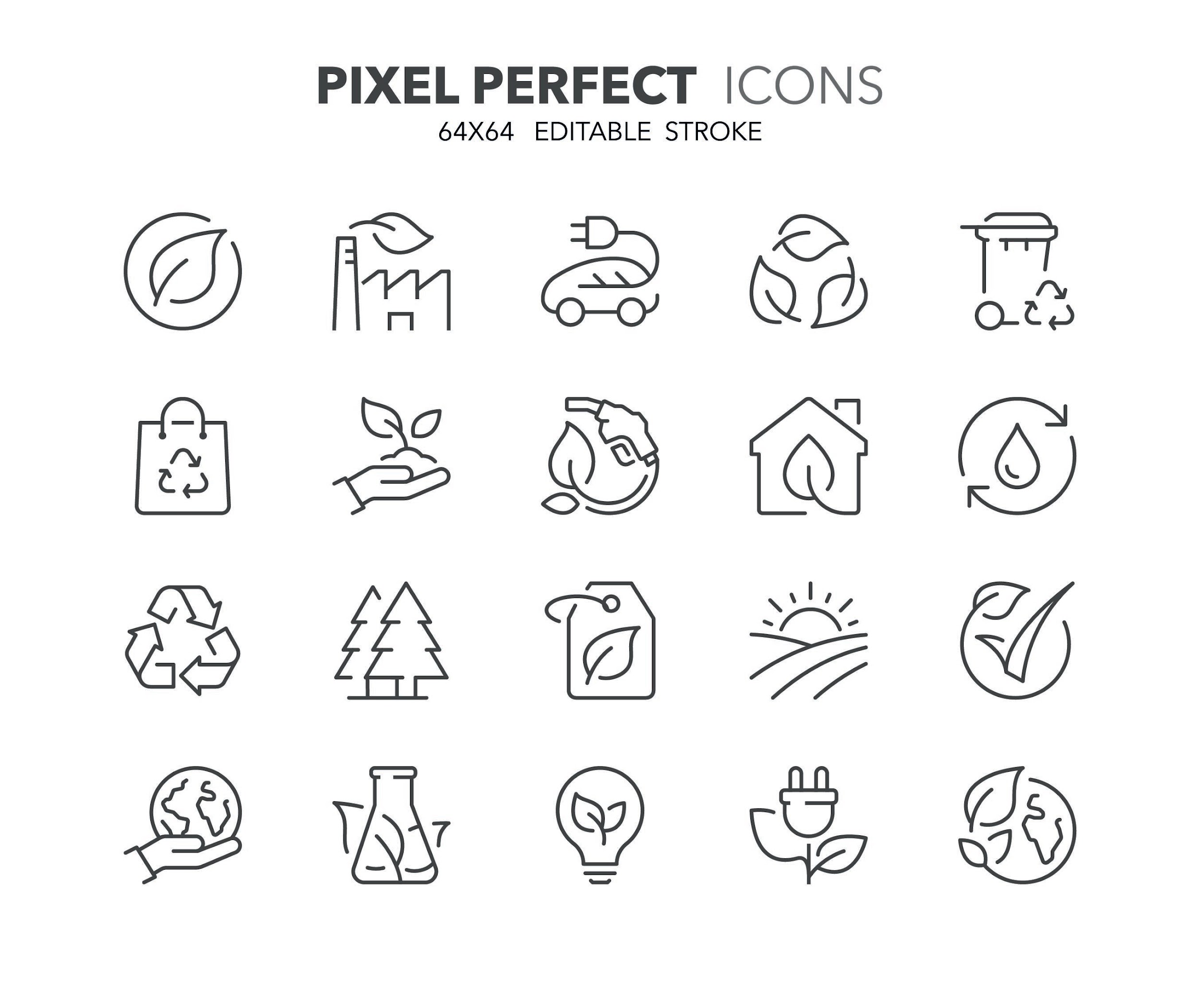 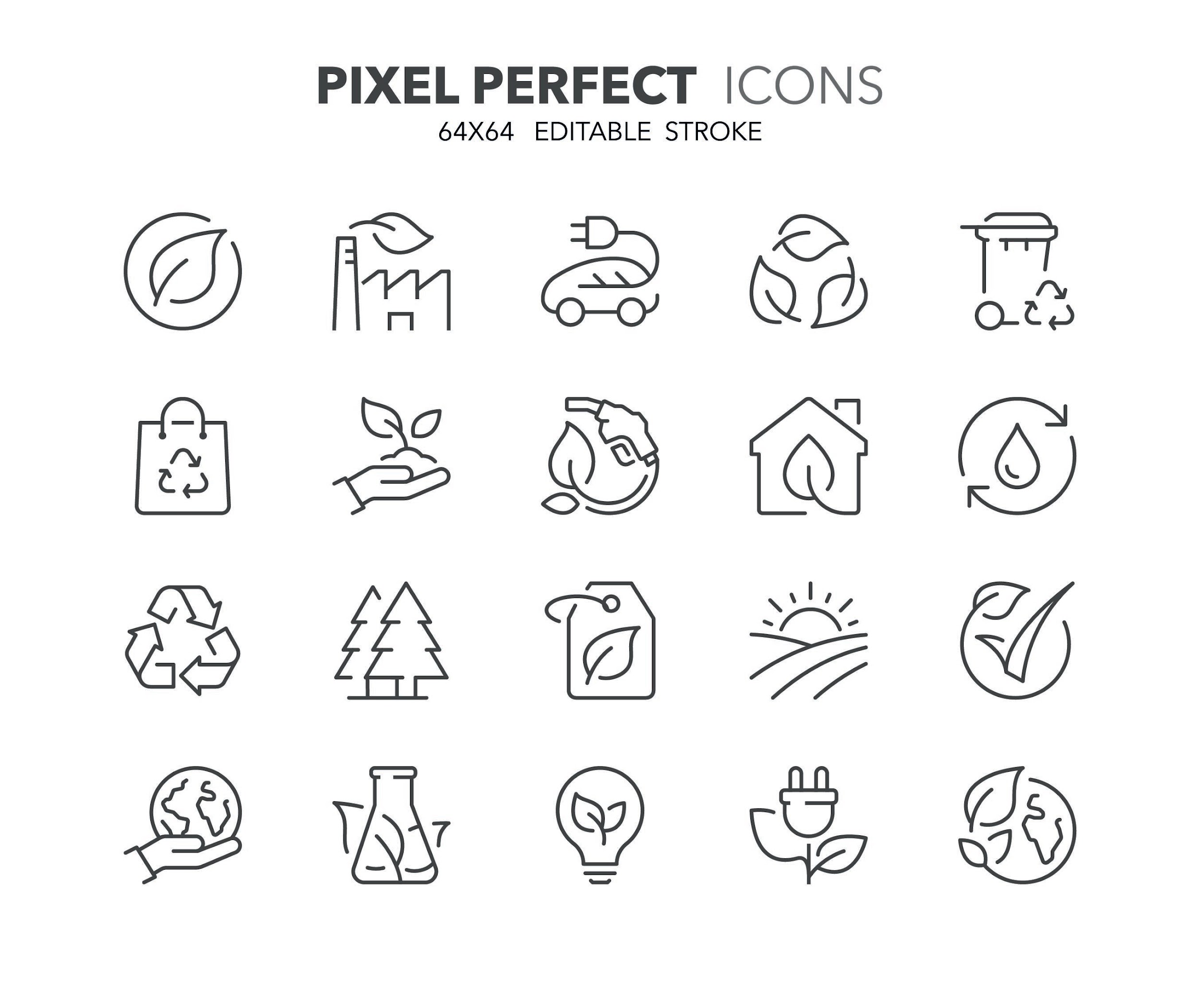 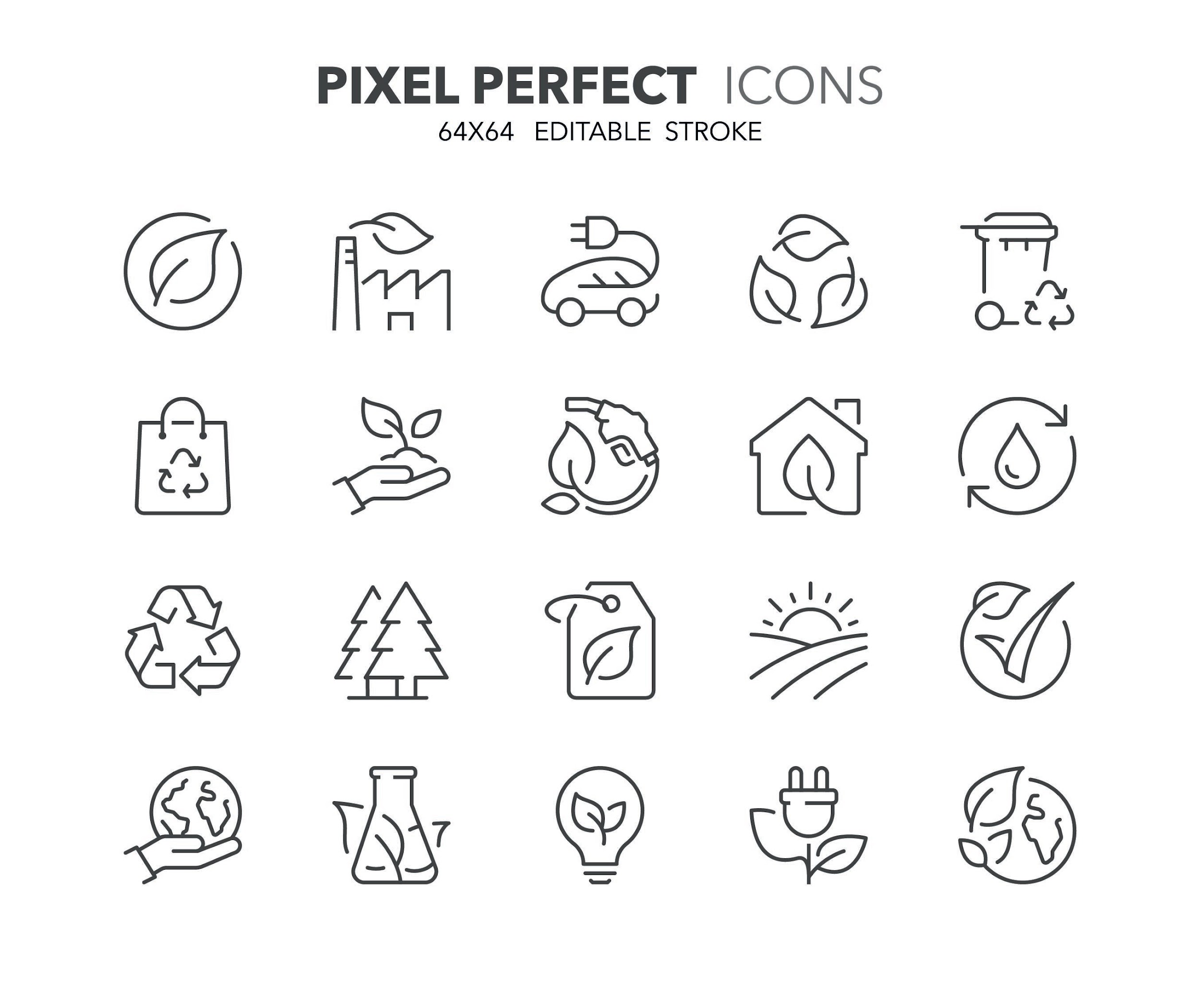 Lesson Plan 1: LIVING SOIL
Facilitation:
Getting knowledge about natural resources 

Knowing environment 

Managing features 

Knowing socioeconomic impacts

Long-term income of the producer

 Always use recyclable or recycled materials.

 Let them get a little dirty with nature
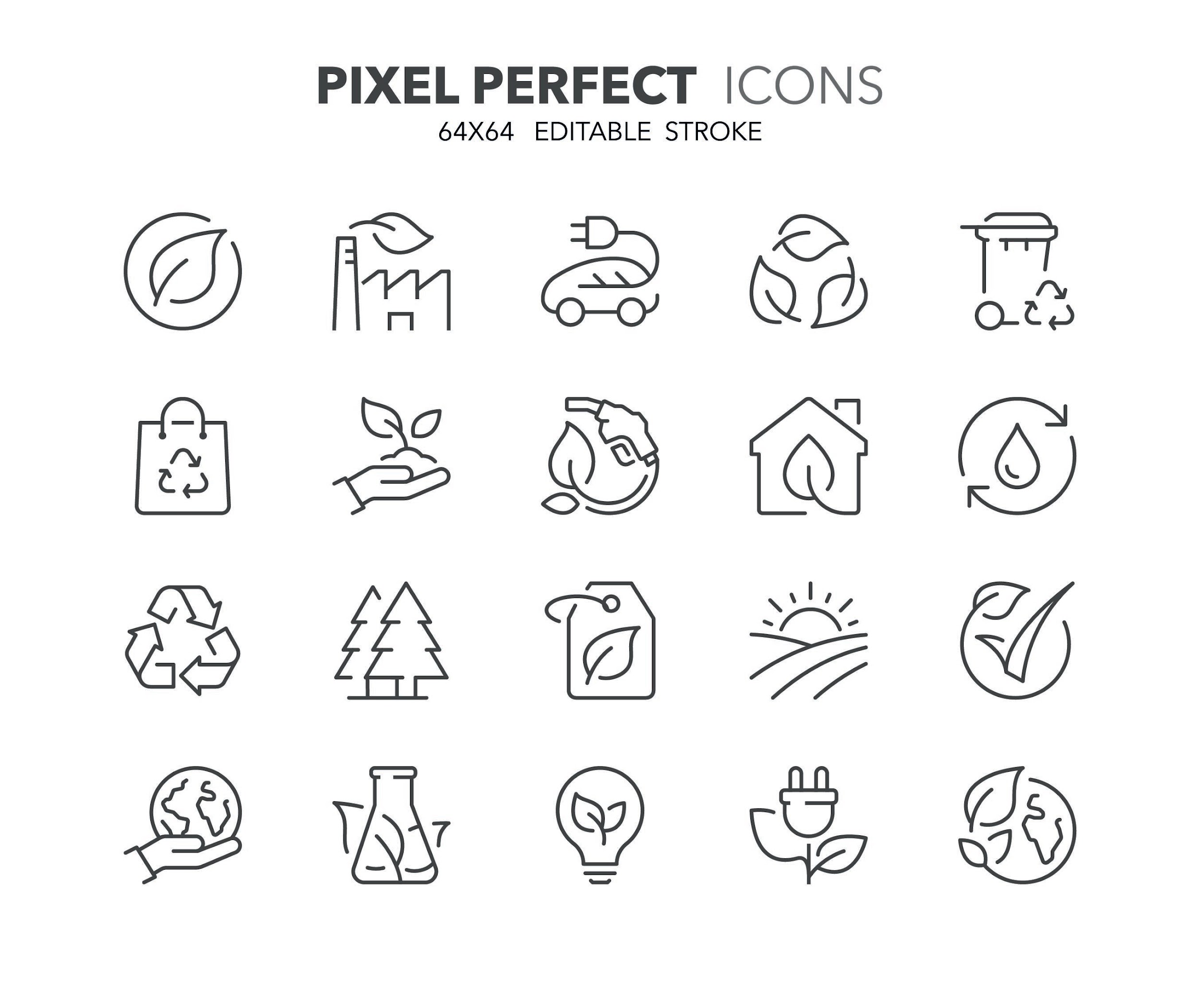 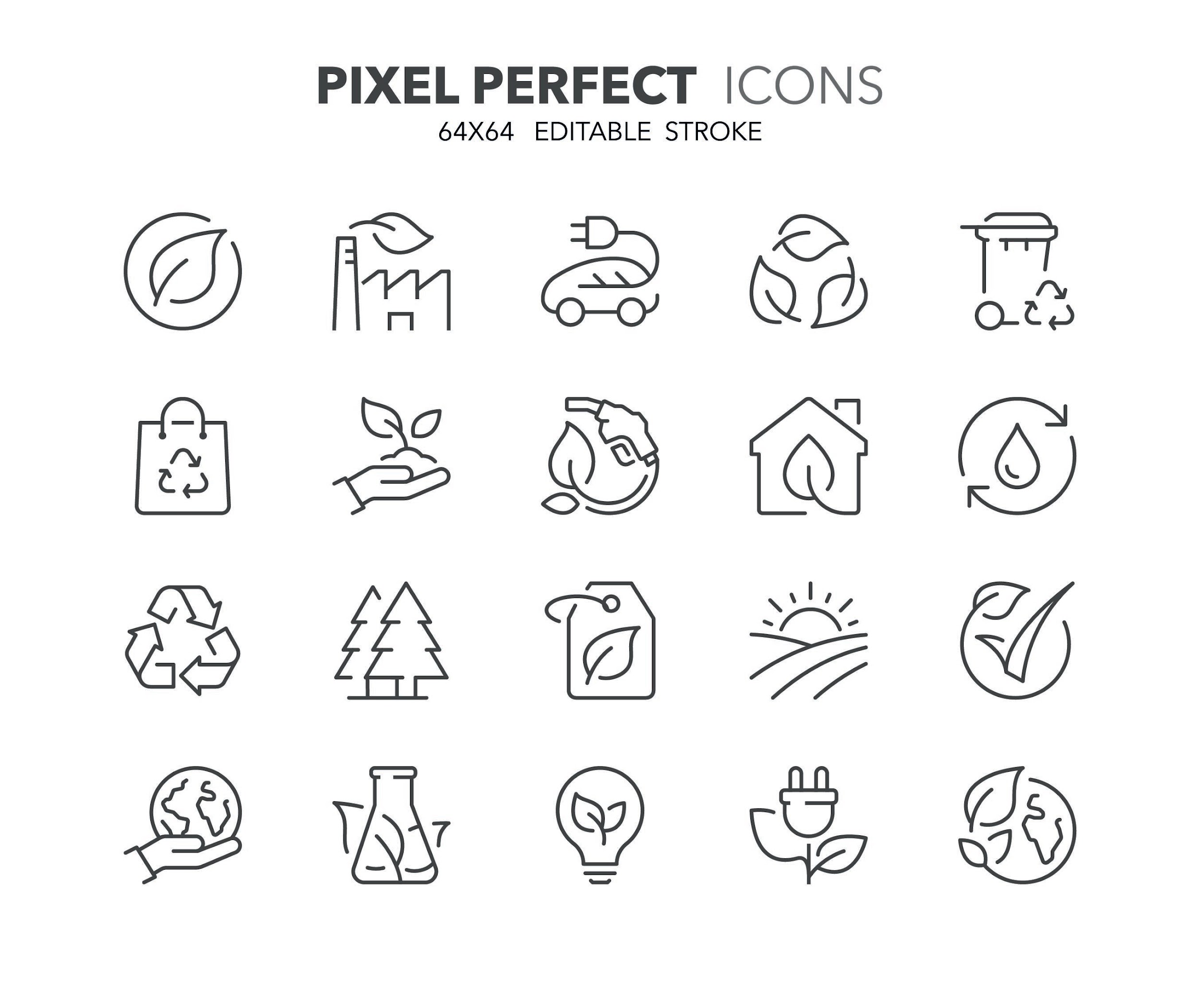 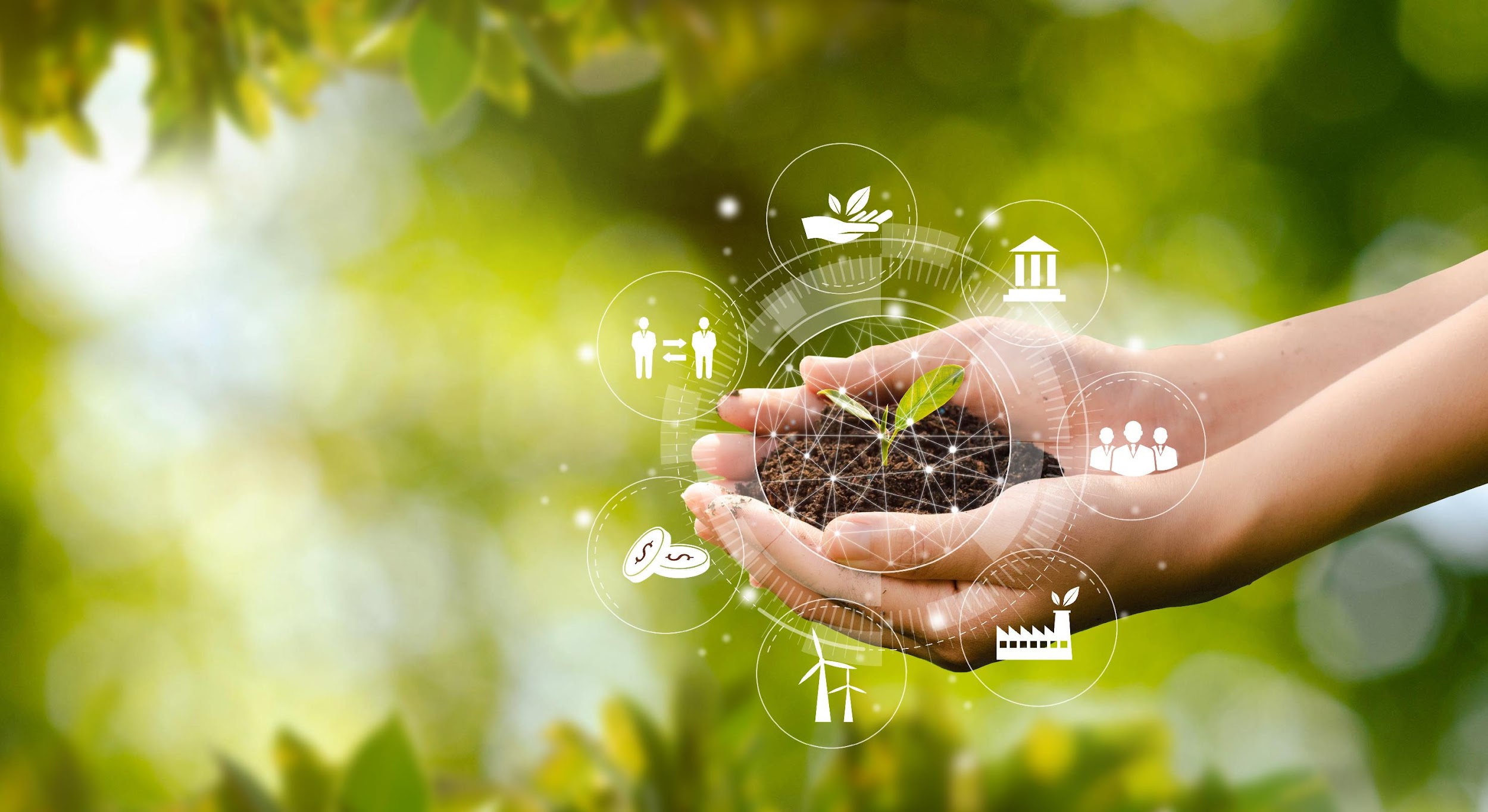 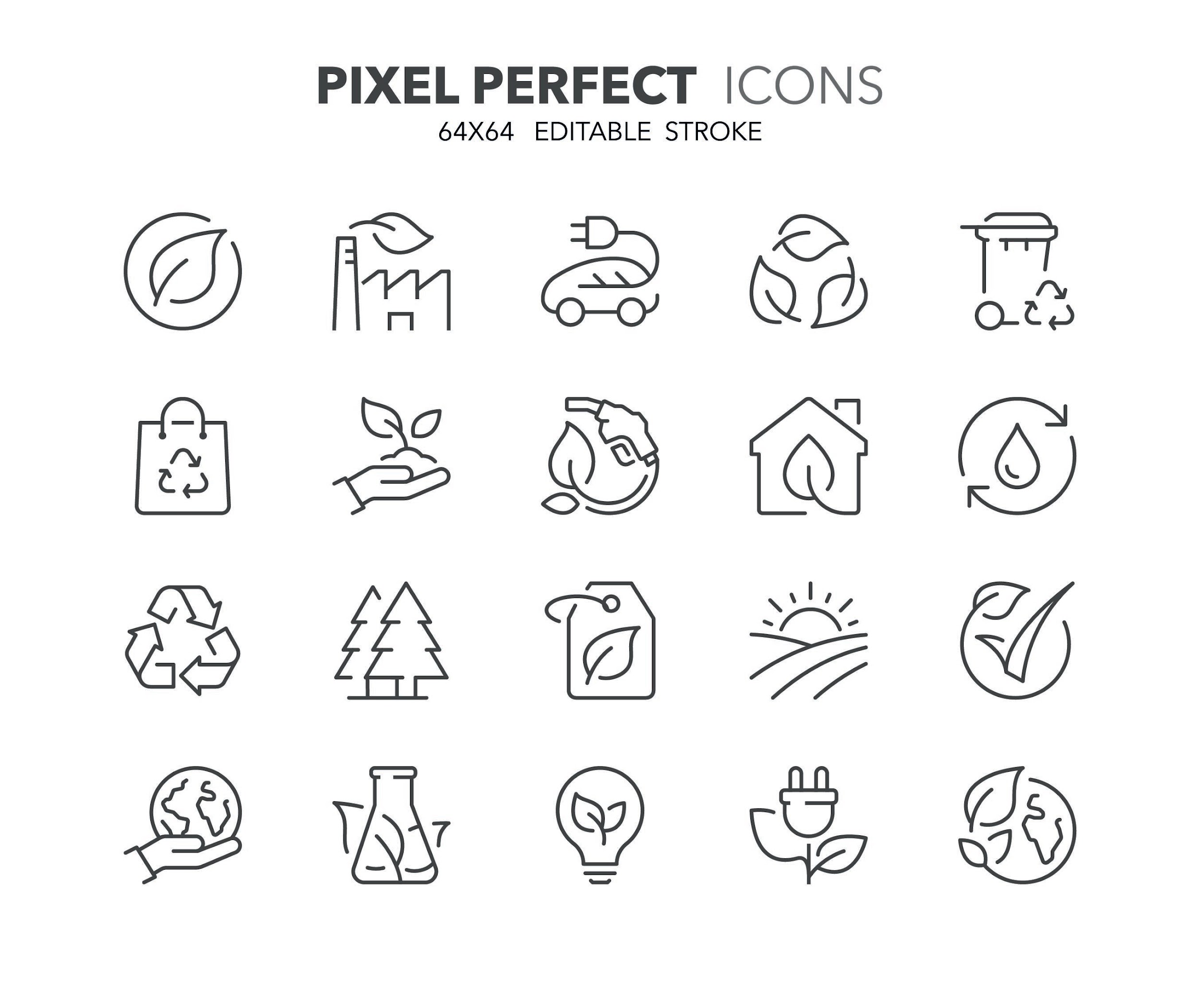 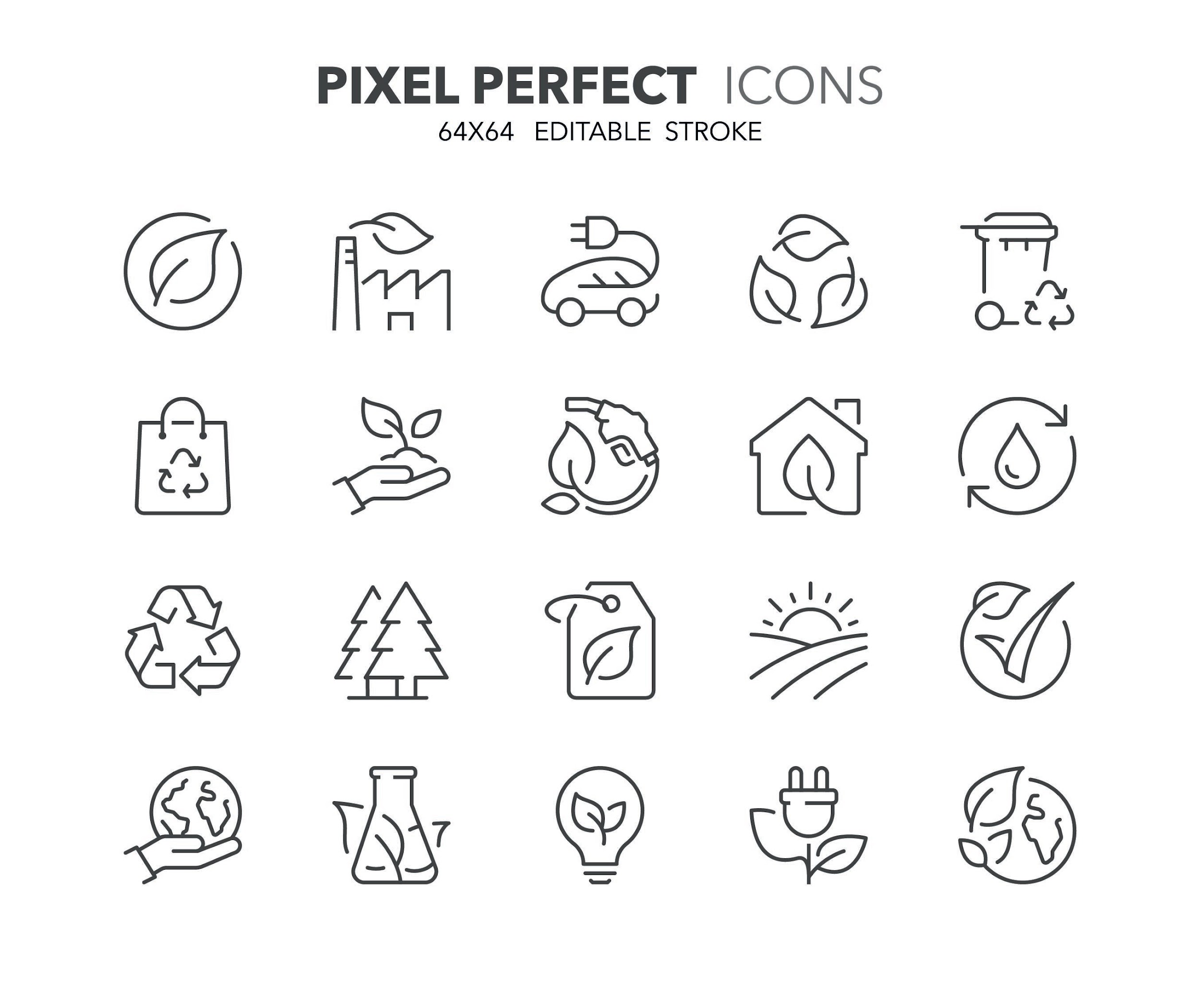 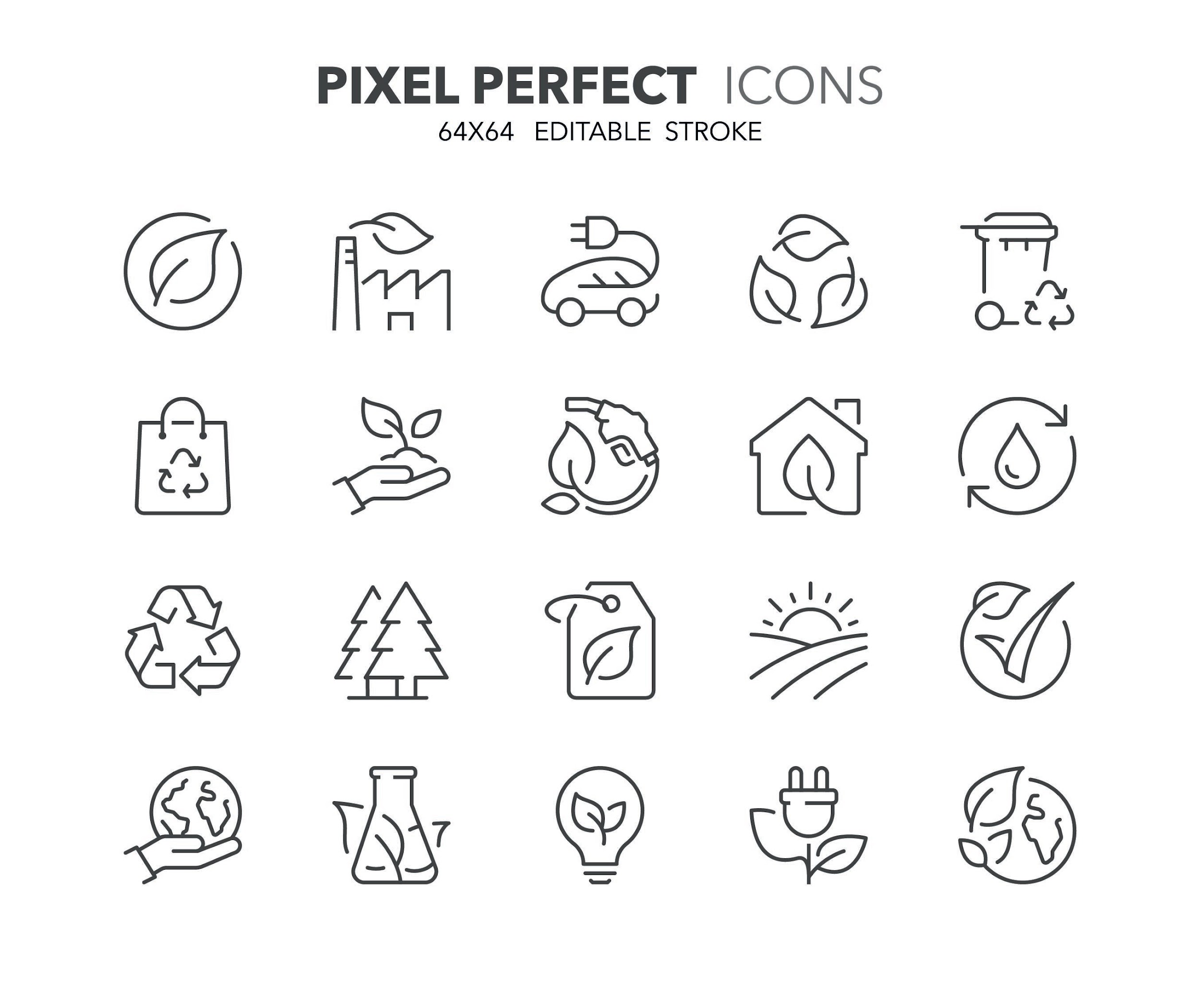 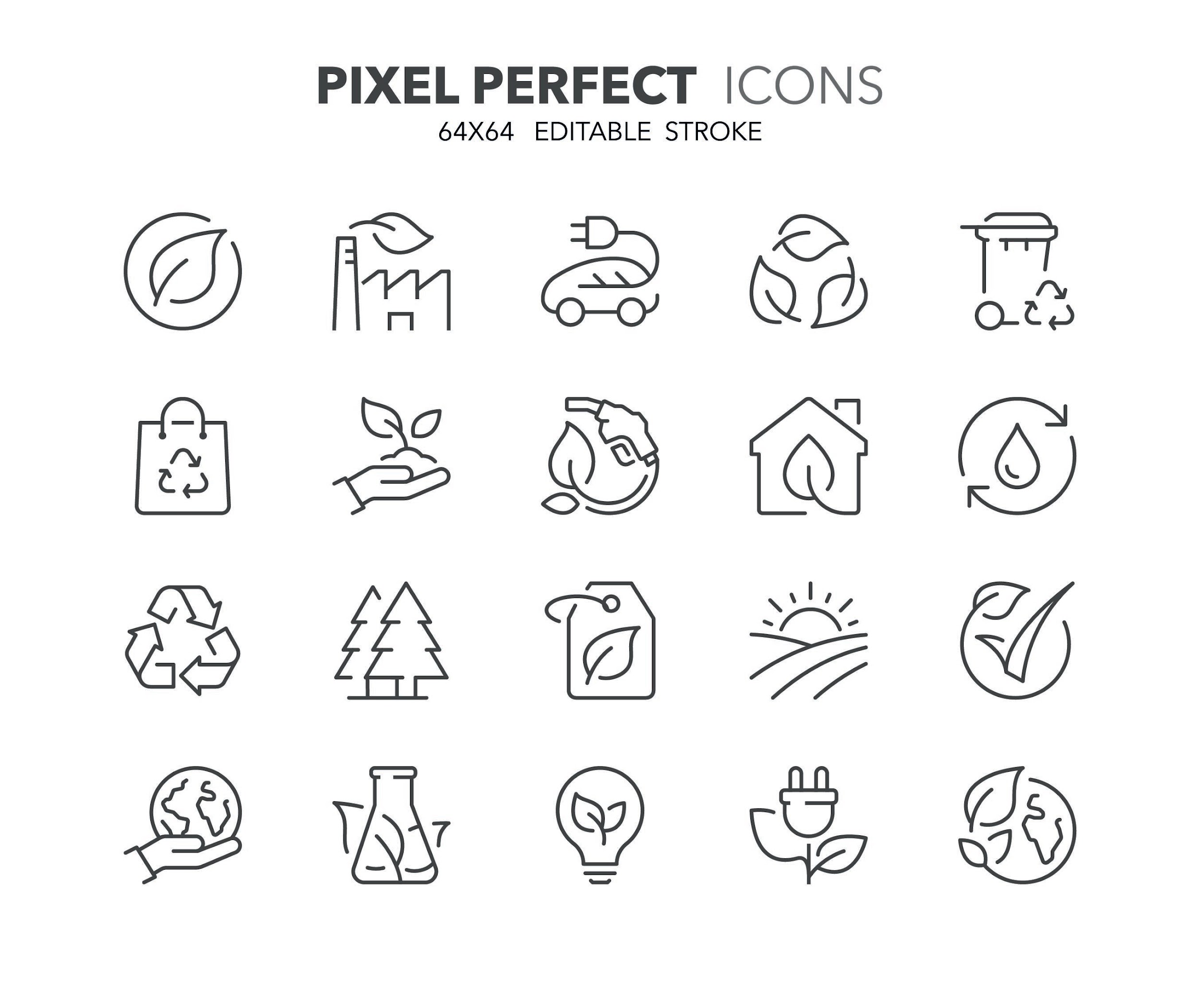 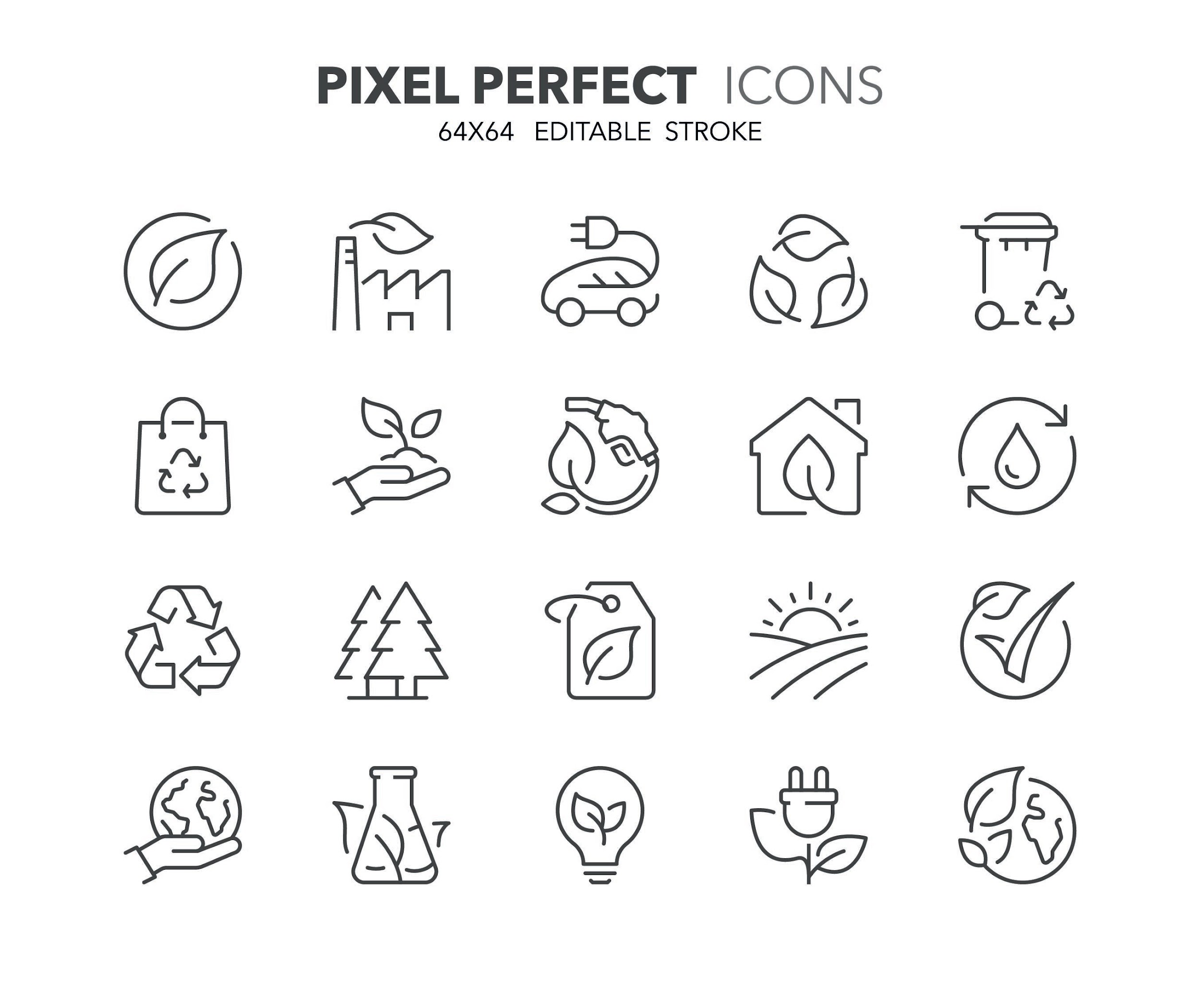 [Speaker Notes: https://www.shutterstock.com/tr/image-photo/hand-planting-trees-technology-renewable-resources-2057392145]
Lesson Plan 1: LIVING SOIL
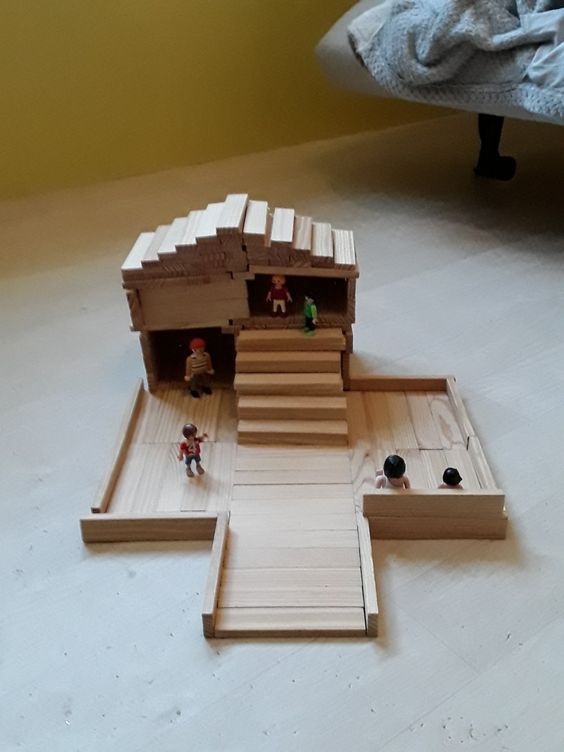 Resources required:
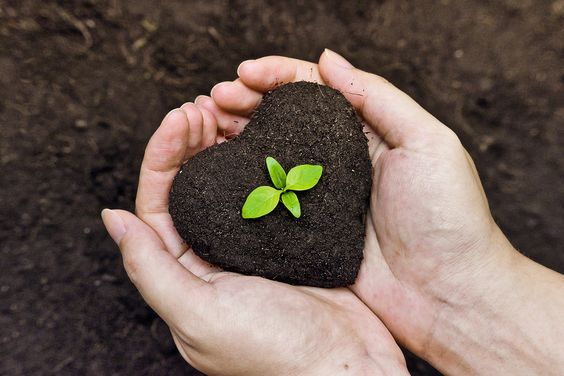 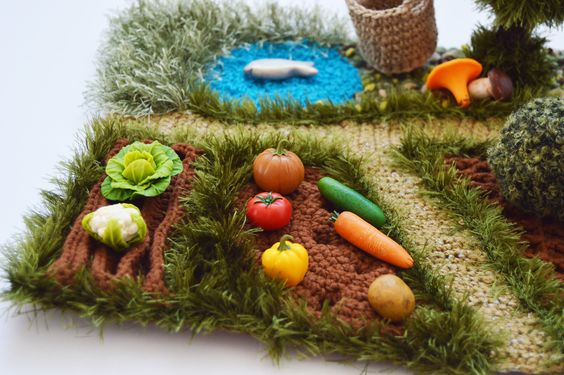 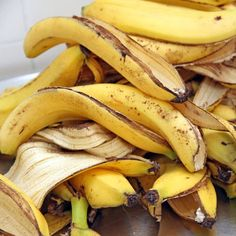 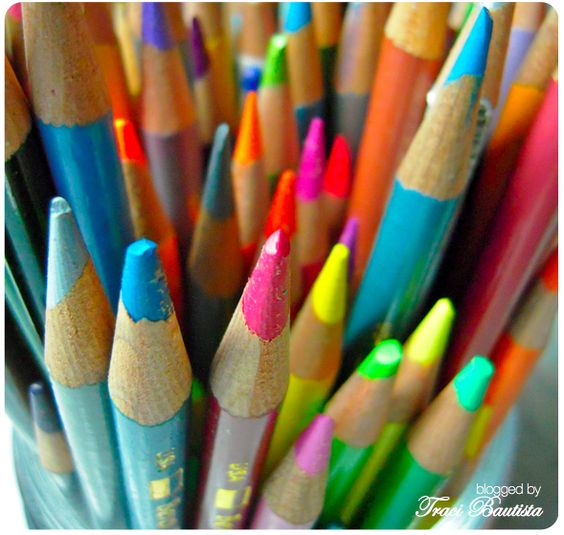 Lesson Plan 1: LIVING SOIL
Implementation
Instructions step by step:
What is agriculture?

What is sustainability?

What is sustainable agriculture?

What do you think are the objectives of this lesson?
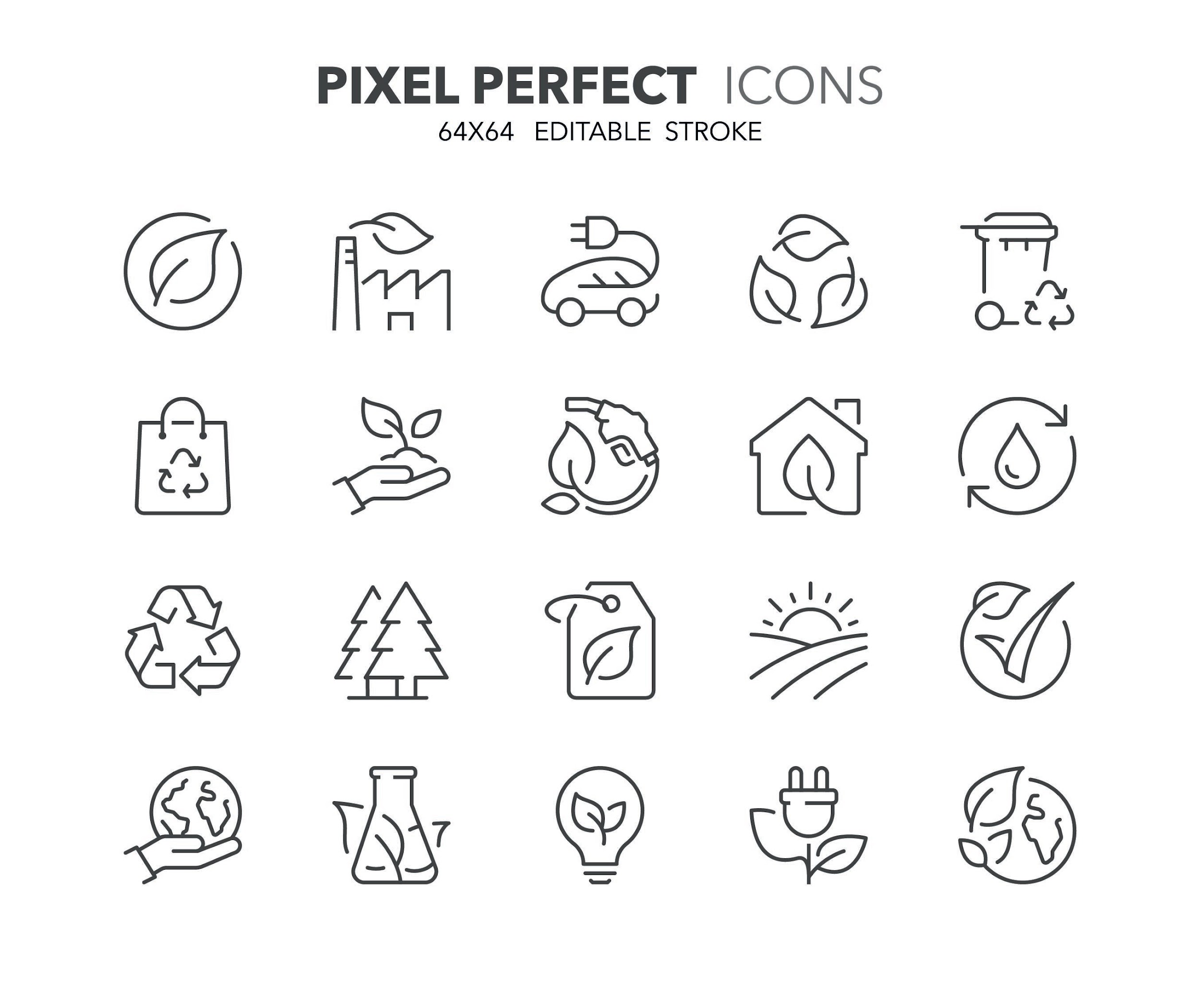 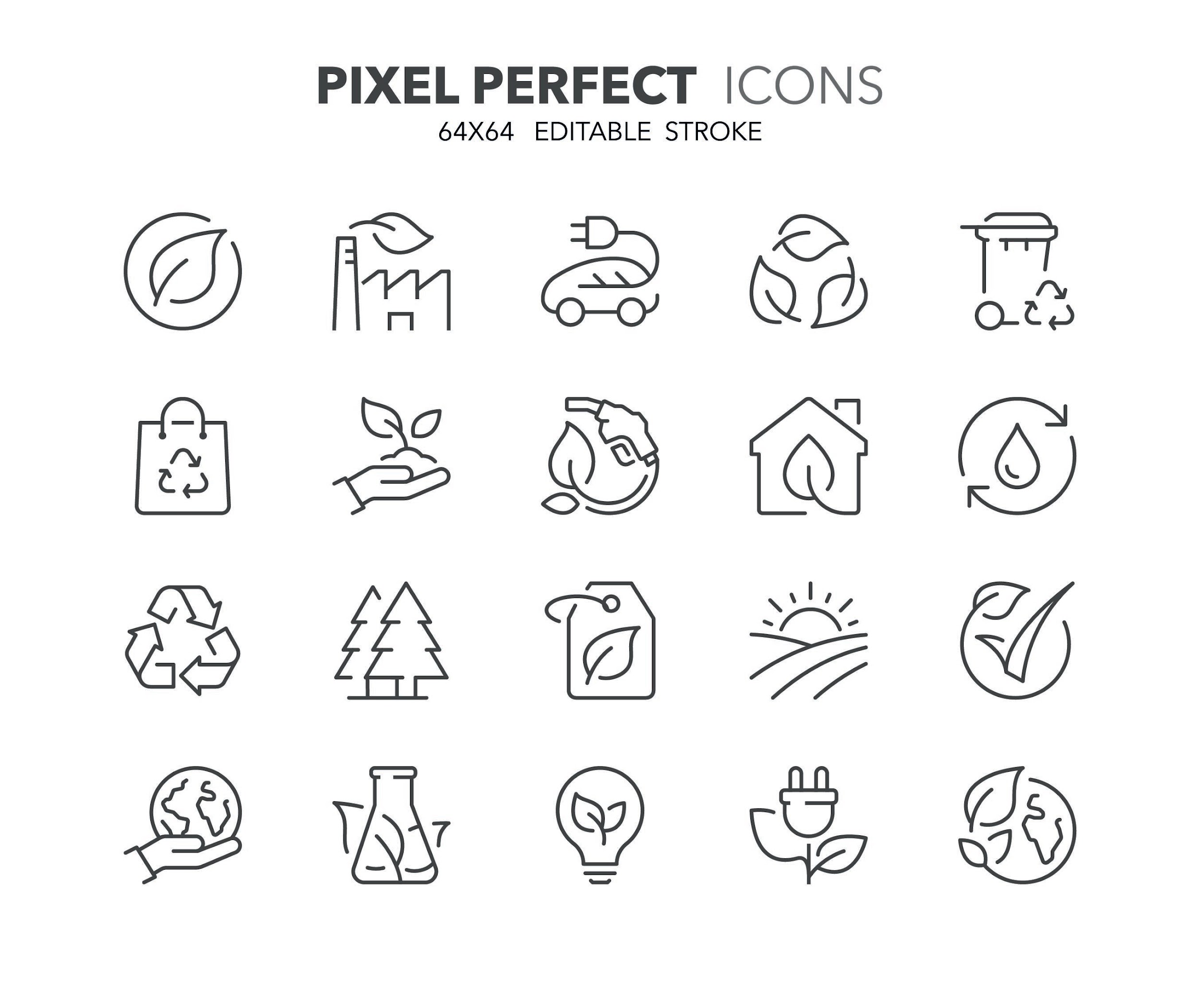 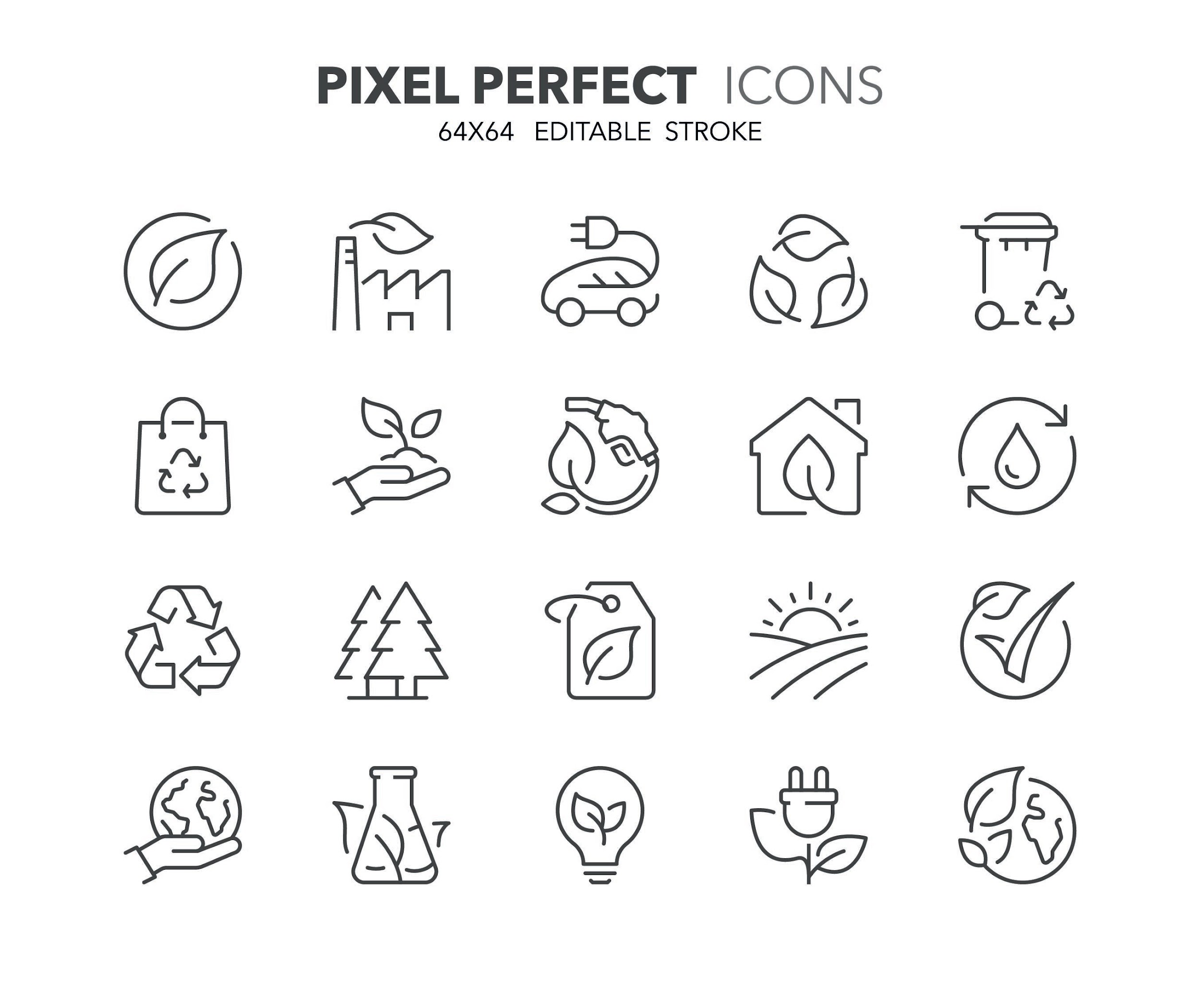 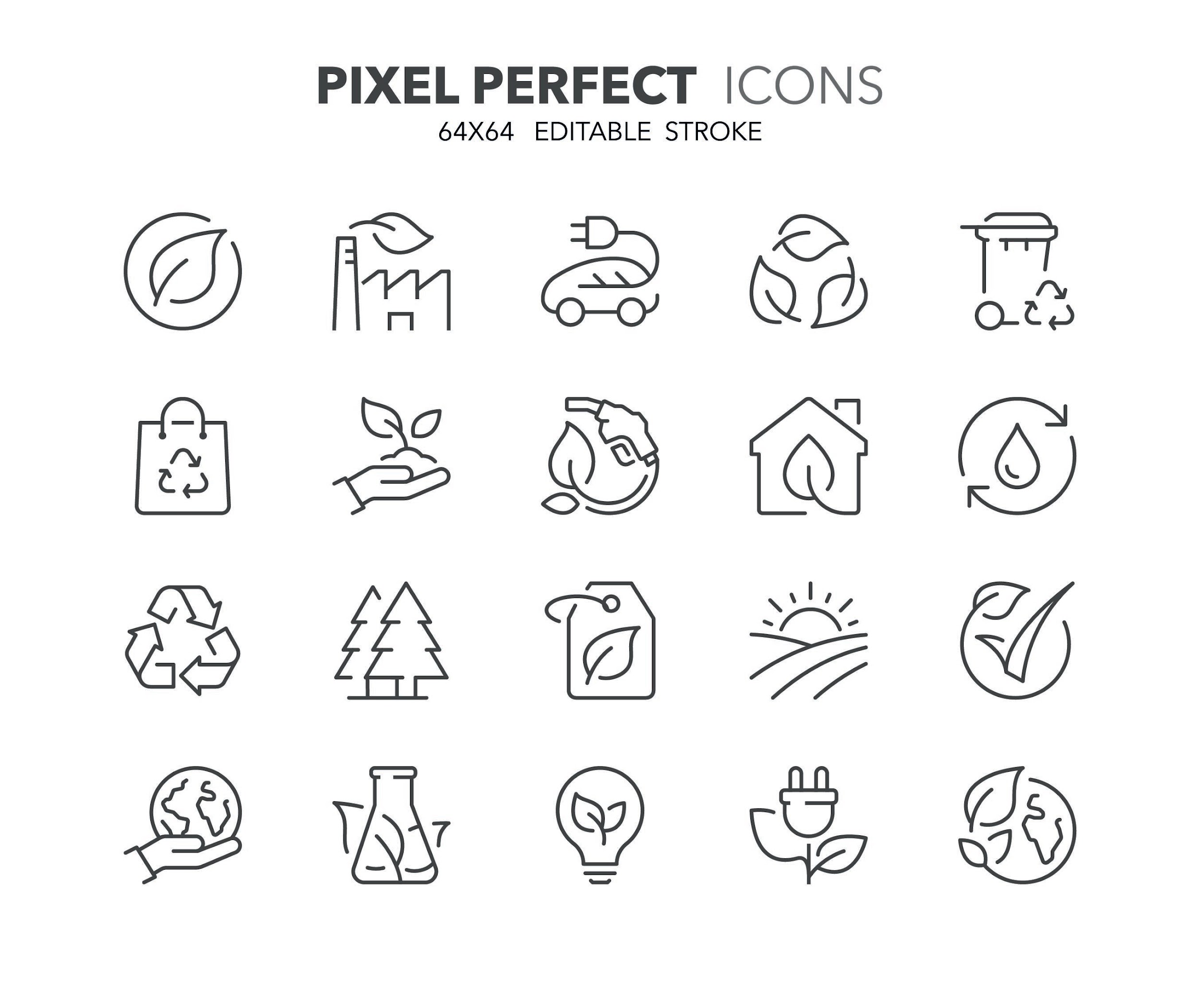 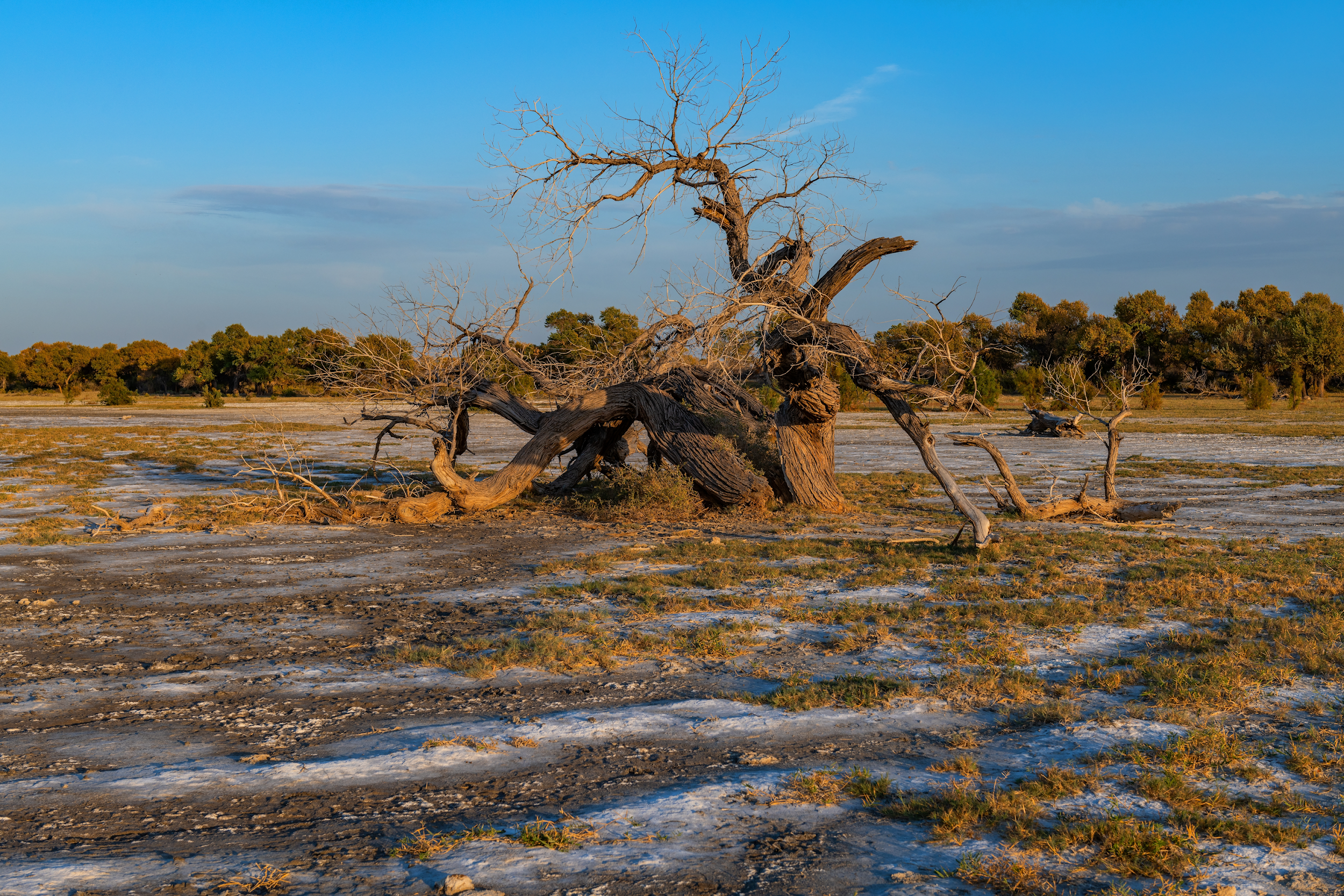 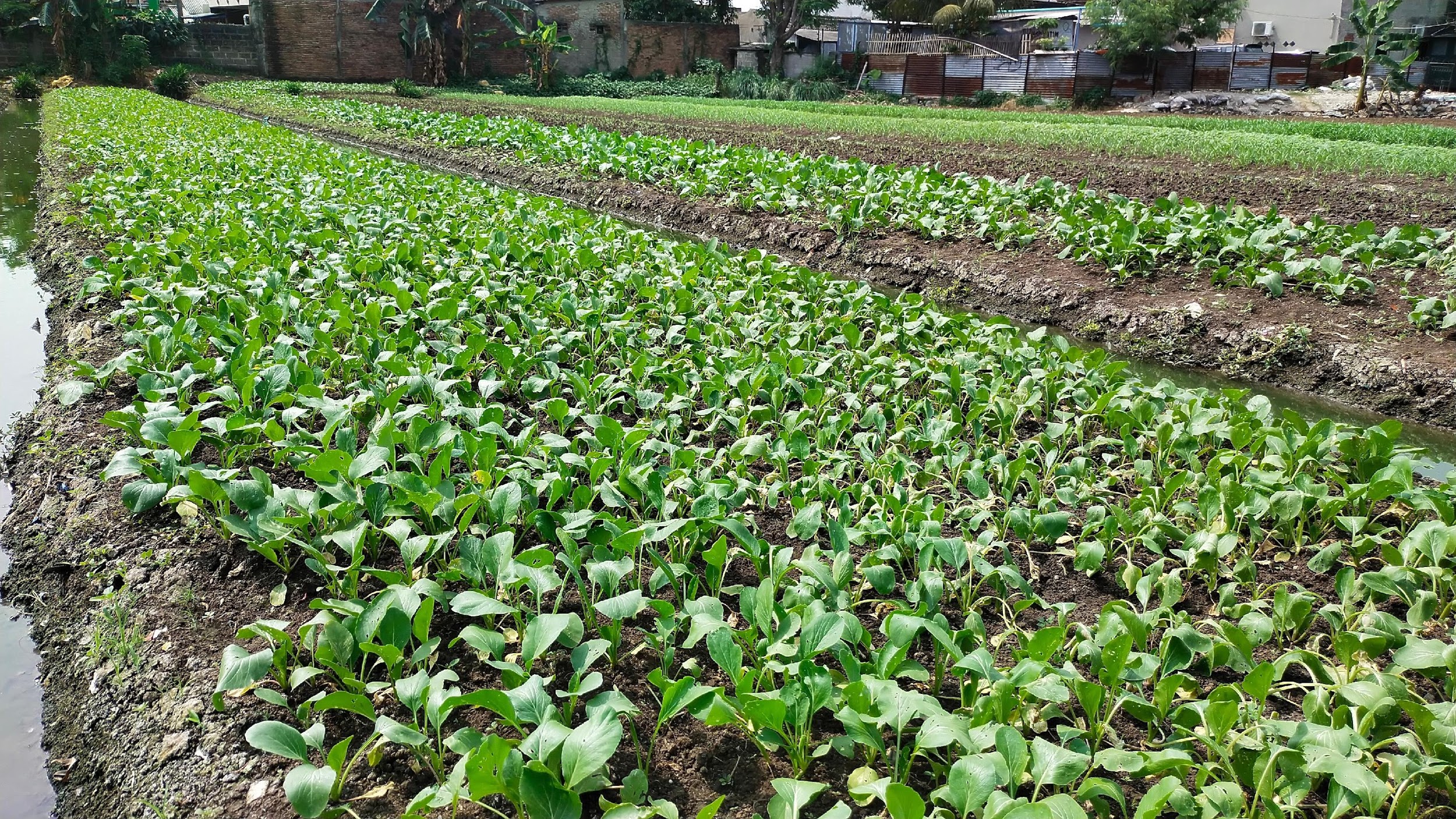 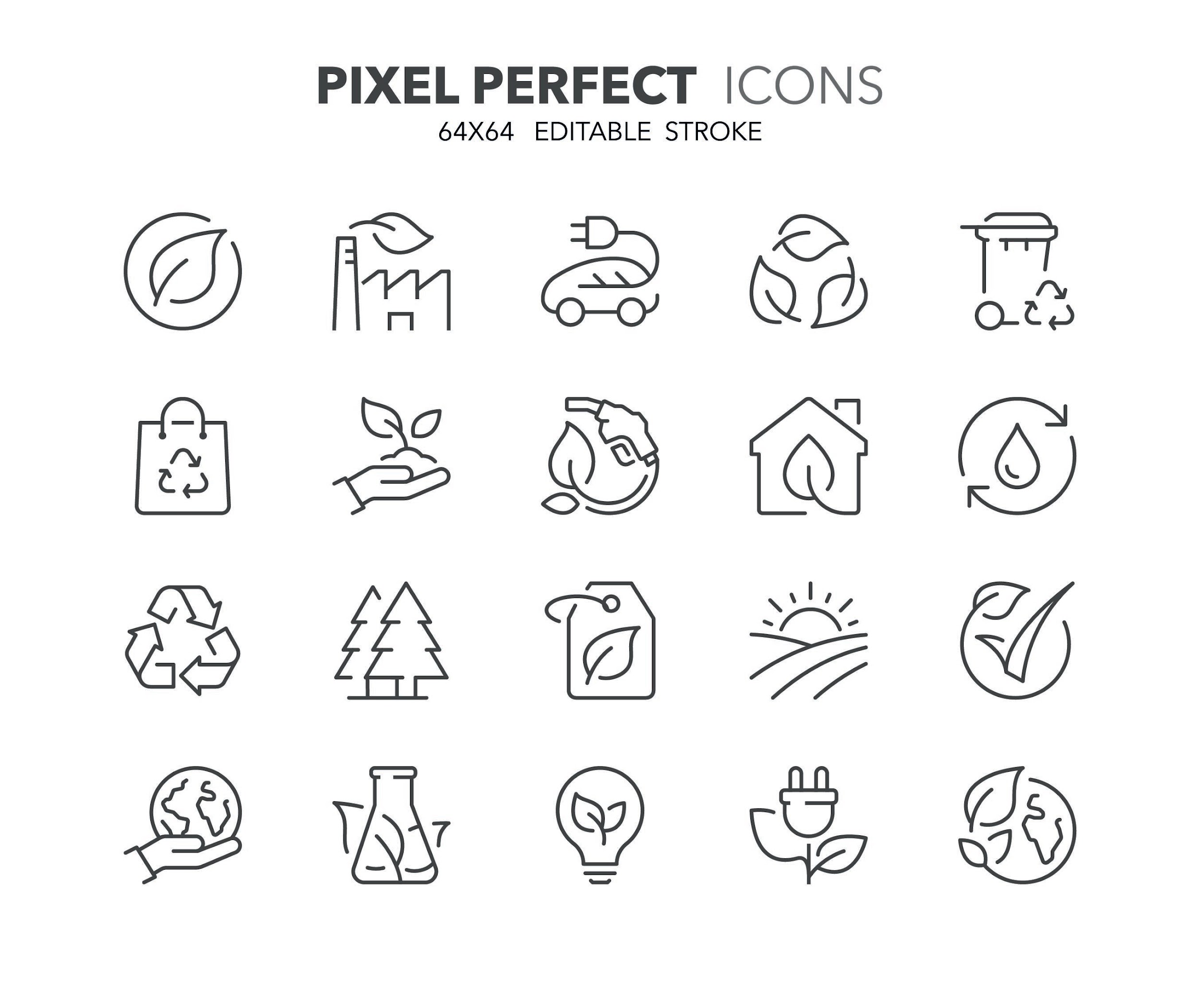 [Speaker Notes: https://www.shutterstock.com/image-photo/agricultural-land-that-intended-suitable-be-2317670307
https://www.shutterstock.com/image-photo/turanga-variety-poplar-on-soil-unsuitable-2210429981]
Lesson Plan 1: LIVING SOIL
Implementation
Hands on activity / farm - based learning -1:

Prepared eligible and ineligible agricultural land model

Complete the lecture by facilitating discussion with students through these two models.
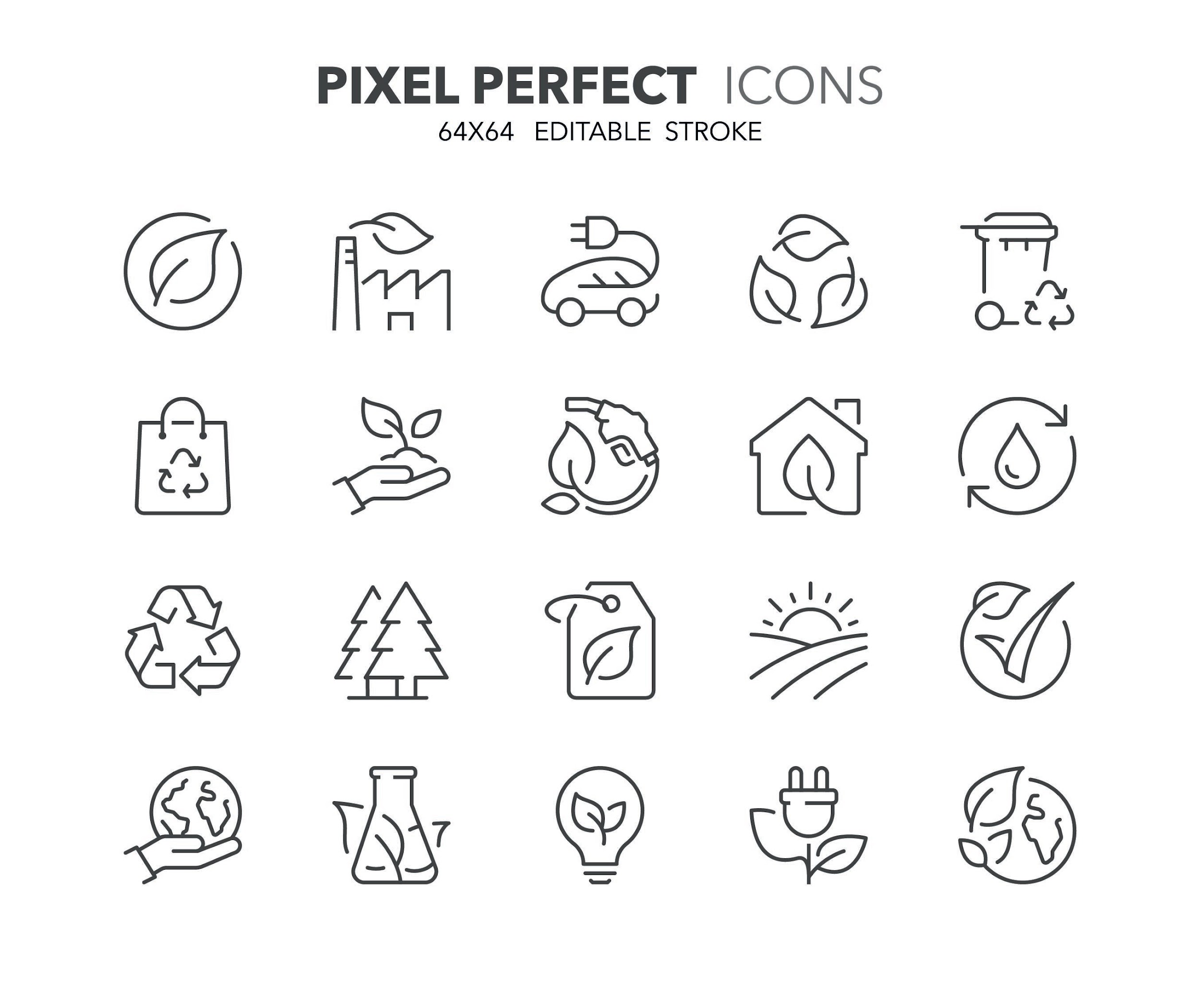 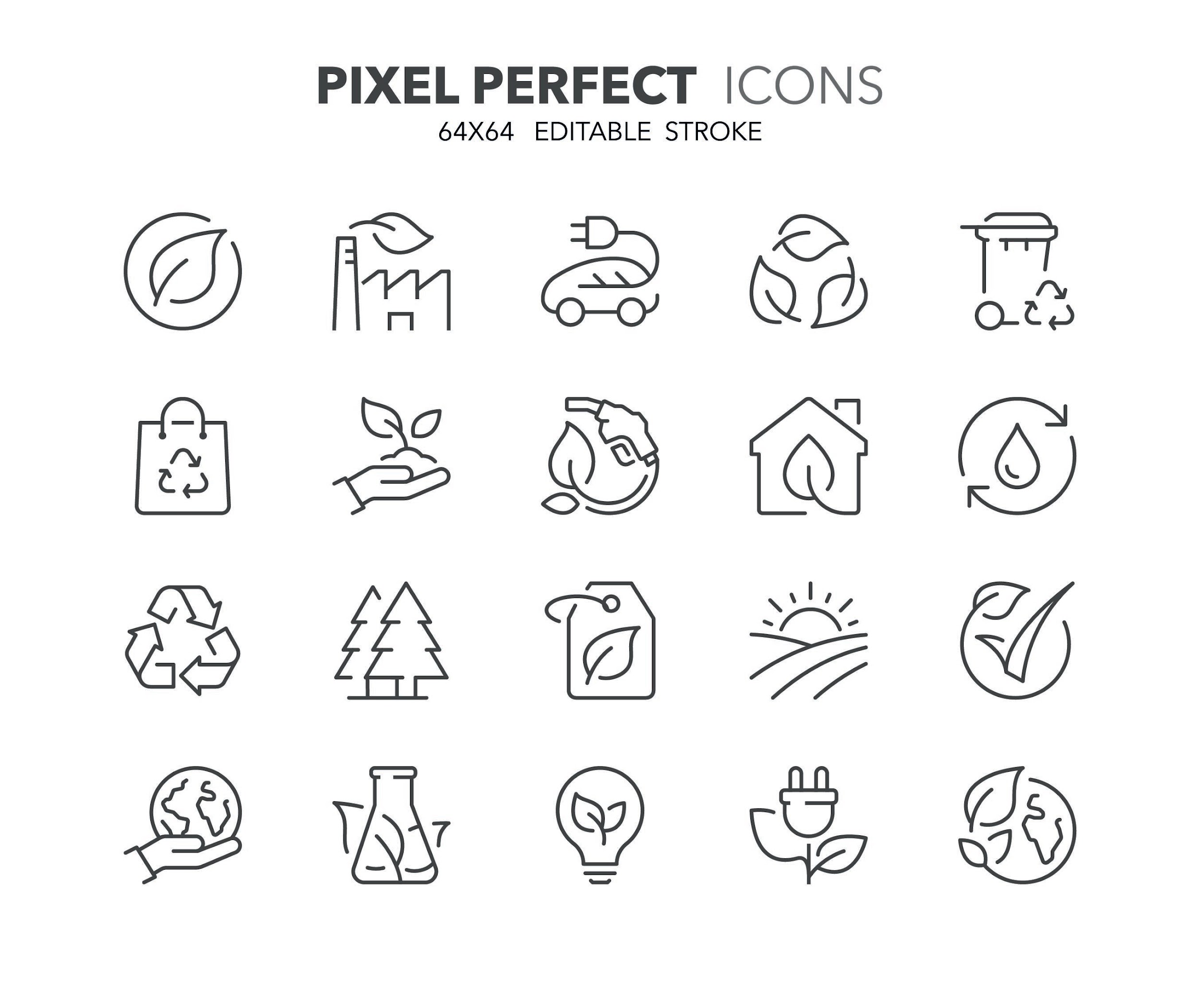 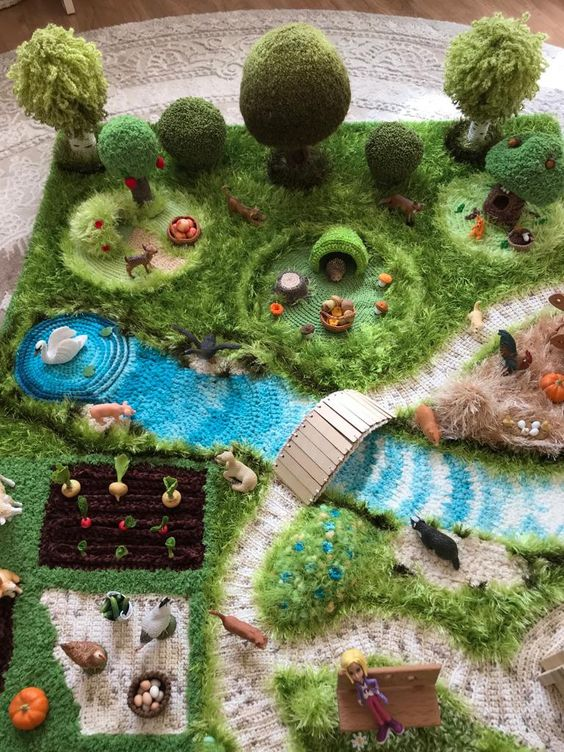 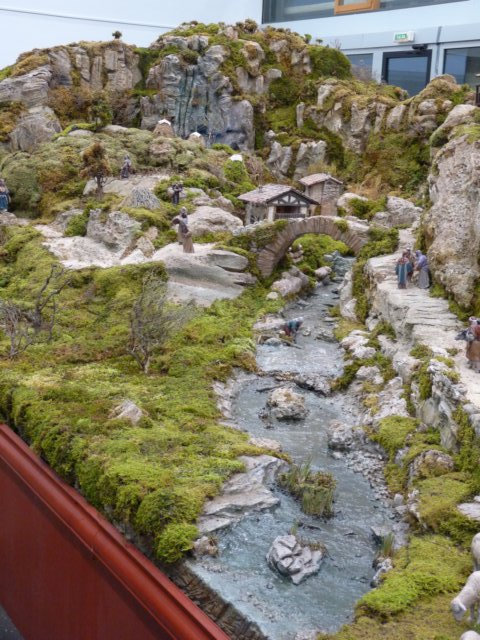 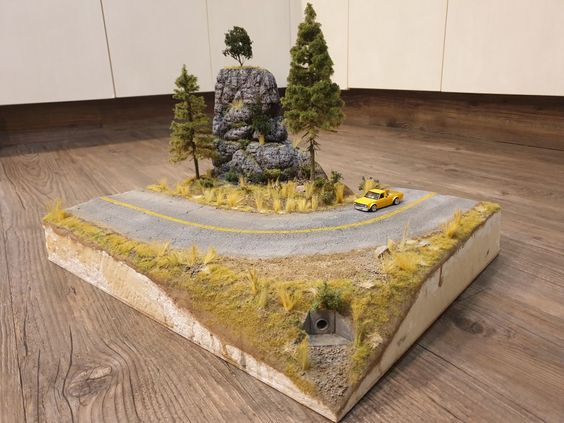 Lesson Plan 1: LIVING SOIL
Implementation
Hands on activity / farm - based learning -2:

Divide the class into individual groups

Give some of them fertile soil and infertile soil for the others

Give wheat seeds (grass), a container and water and plant

Cut the banana peels they consume during class into small pieces and bury them in their soil

Sufficient water fertile soil and less water to infertile soil

Monitor grass growth in both soil and discuss for a week
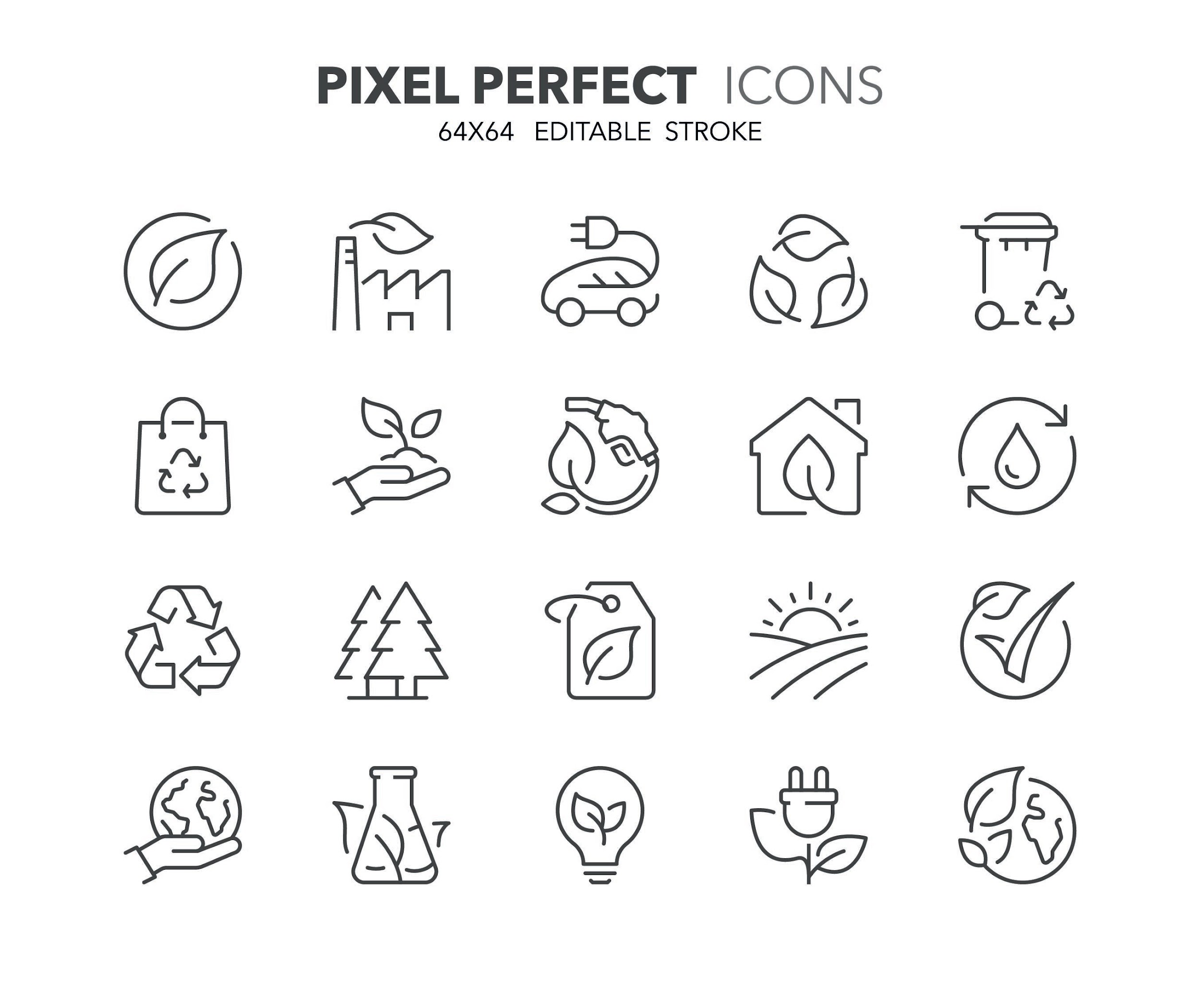 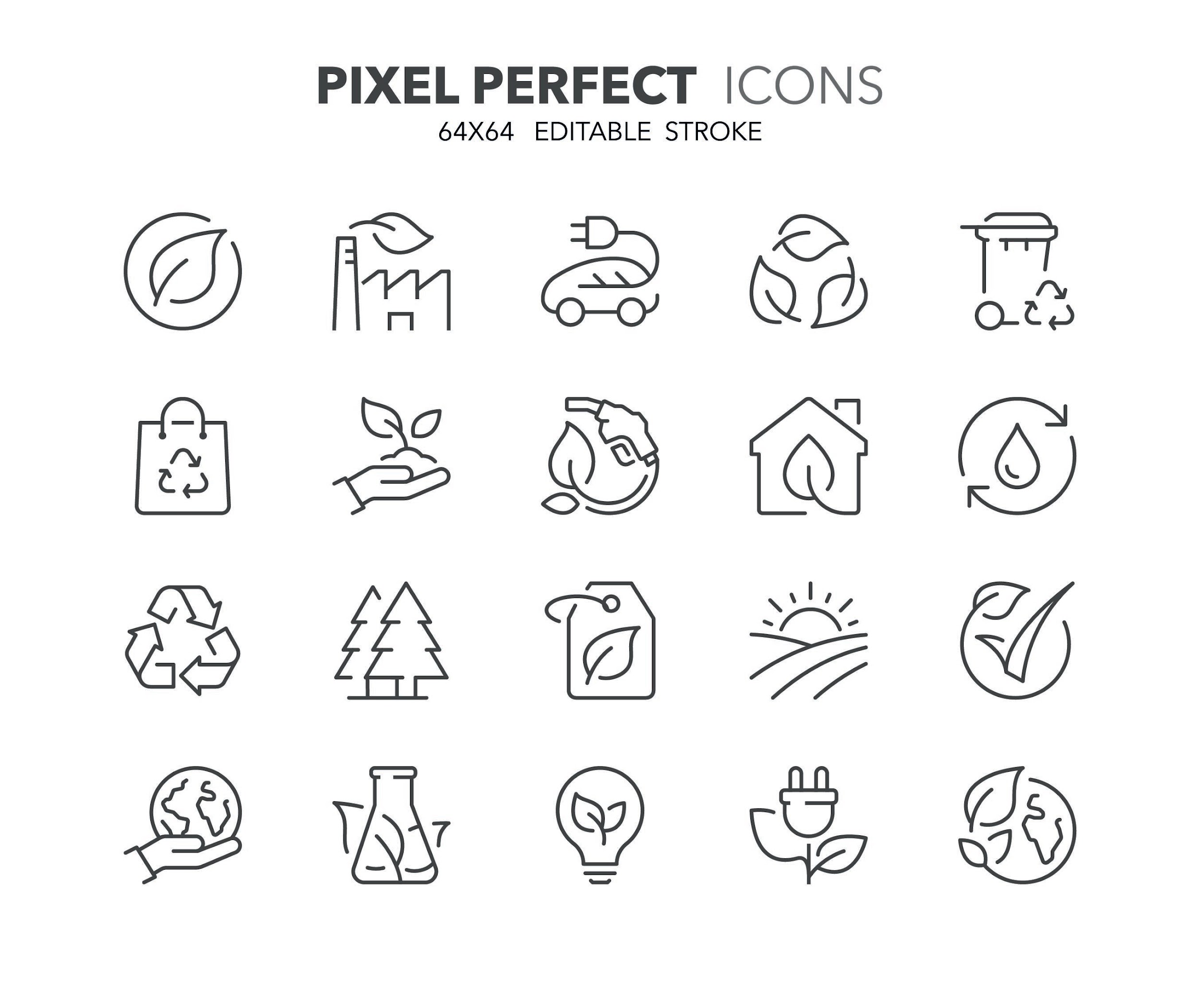 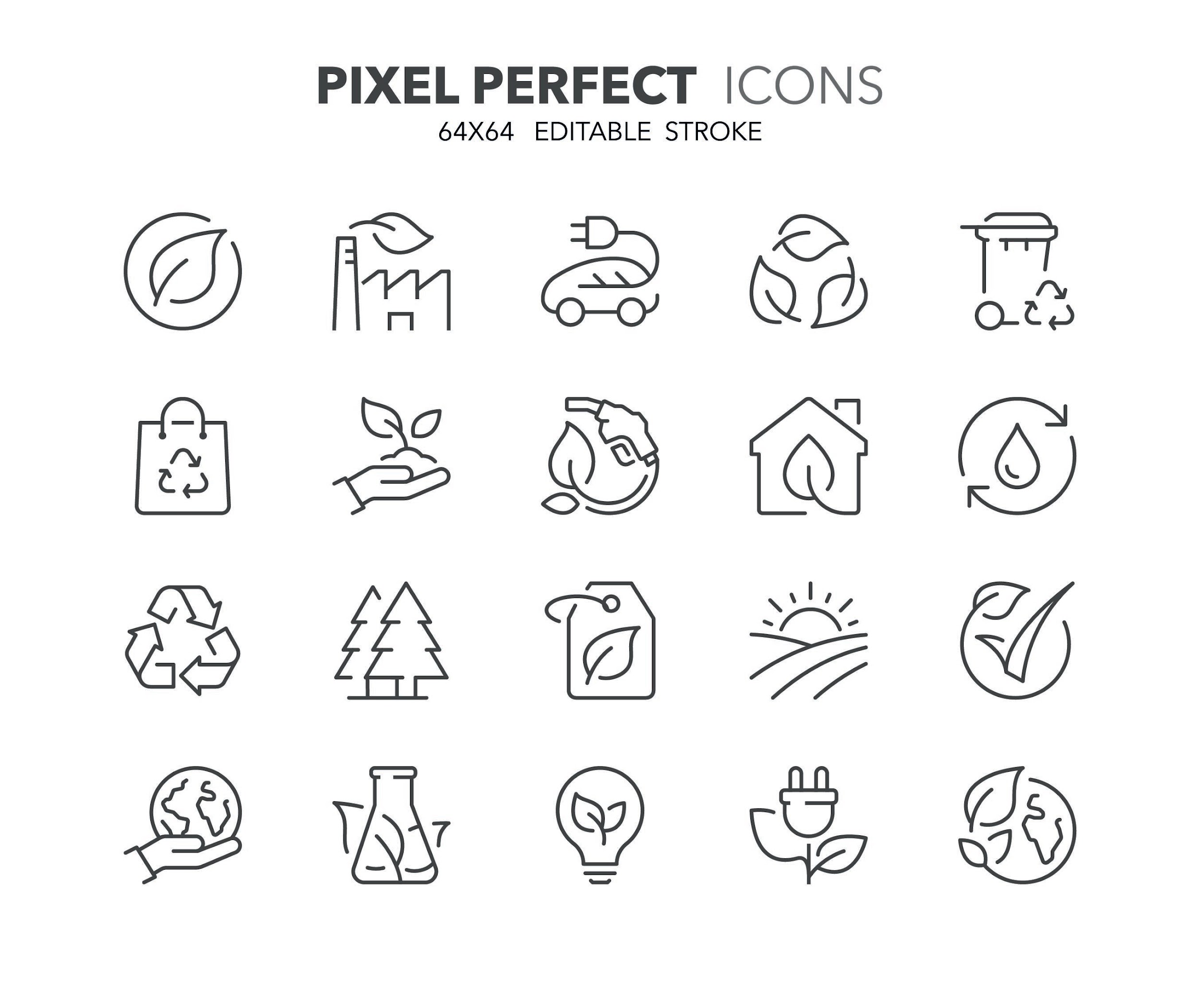 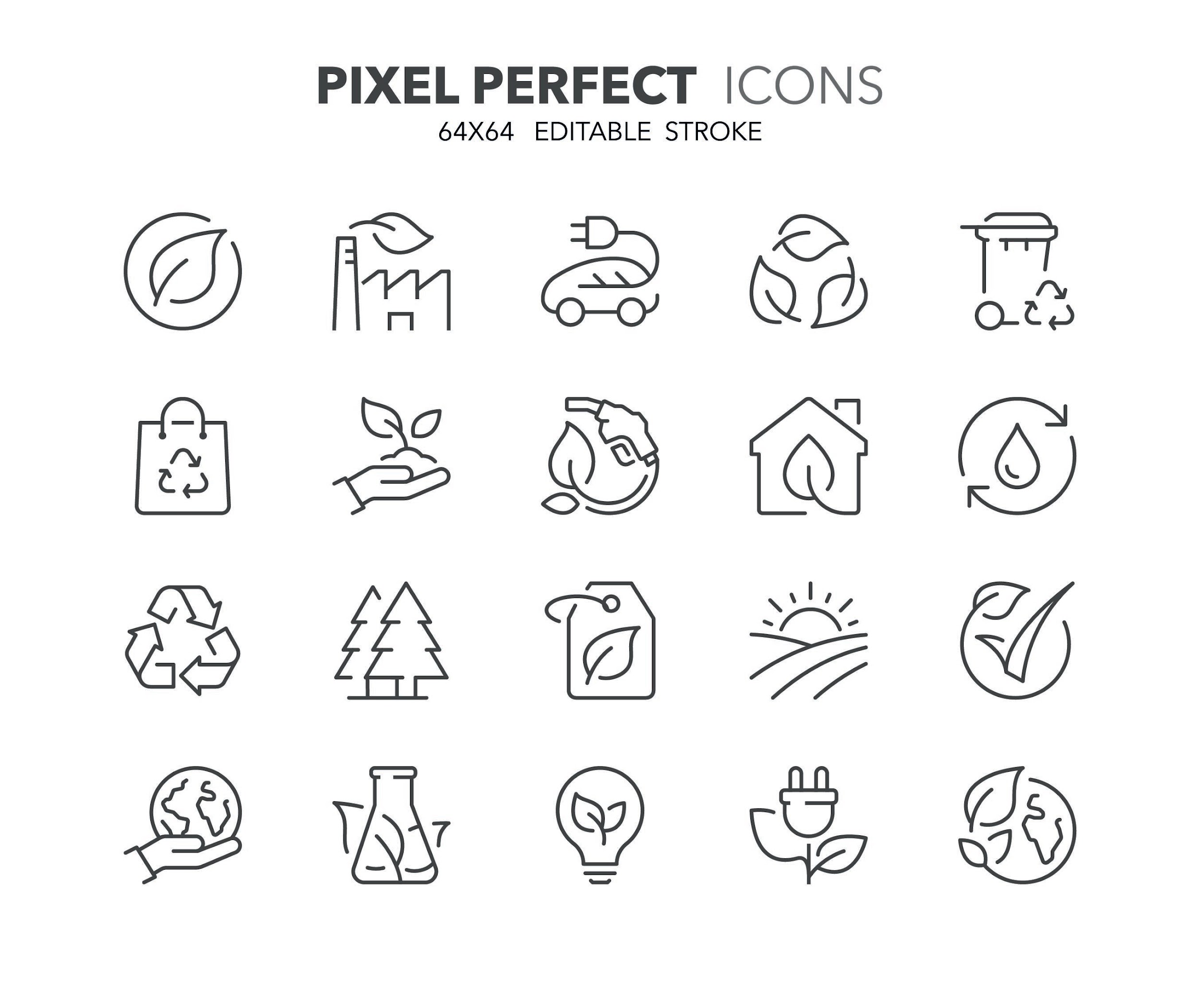 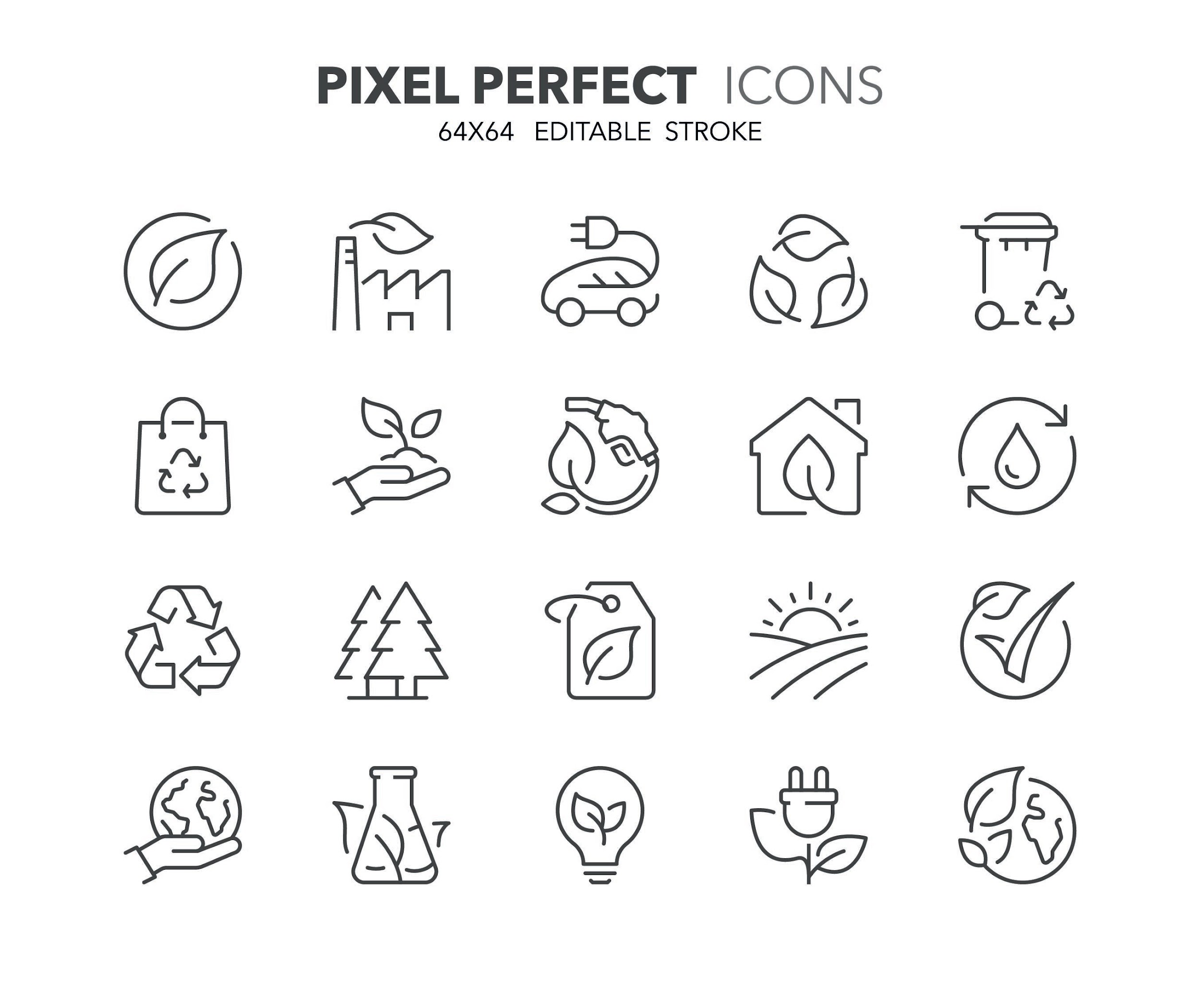 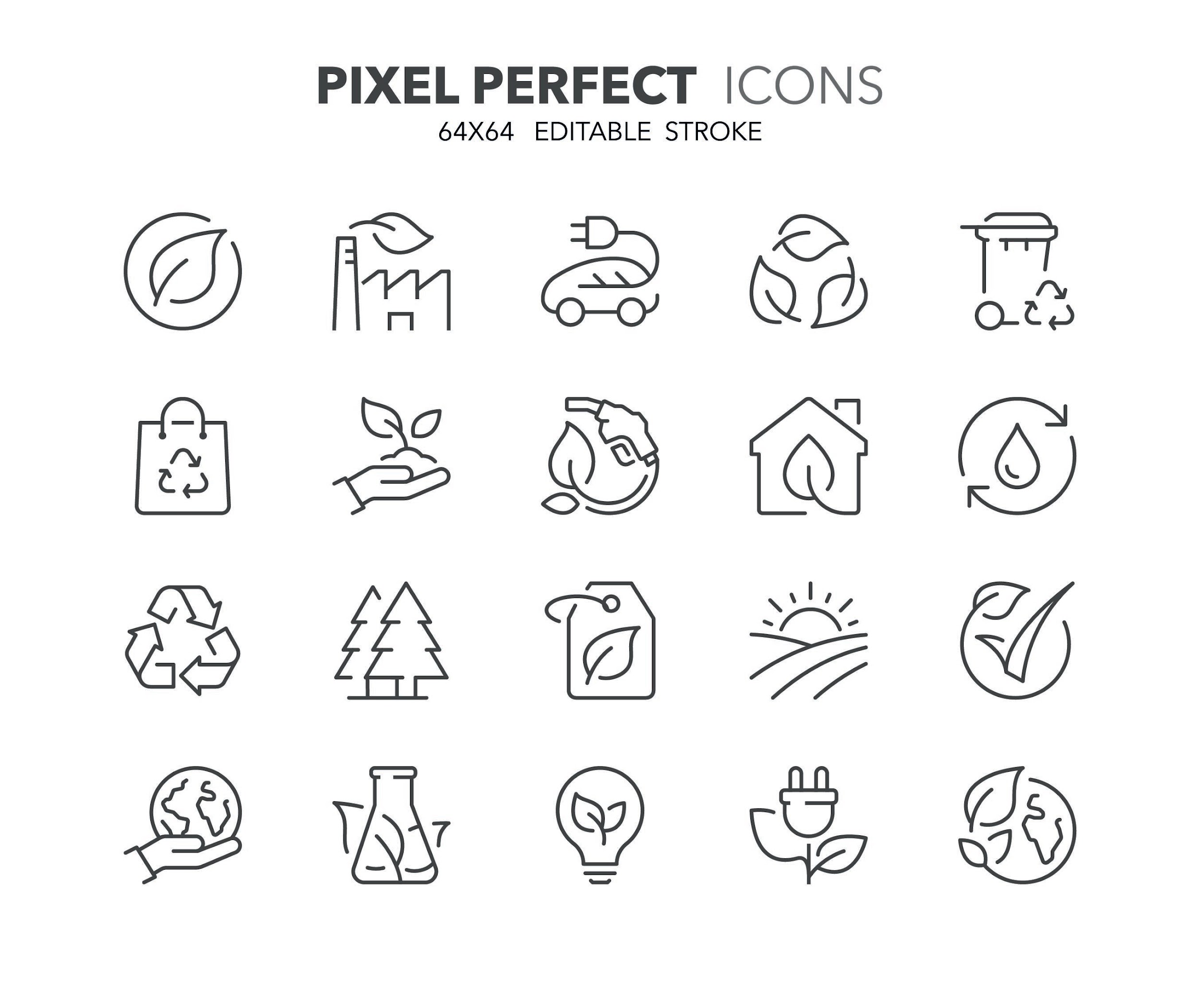 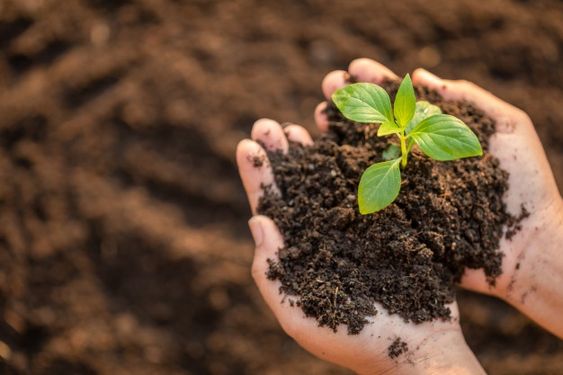 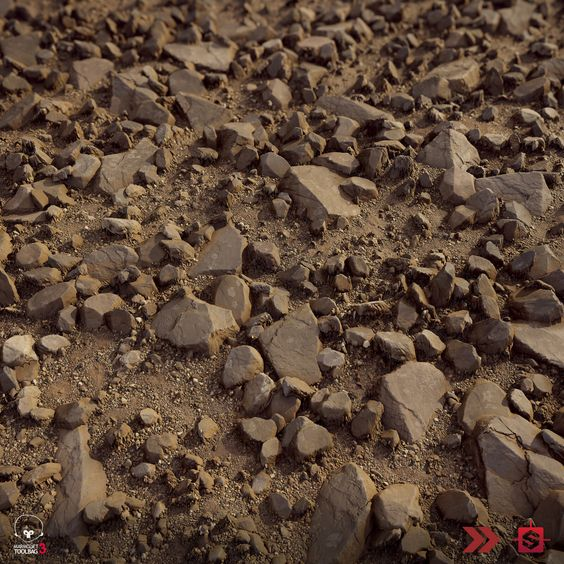 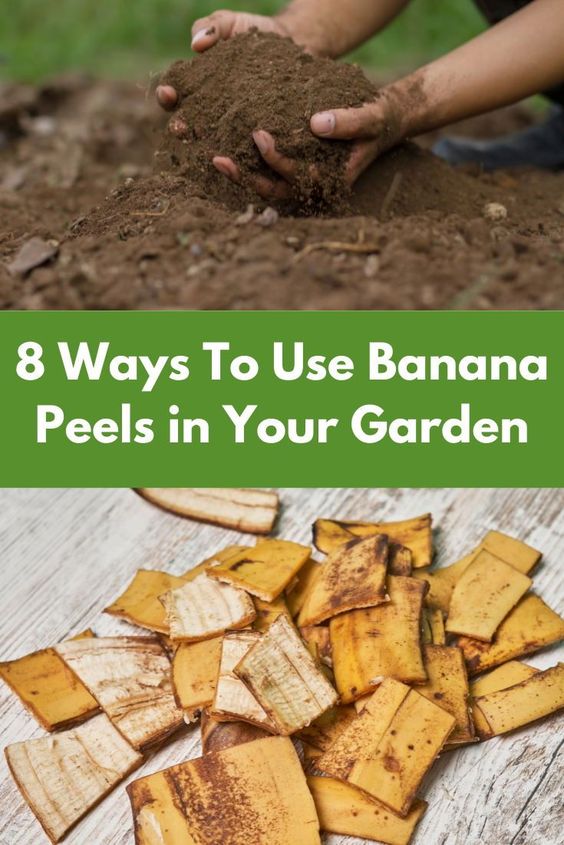 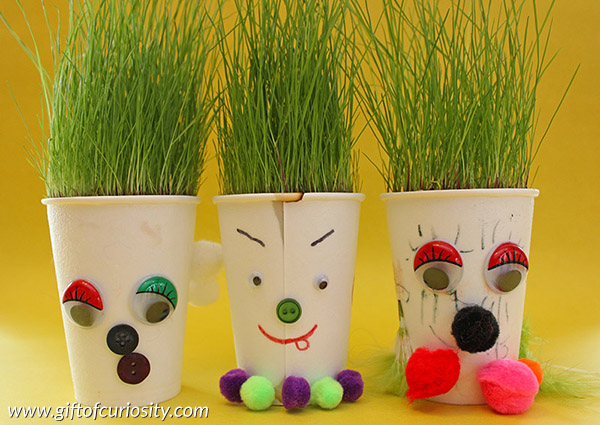 Lesson Plan 1: LIVING SOIL
Implementation:
Hands on activity / farm - based learning-3:

Play computer games related to sustainable agriculture.
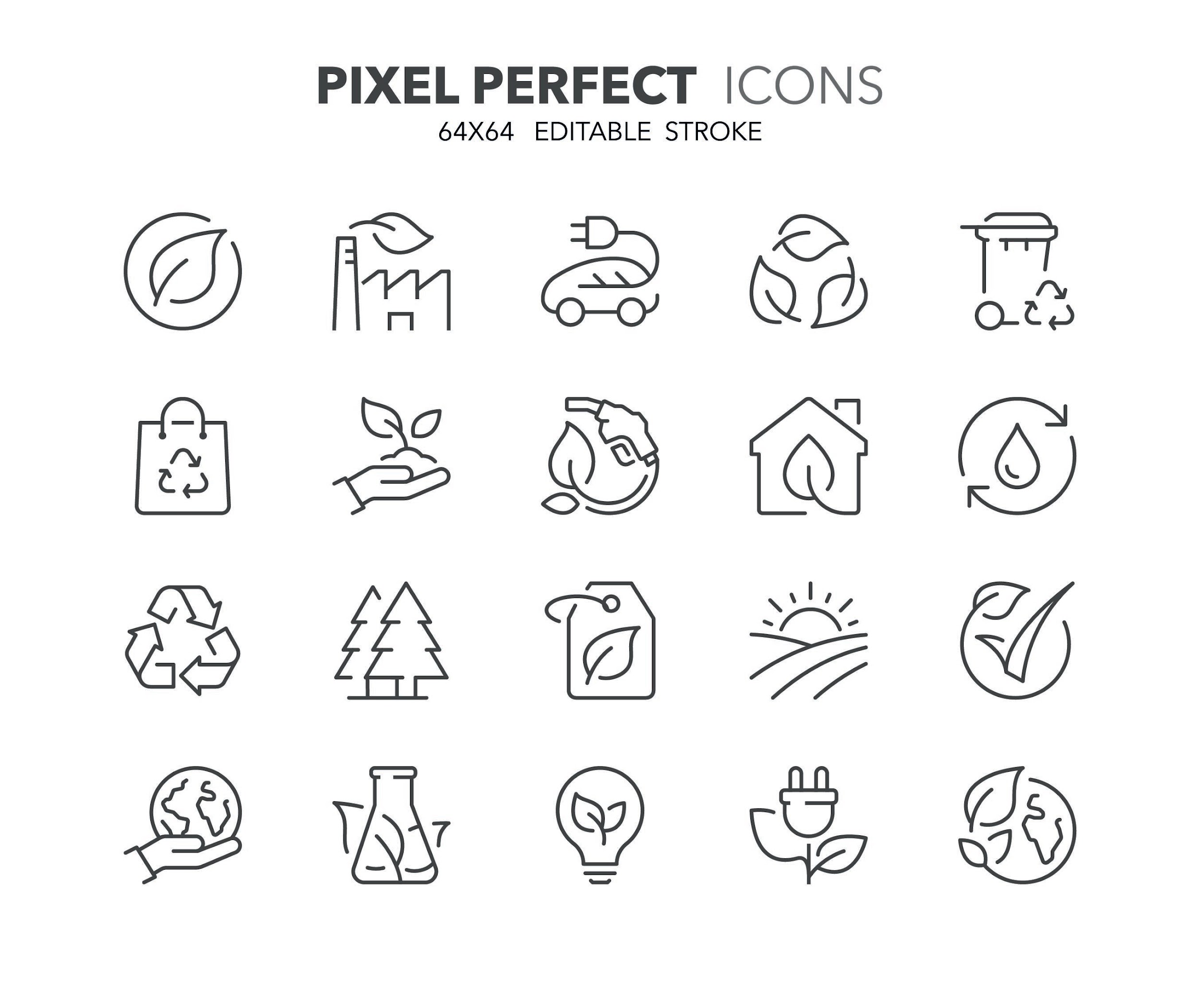 Lesson Plan 2: FELLOWS OF THE SOIL
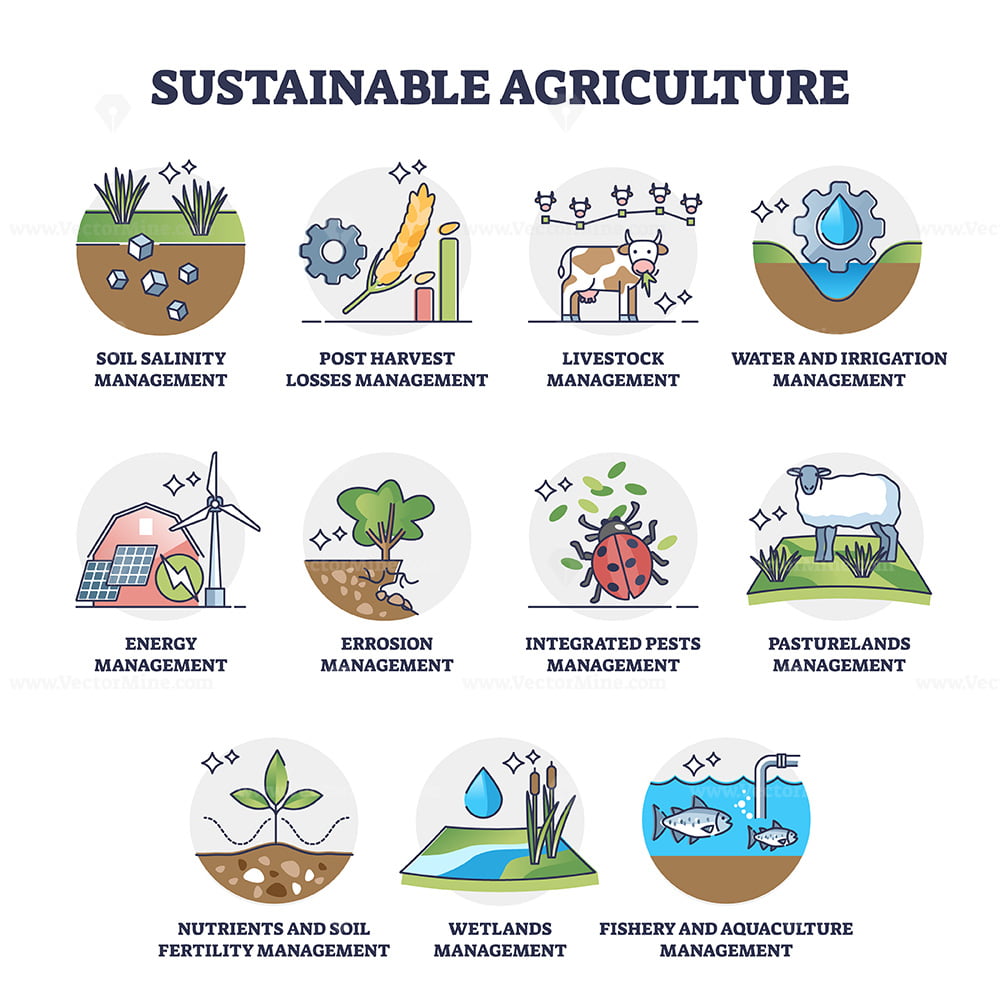 Purpose / Learning objectives:

	Concept of sustainability and sustainable agriculture

	
   How to use natural resources more efficiently within the scope of sustainable agricultural practices

    How water and light impact soil health by observing soil organisms and plant health in different conditions.
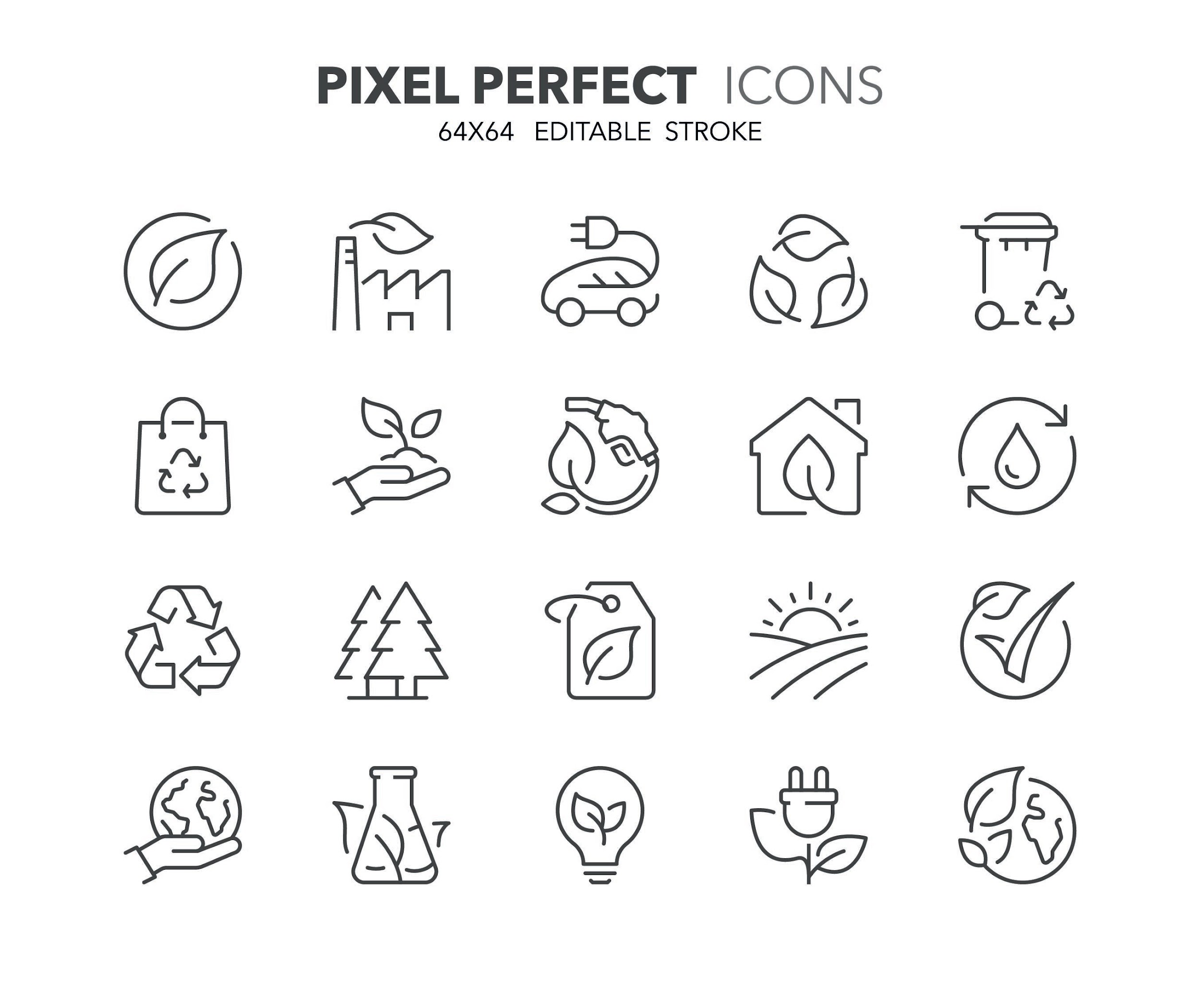 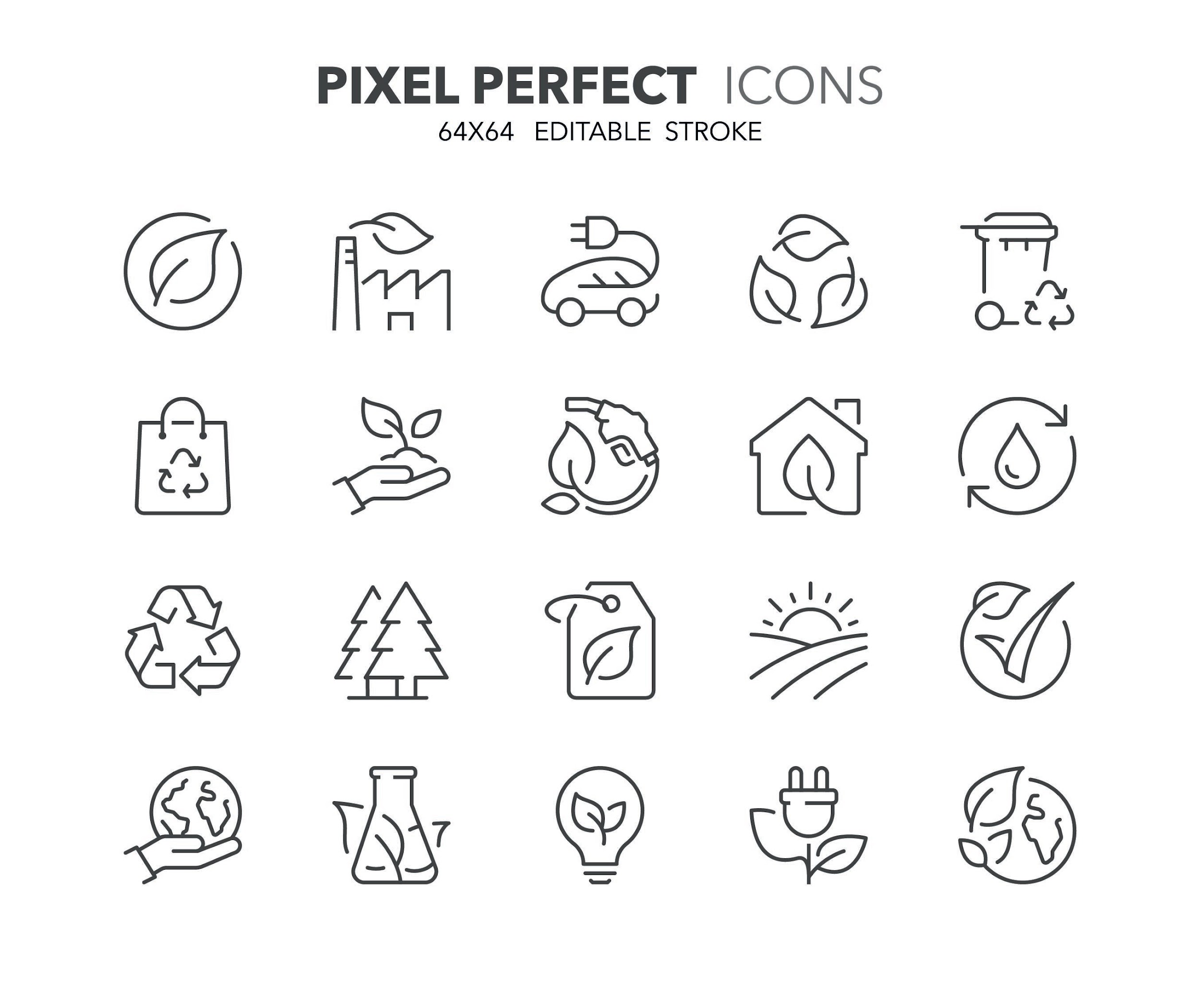 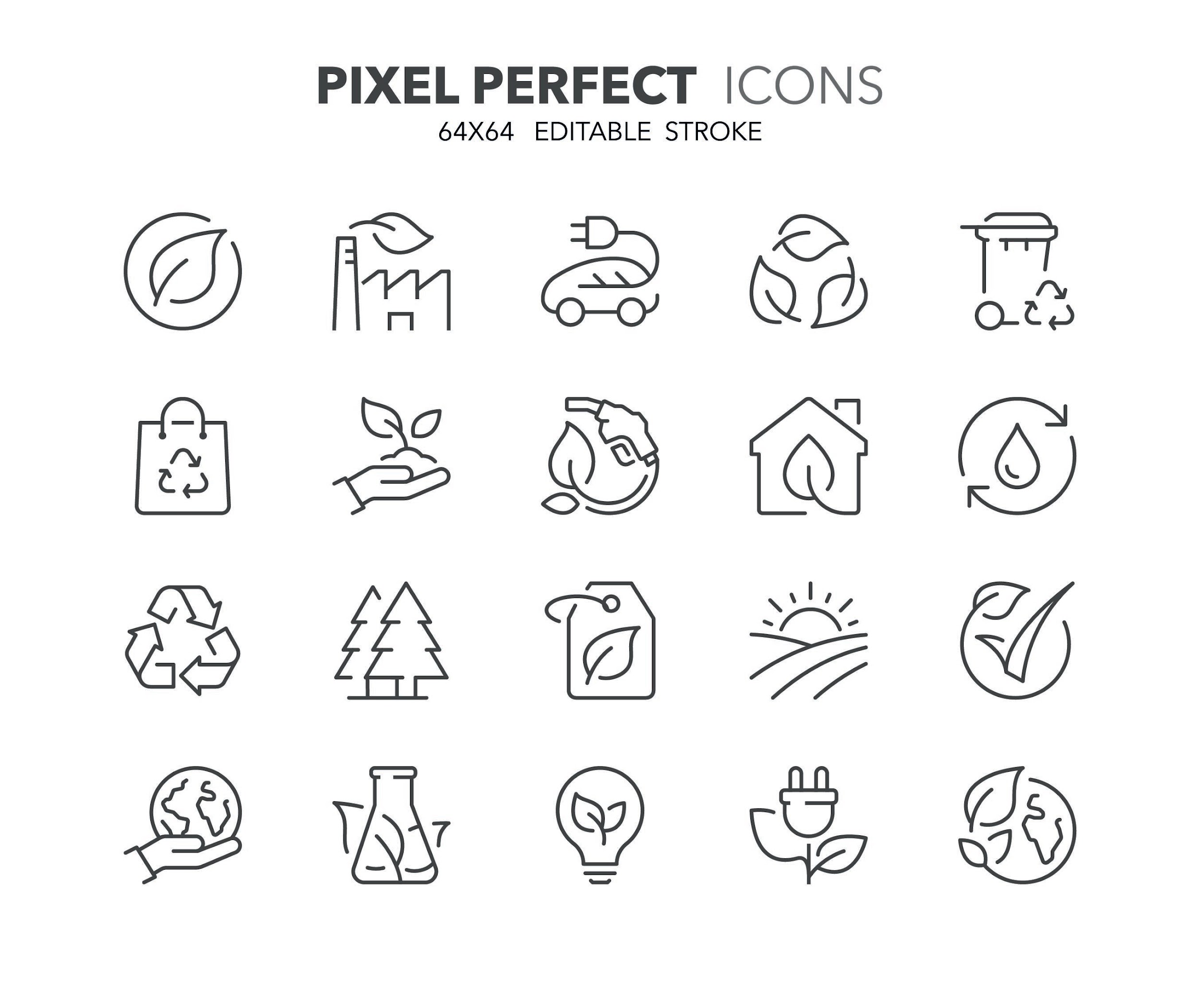 Lesson Plan 2: FELLOWS OF THE SOIL
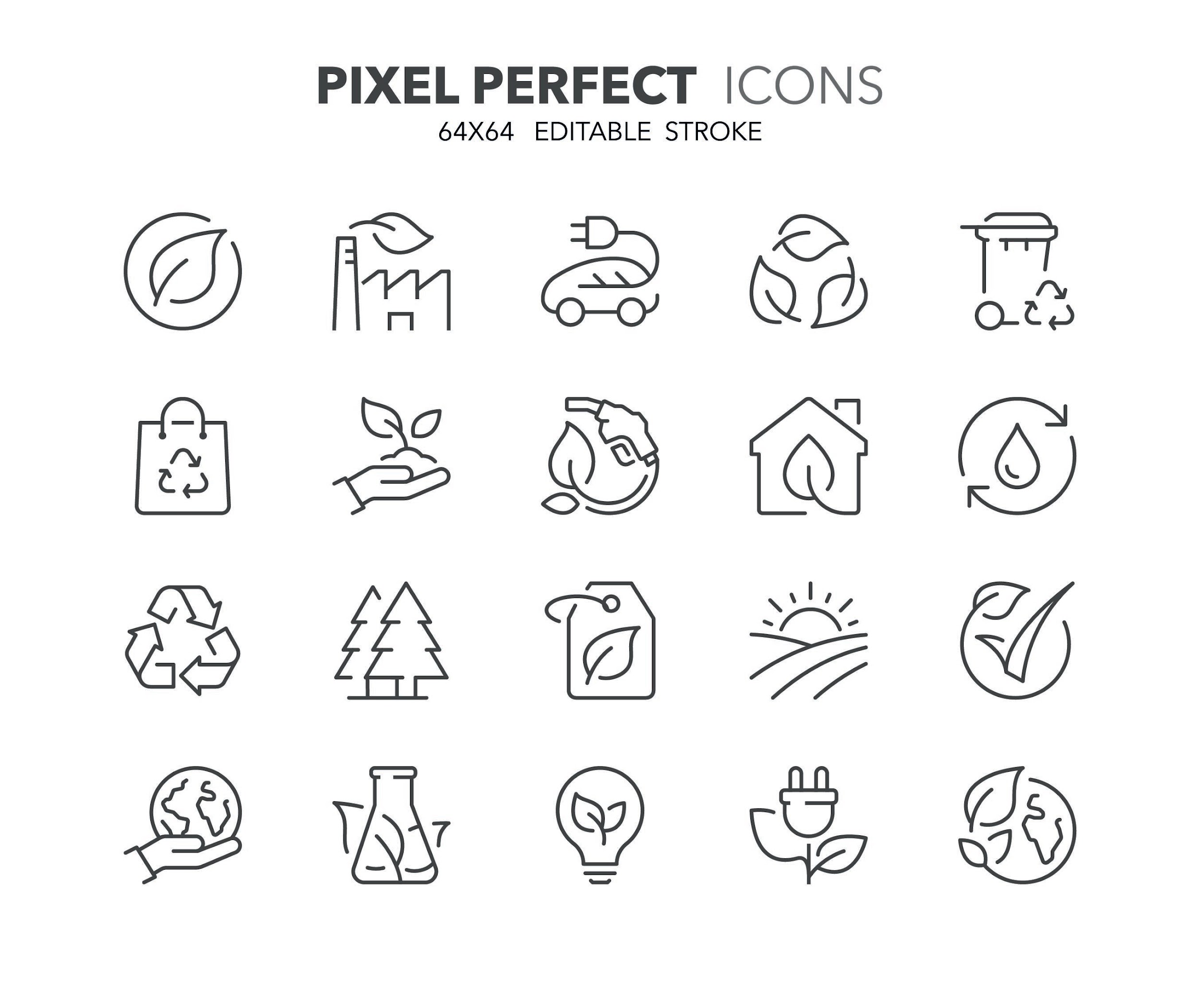 Intersecting objectives:
Increasing productivity in agriculture

Ensuring the protection of natural resources

Prevention of environmental pollution

Producing high quality products
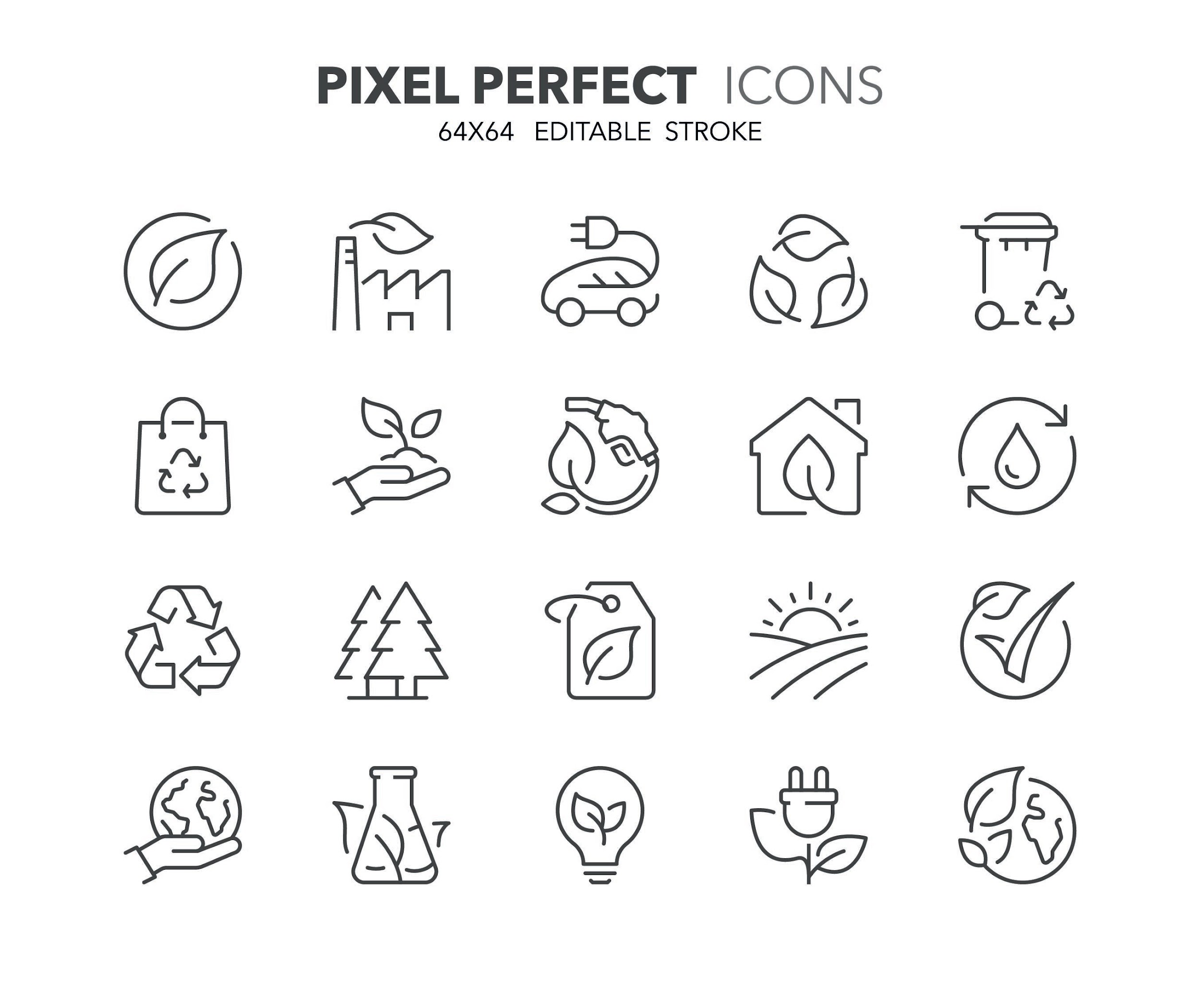 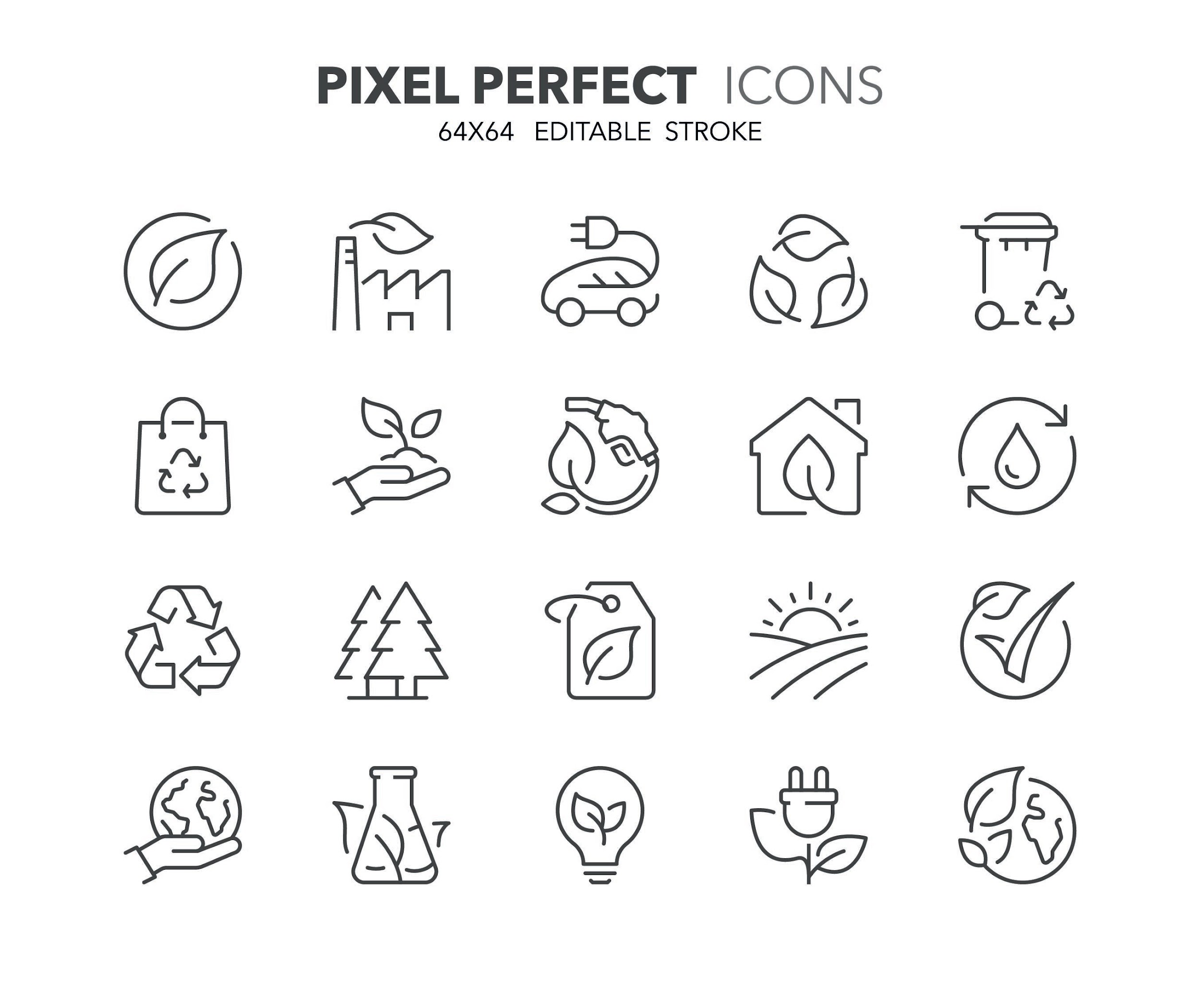 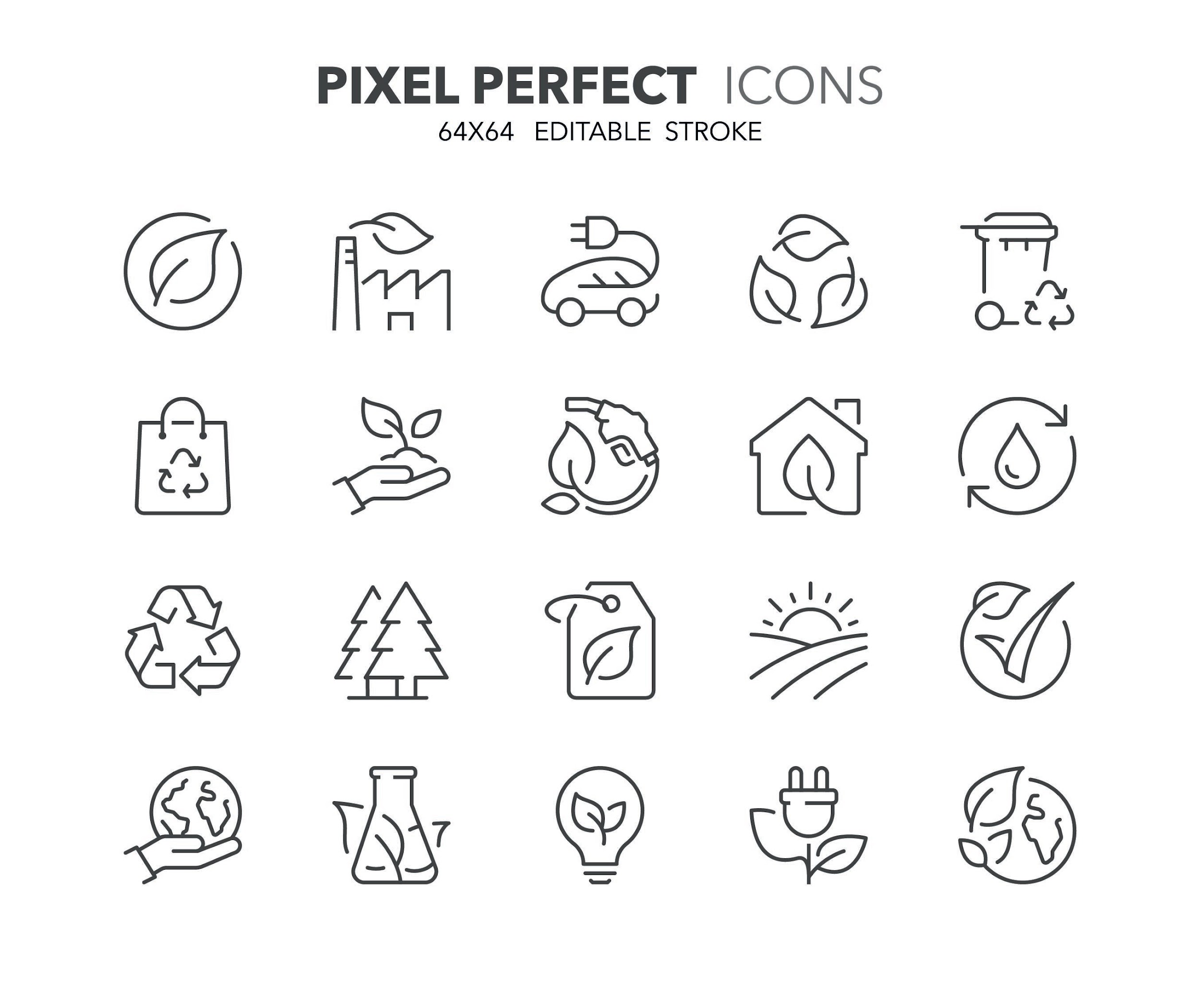 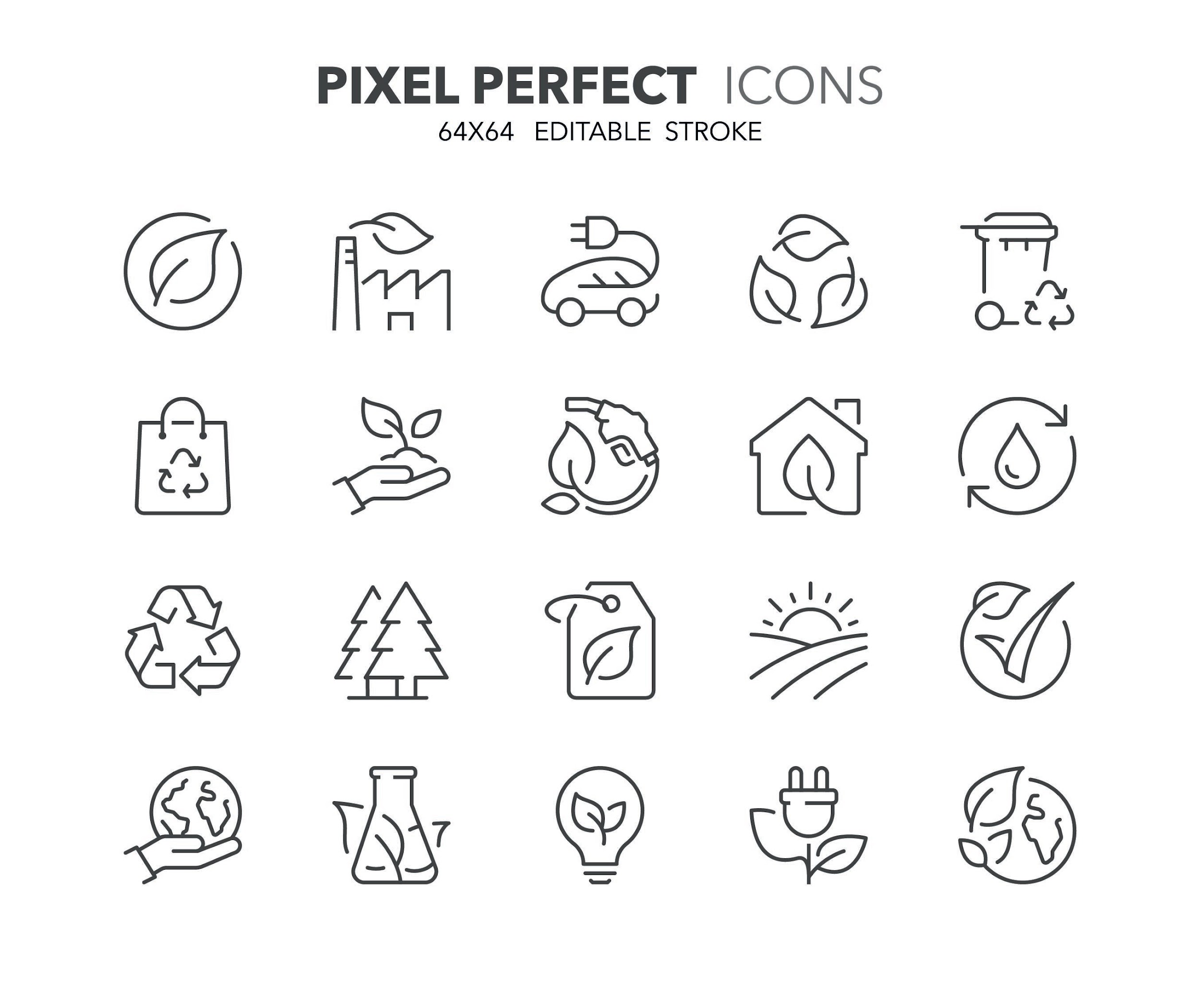 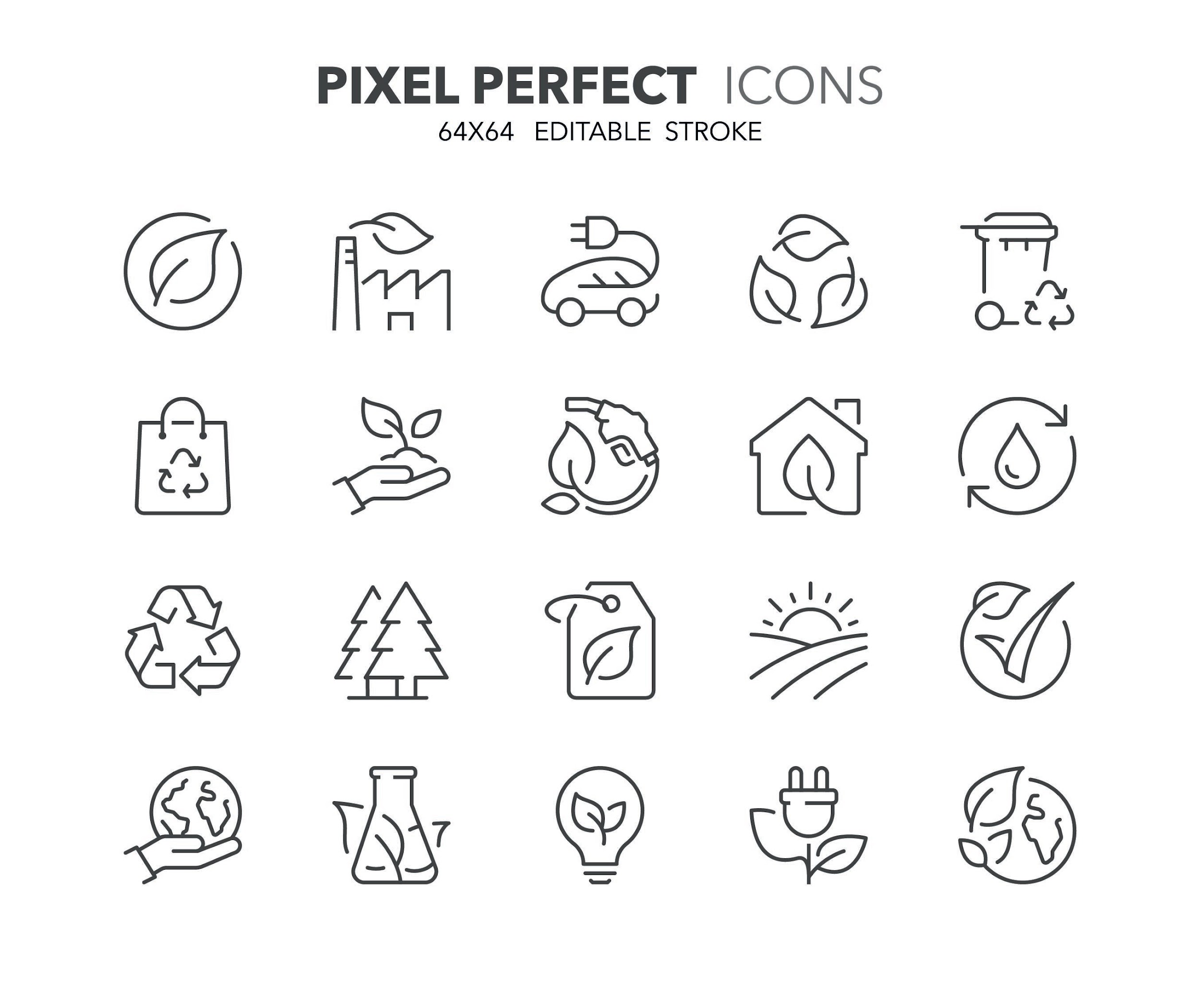 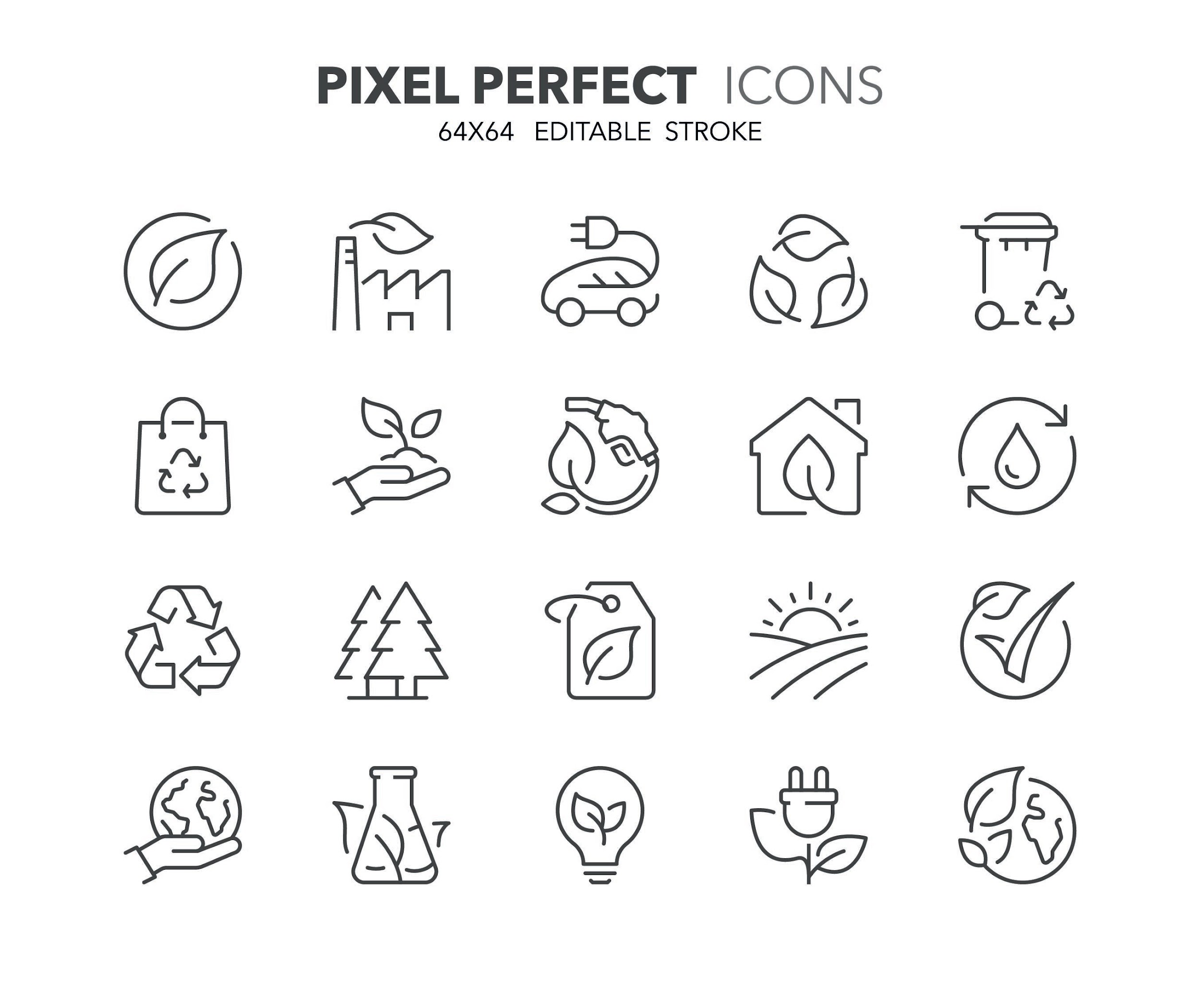 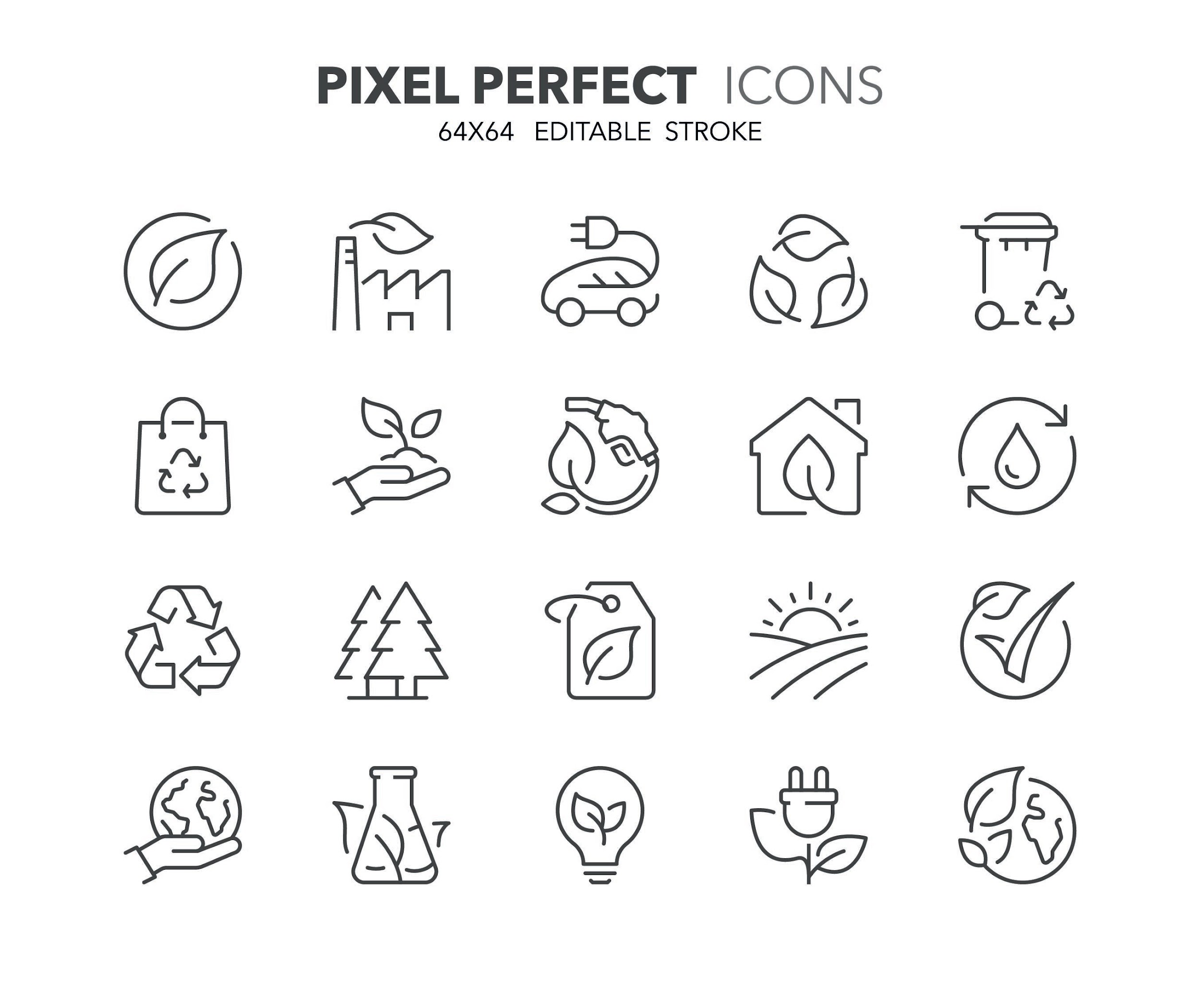 Lesson Plan 2: FELLOWS OF THE SOIL
Facilitation:
 
   Always use recyclable or recycled materials.

   Let them get a little dirty with nature.

   Ensure that all materials are ready  
  (internet, soil, etc.) before the lesson.
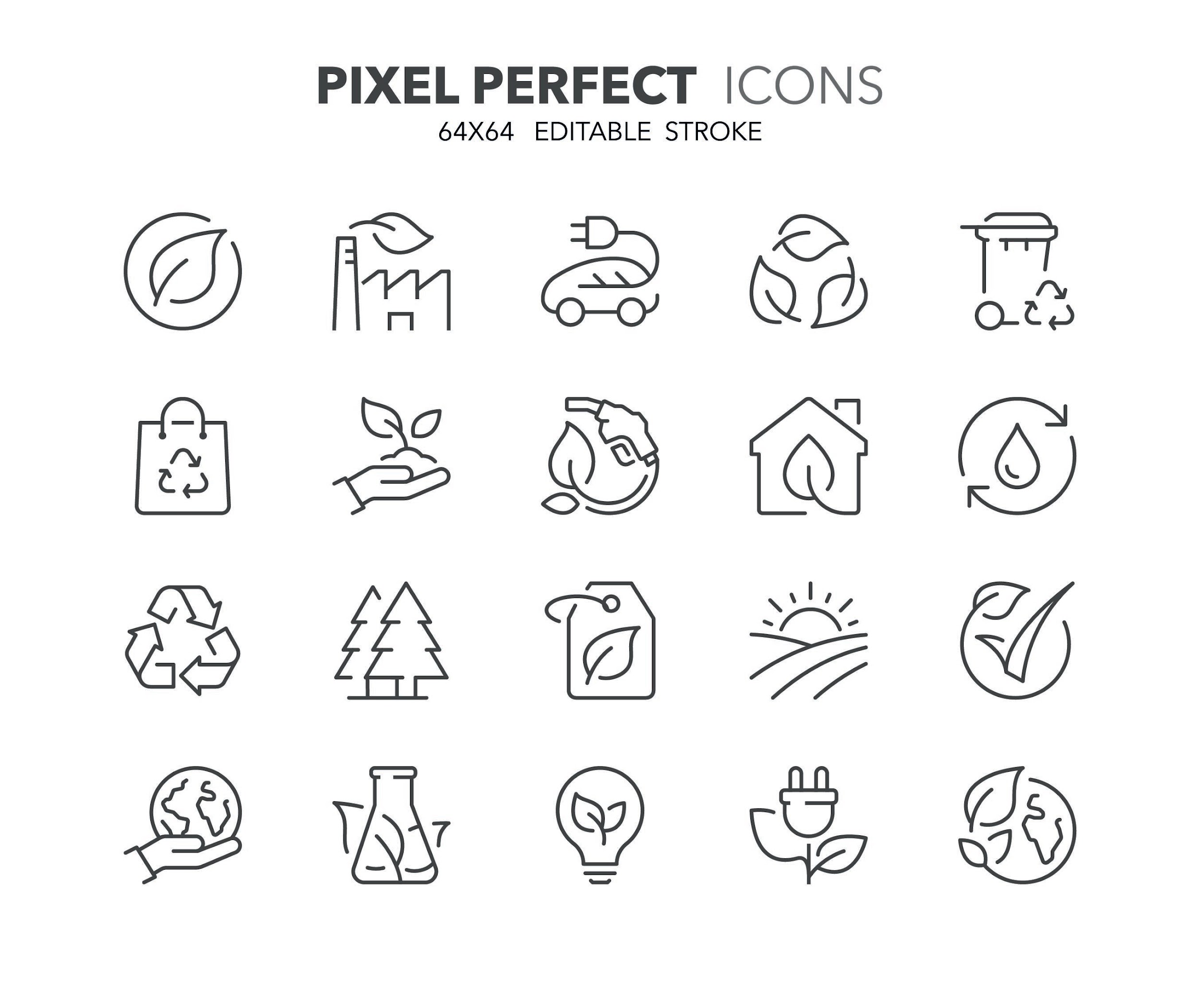 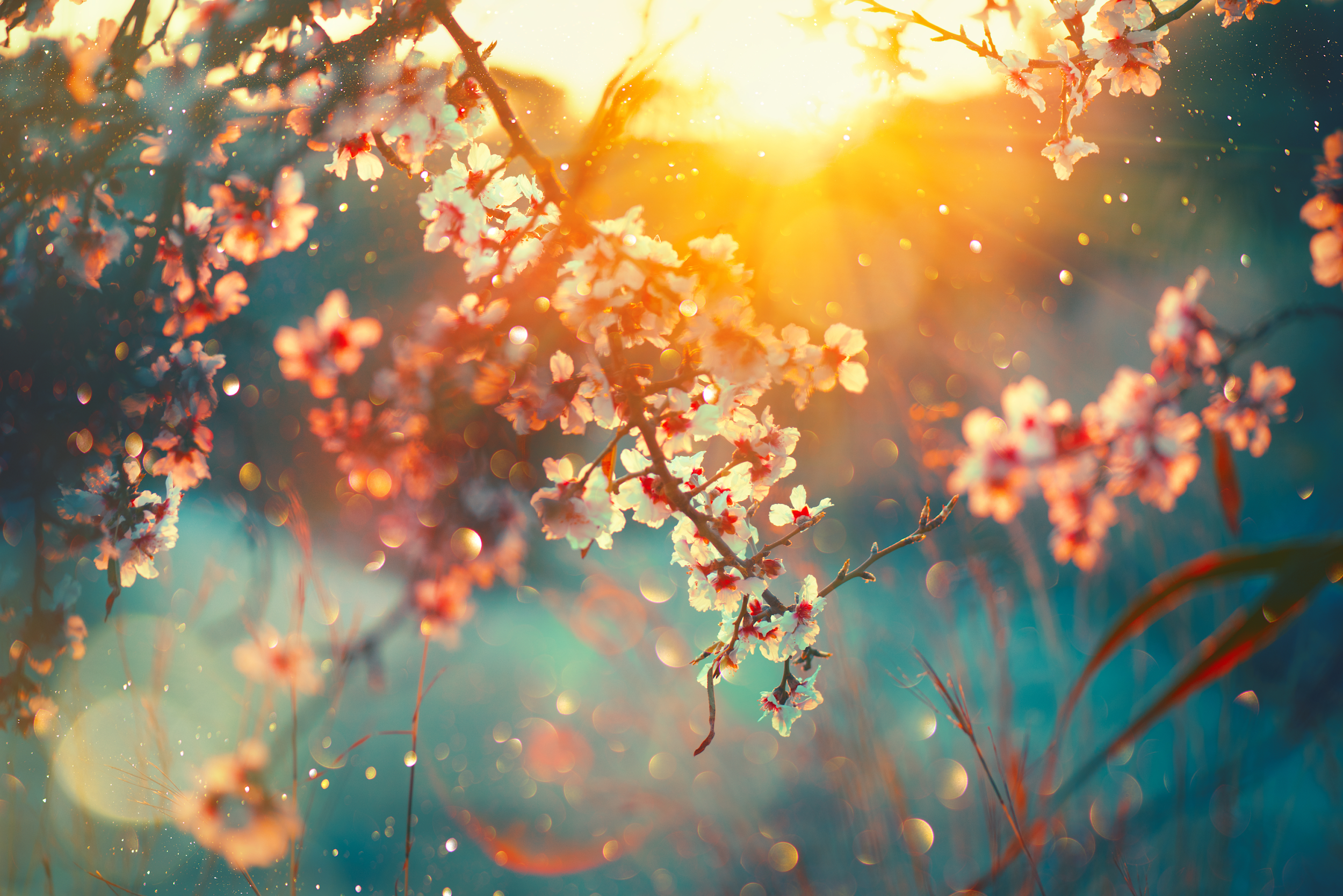 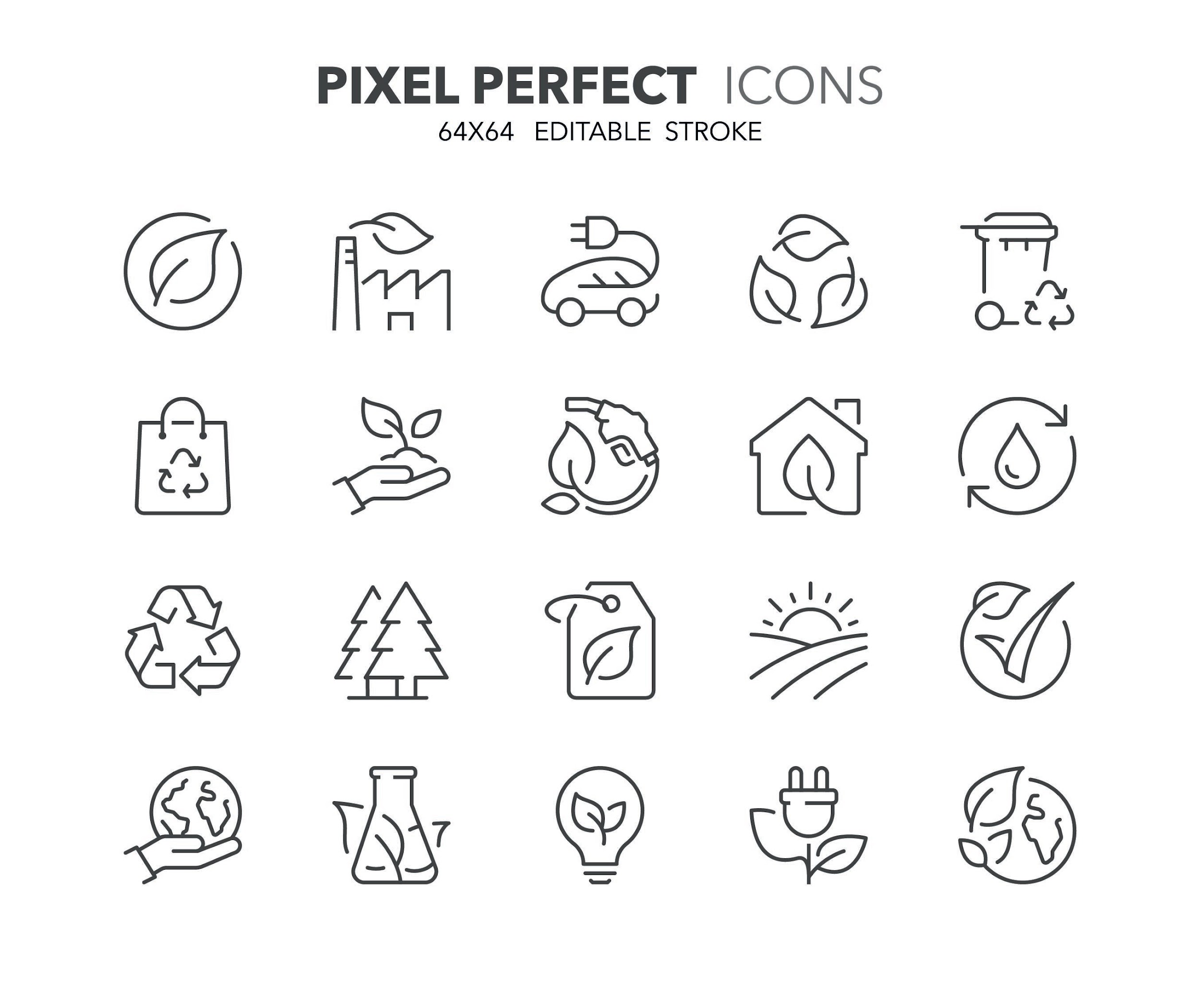 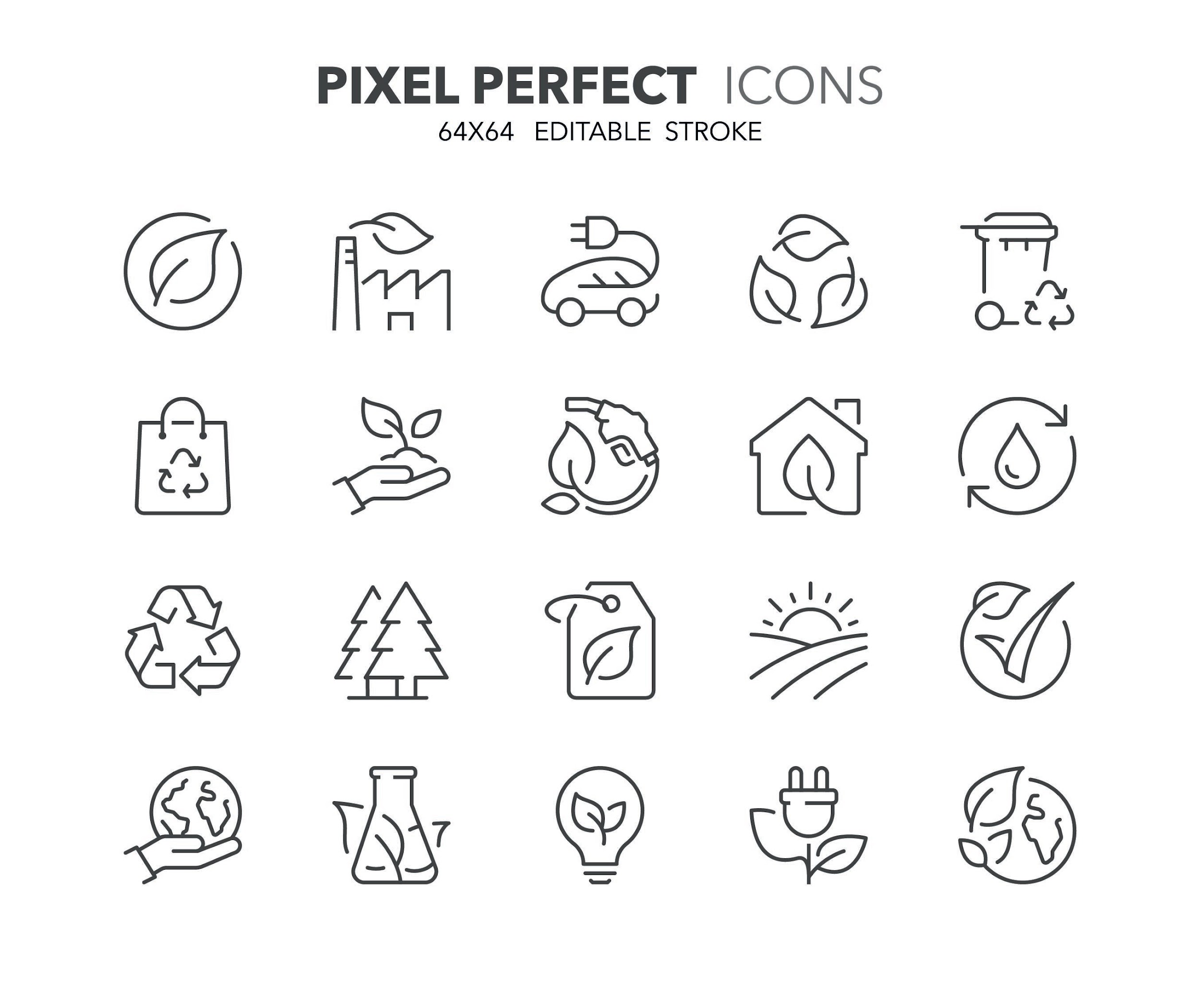 [Speaker Notes: https://www.shutterstock.com/tr/image-photo/spring-blossom-background-beautiful-nature-scene-1033292395]
Lesson Plan 2: FELLOWS OF THE SOIL
Resources required:
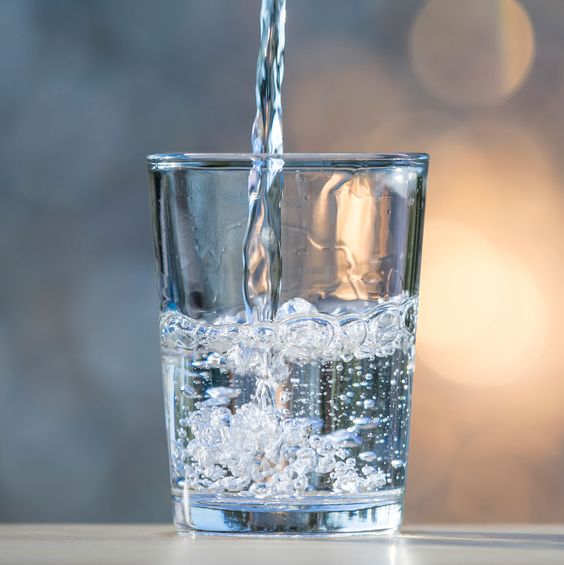 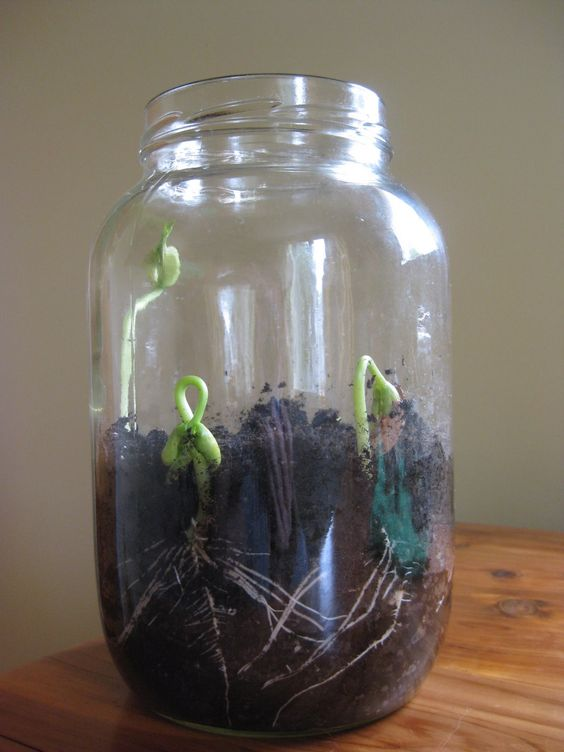 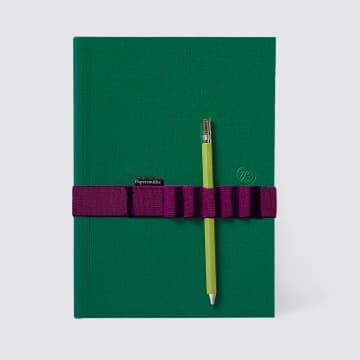 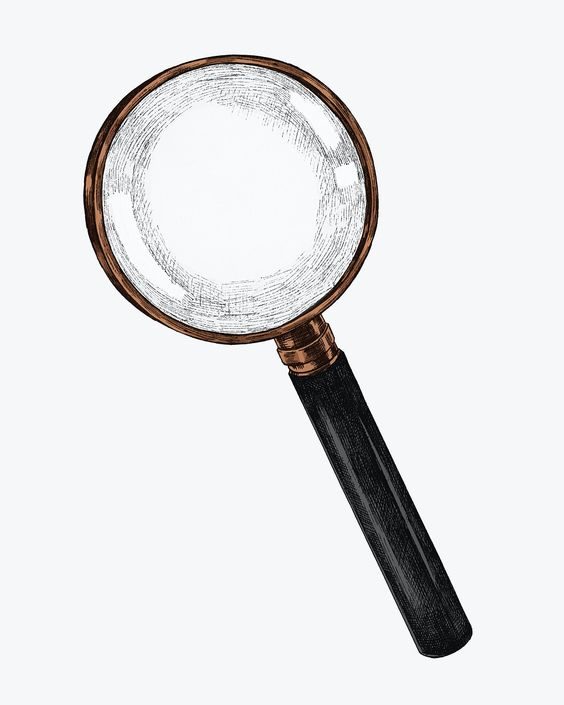 Lesson Plan 2: FELLOWS OF THE SOIL
Implementation
Instructions step by step:
What is a natural resource?

What is the source of the light?

What is the importance of water in our life?

What do you think is the purpose of this lesson?
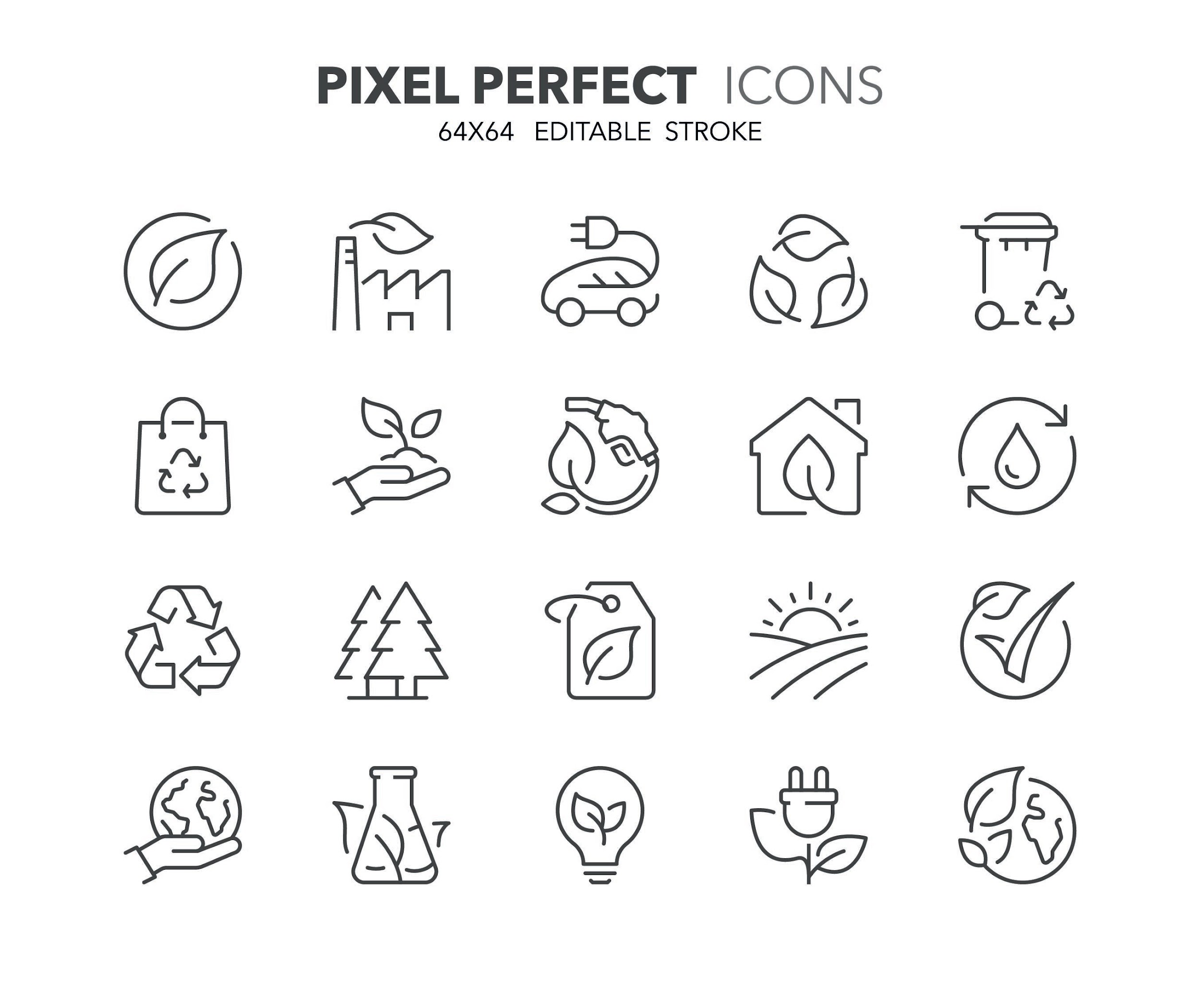 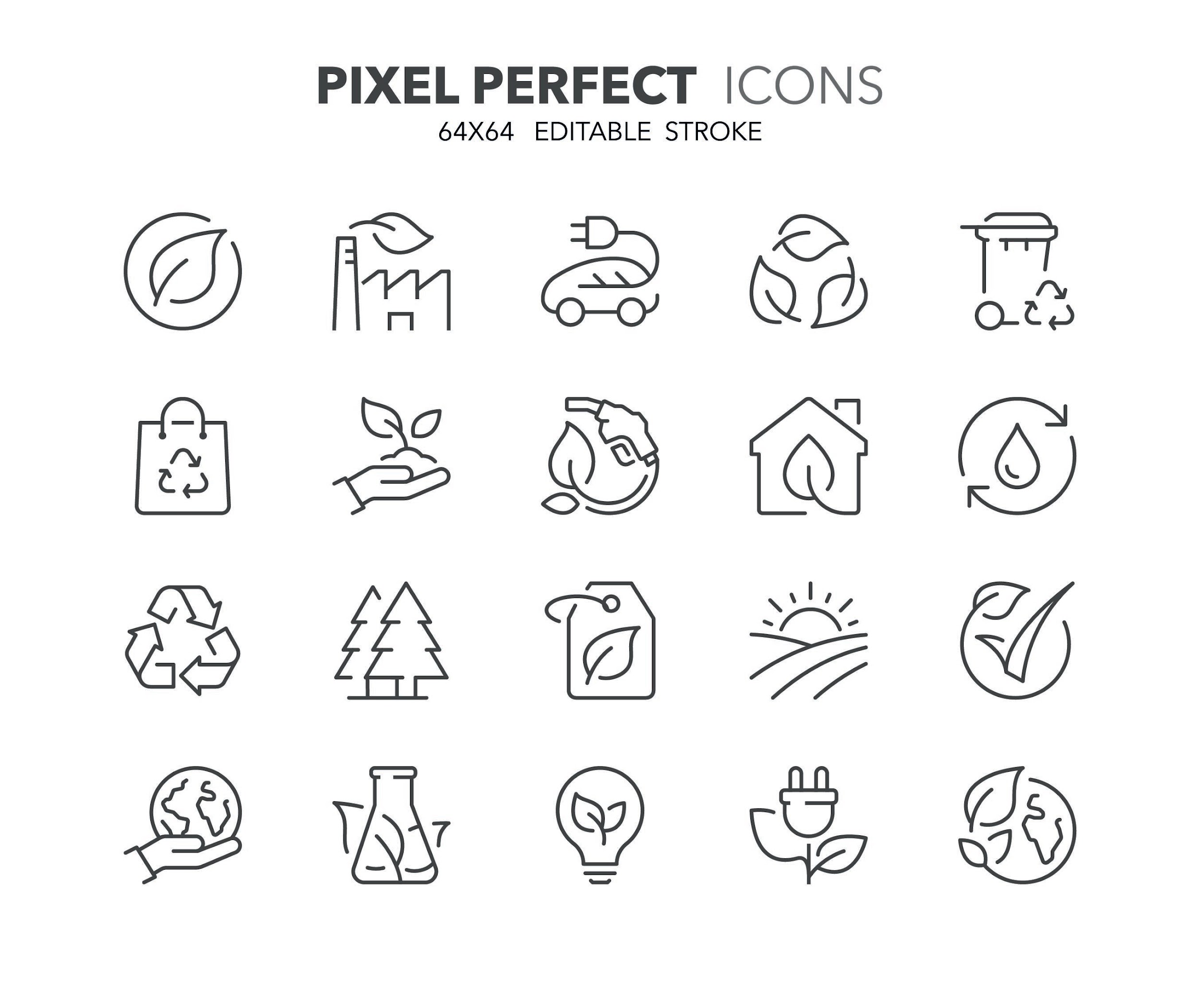 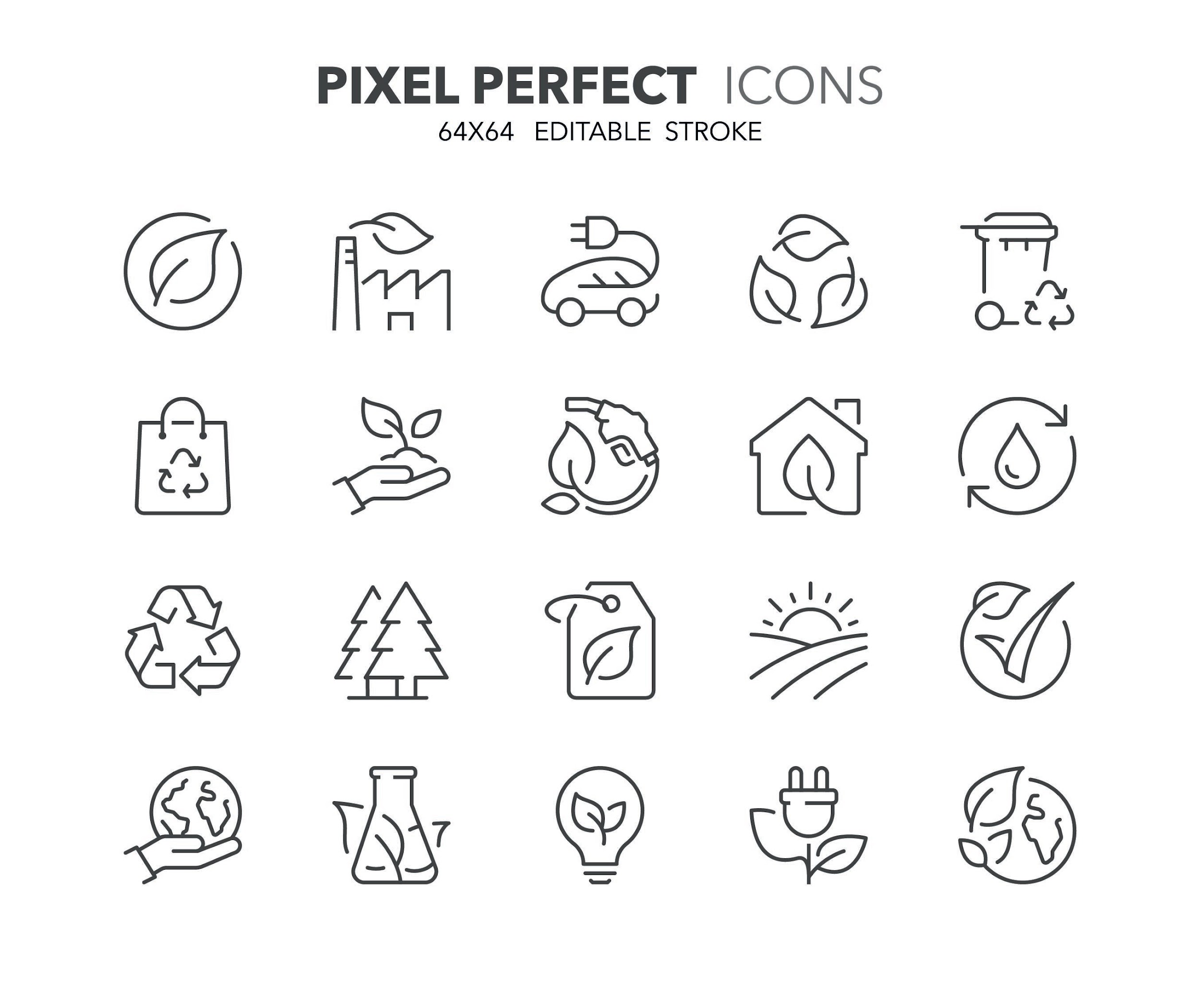 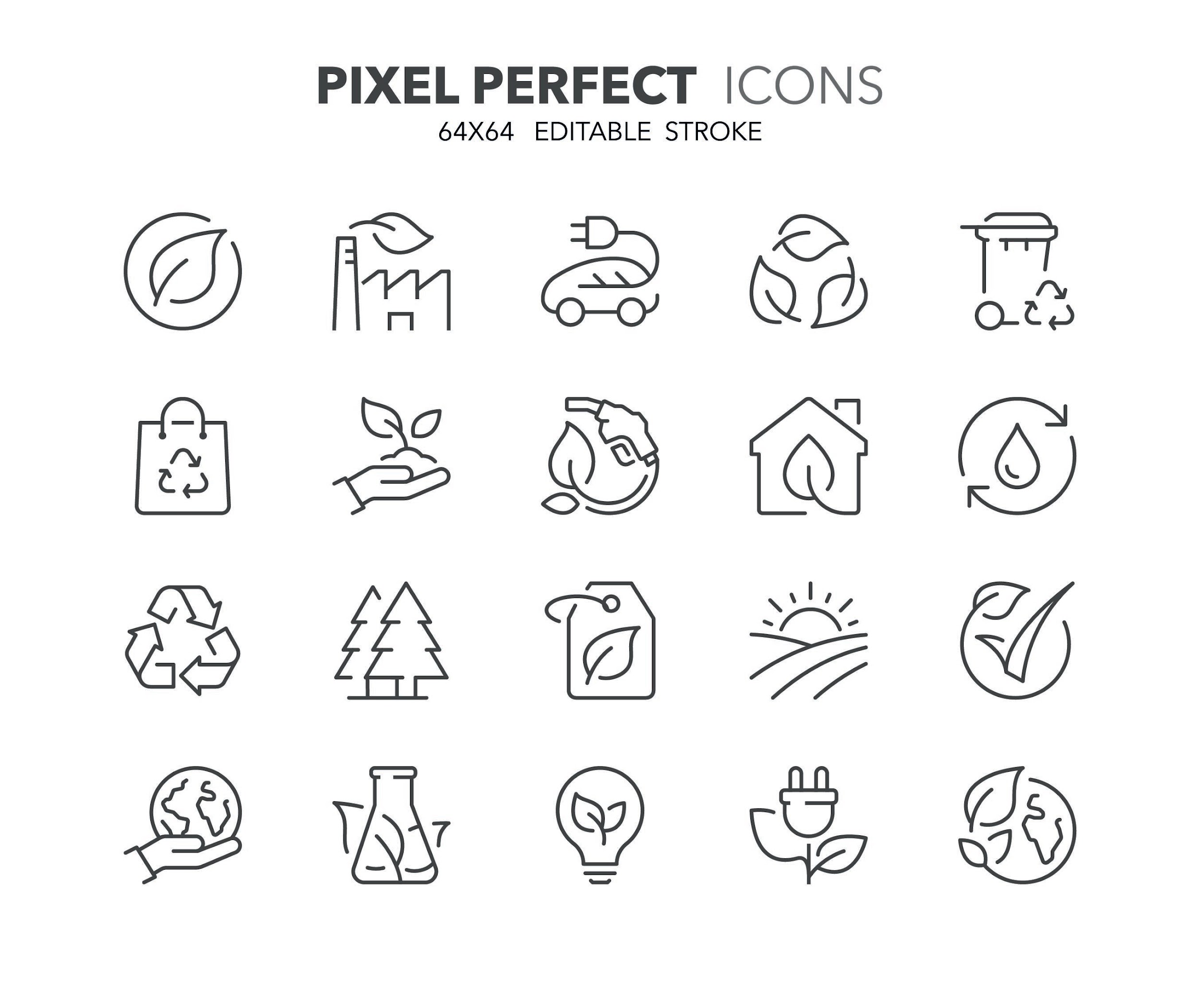 [Speaker Notes: https://www.shutterstock.com/image-photo/agricultural-land-that-intended-suitable-be-2317670307
https://www.shutterstock.com/image-photo/turanga-variety-poplar-on-soil-unsuitable-2210429981]
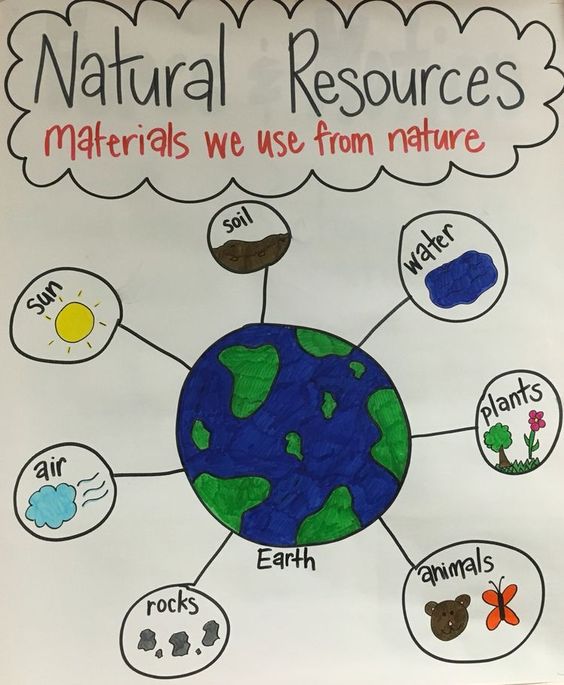 Lesson Plan 2: FELLOWS OF THE SOIL
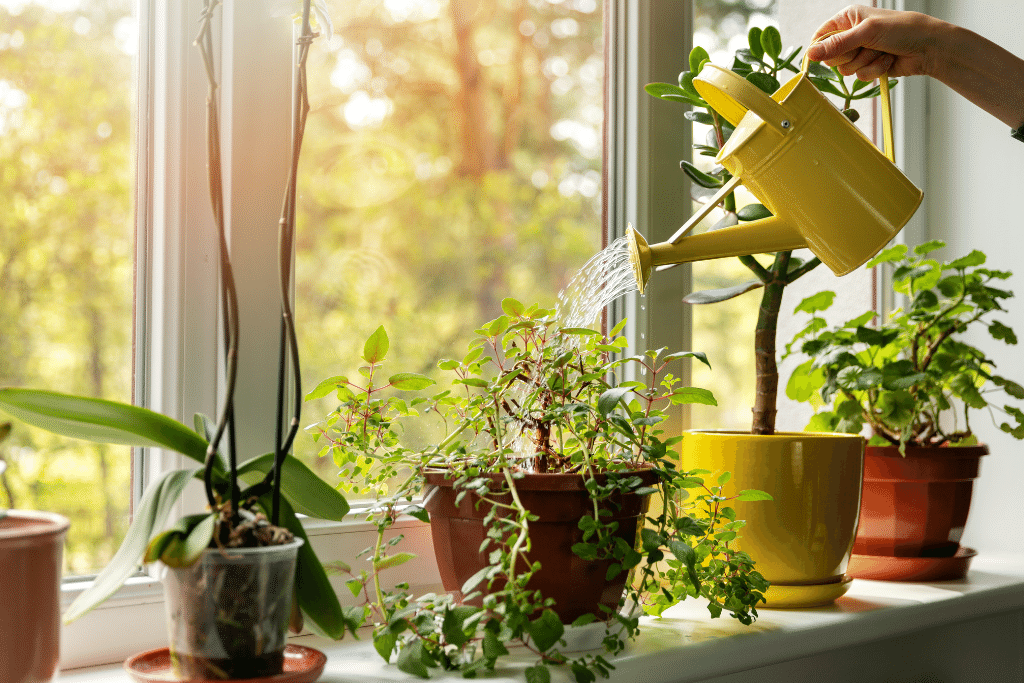 Implementation
Hands on activity / farm - based learning -1:


Divide the class into individual groups


Each group fills each container with an equal amount of soil and  plant a few grass seeds or place a small seedling in each container.


Each group is asked to label the containers as in the plan and follow the directions.


Observe the soil in each container to look for signs of soil organisms like earthworms, insects, and microbial activity and measure the growth of the plants in each container.
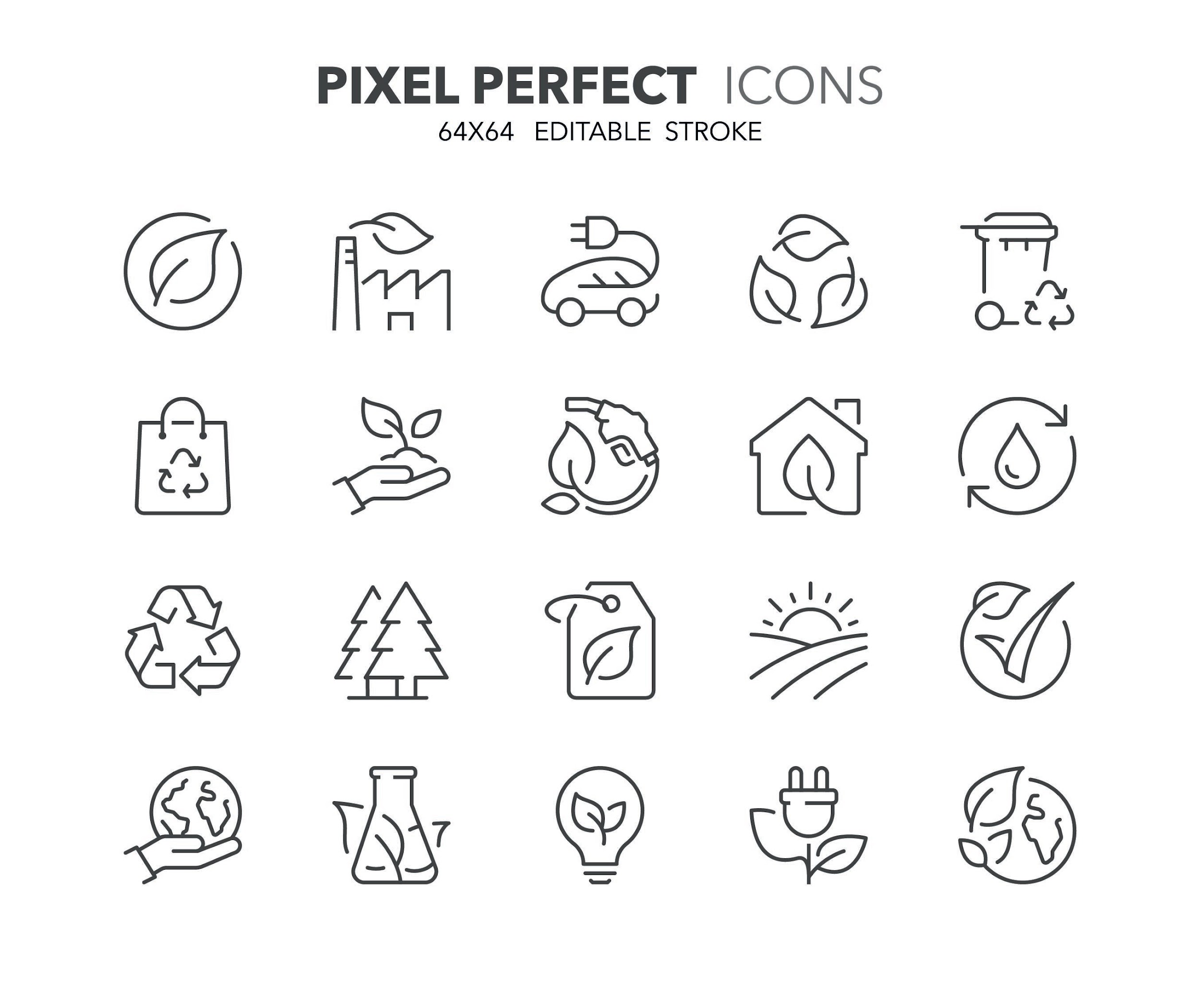 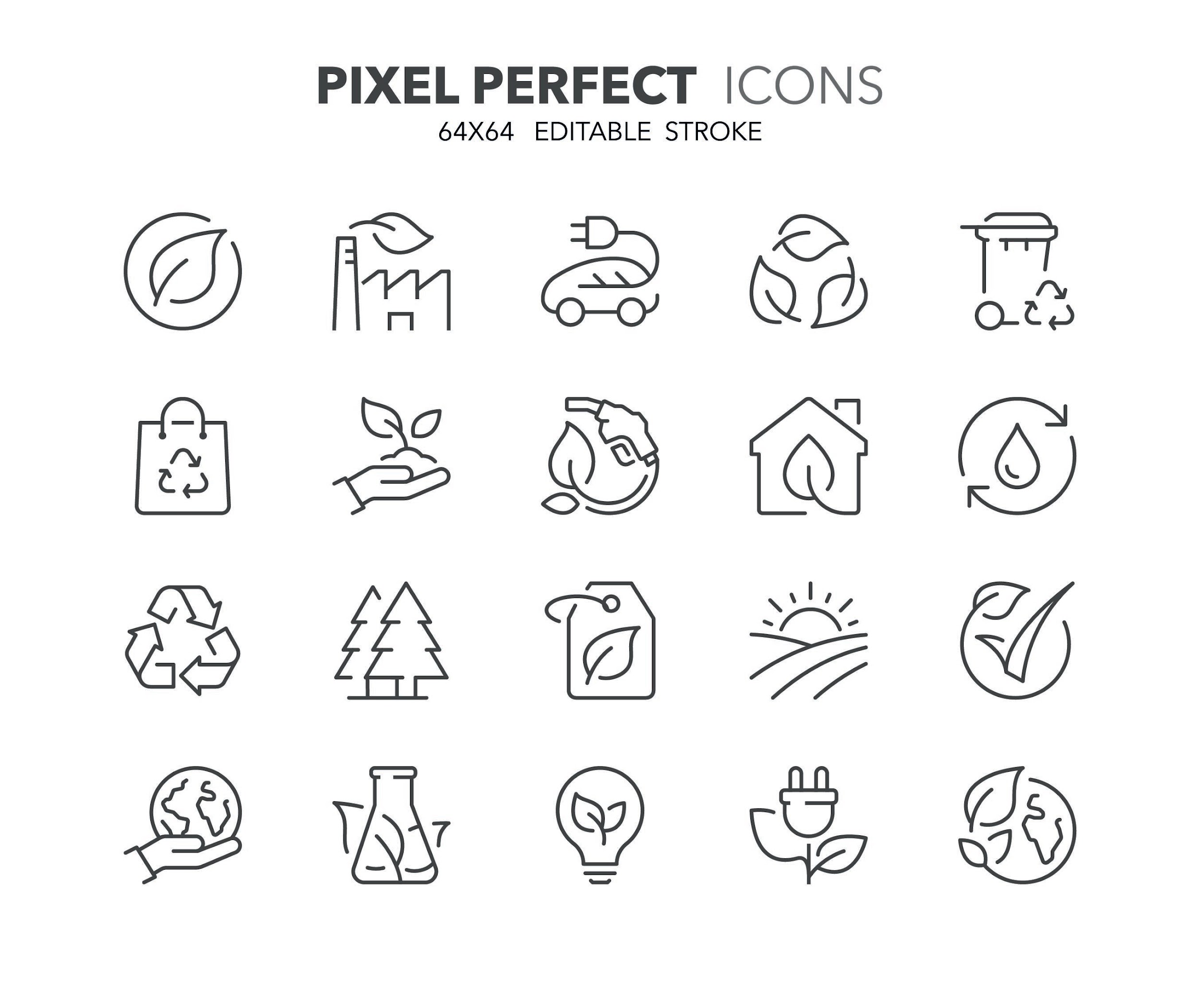 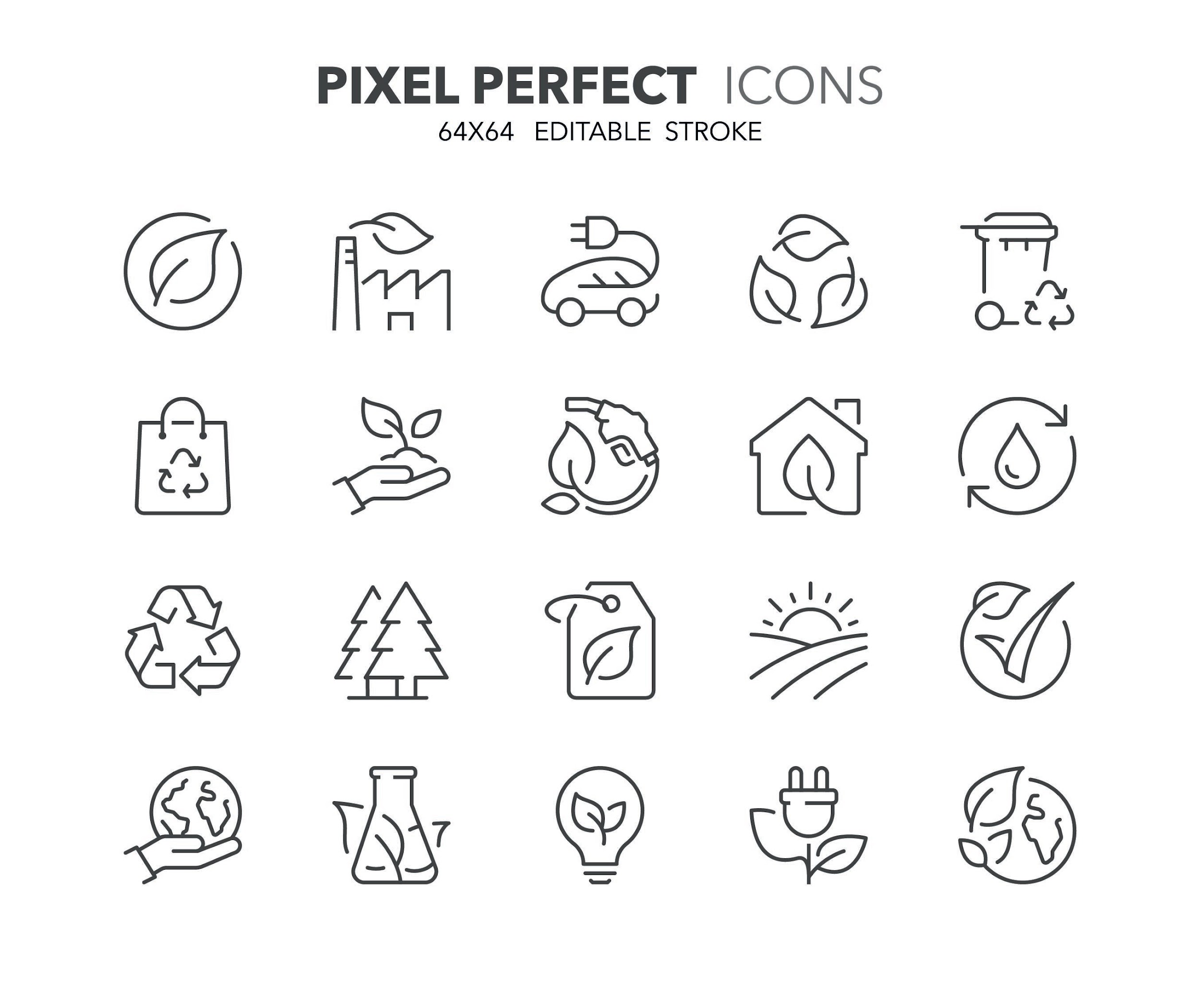 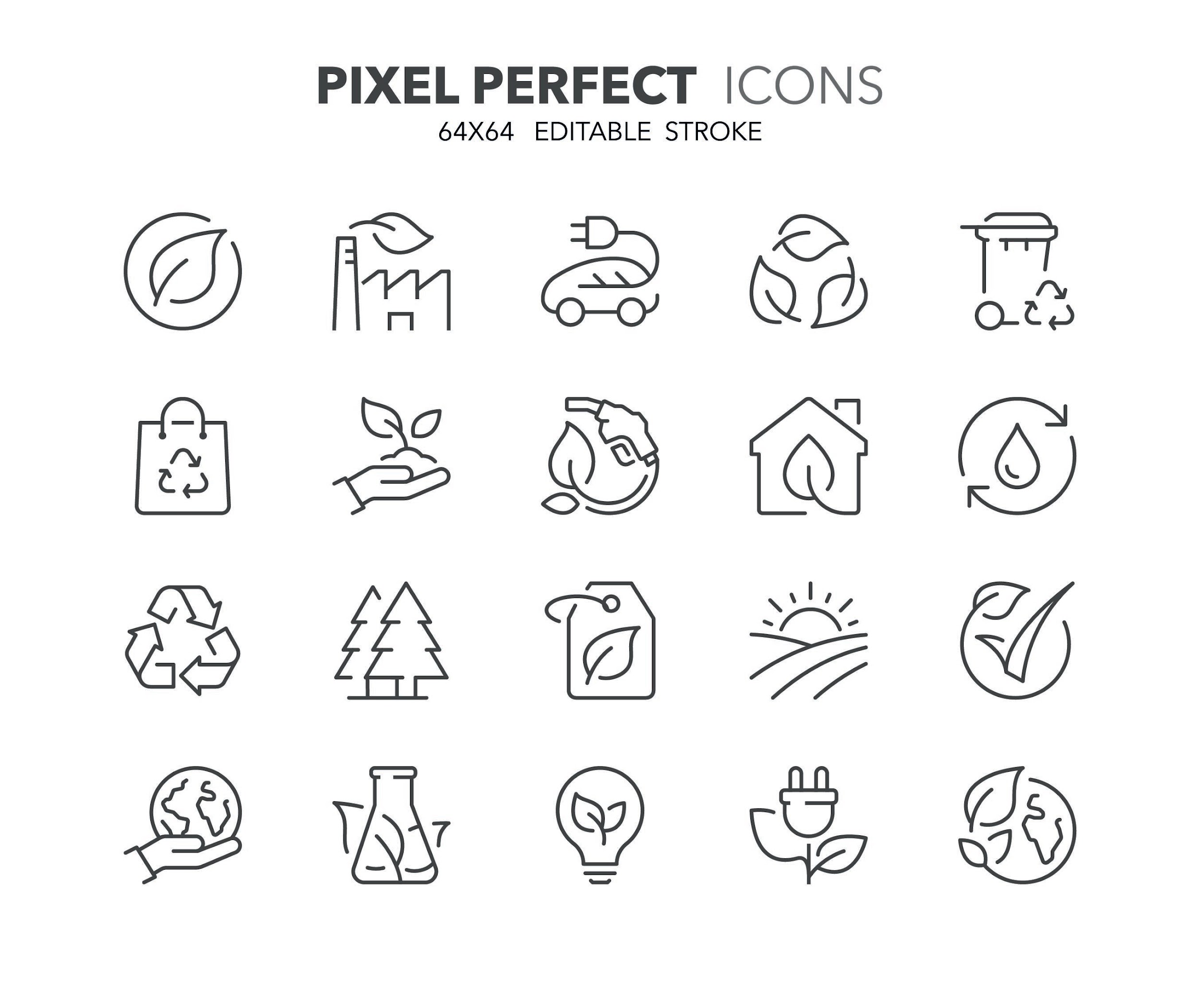 Lesson Plan 2: FELLOWS OF THE SOIL
Implementation
Hands on activity / farm - based learning -2:

Divide the class into individual groups

Distribute recycling materials to their group

Make Large flower with symbols of soil, water, air 
and sun
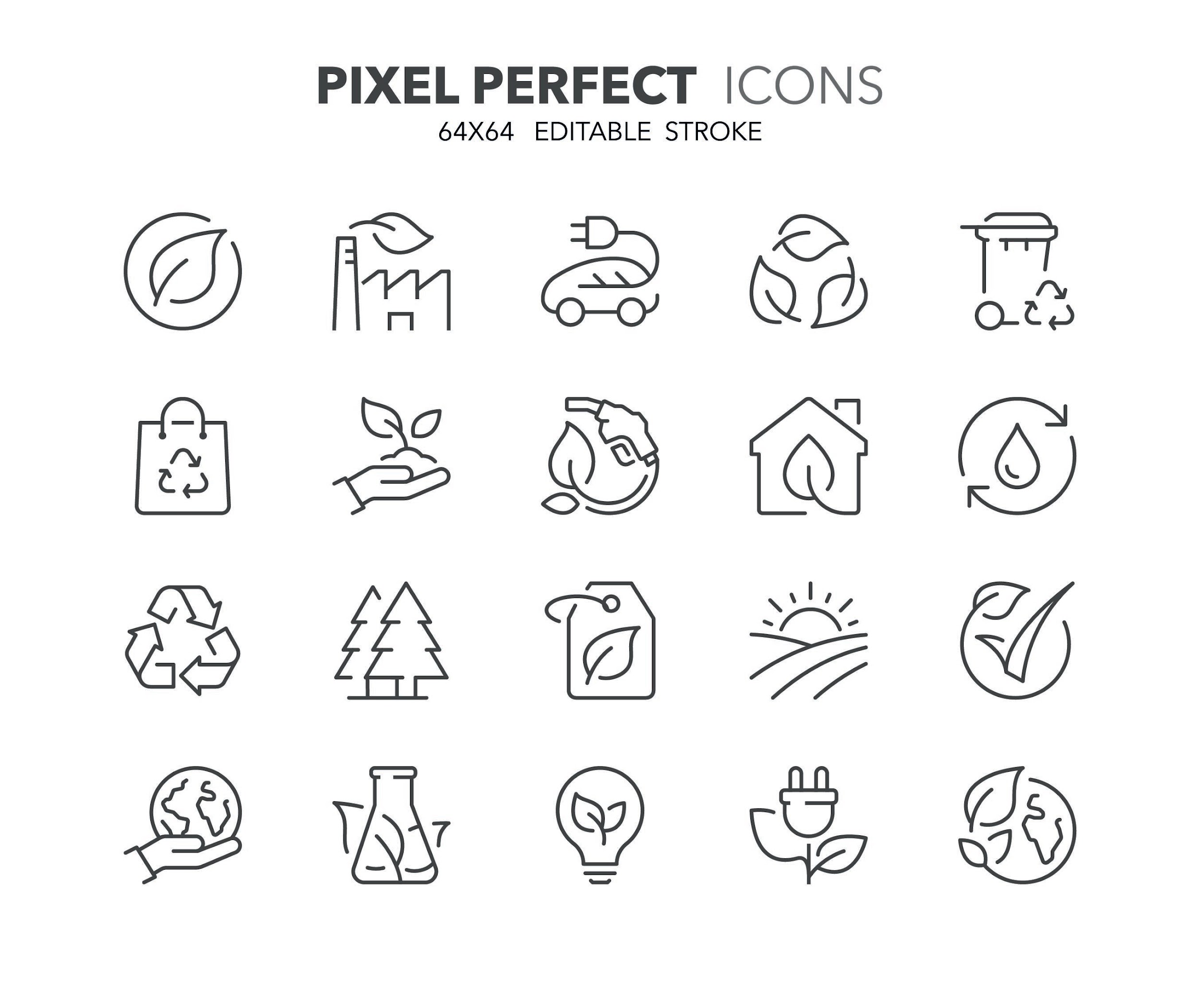 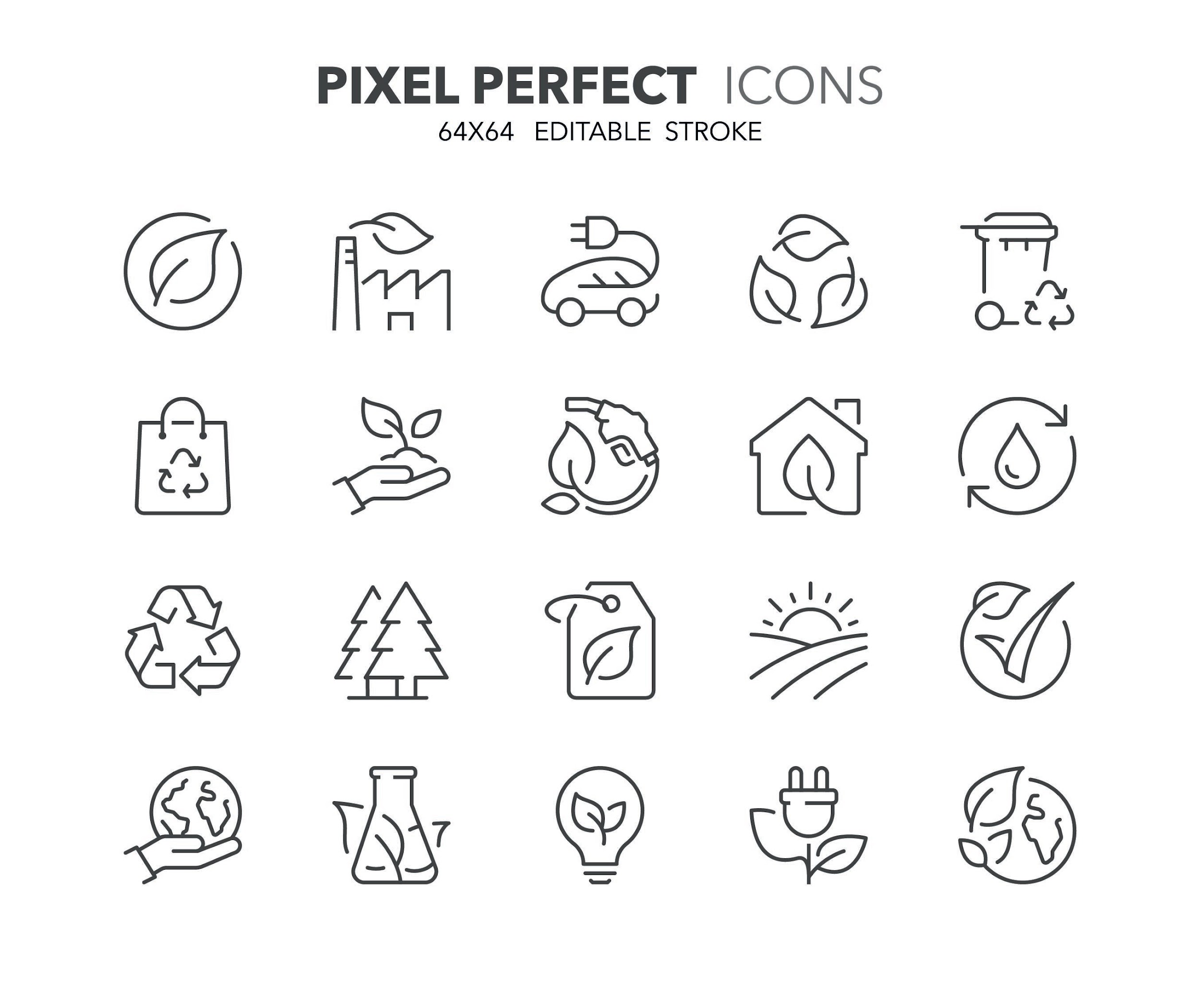 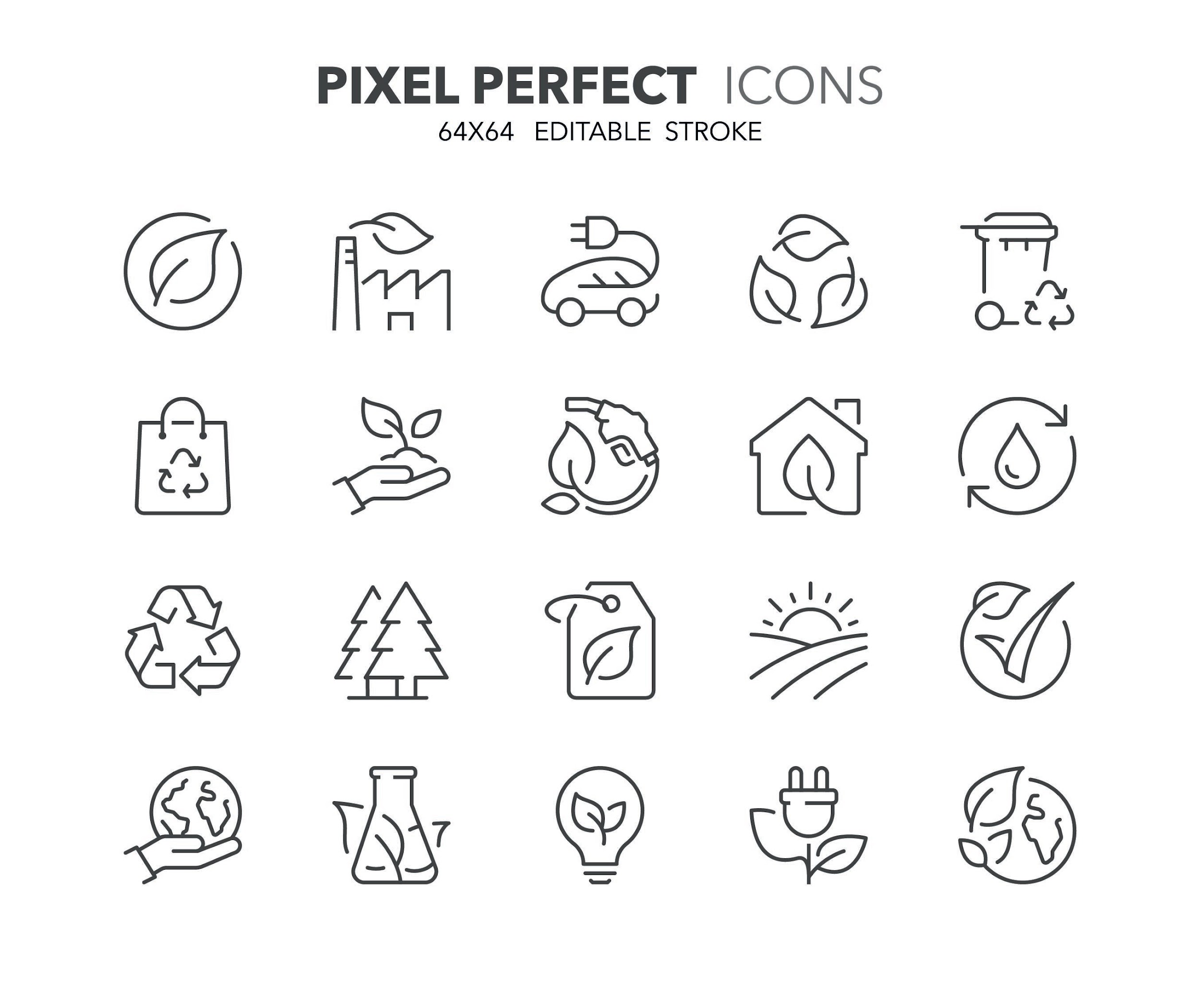 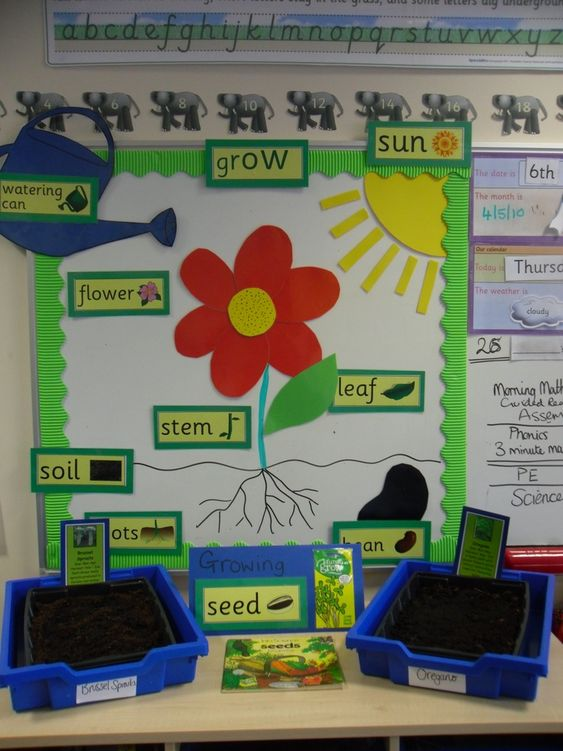 Lesson Plan 2: FELLOWS OF THE SOIL
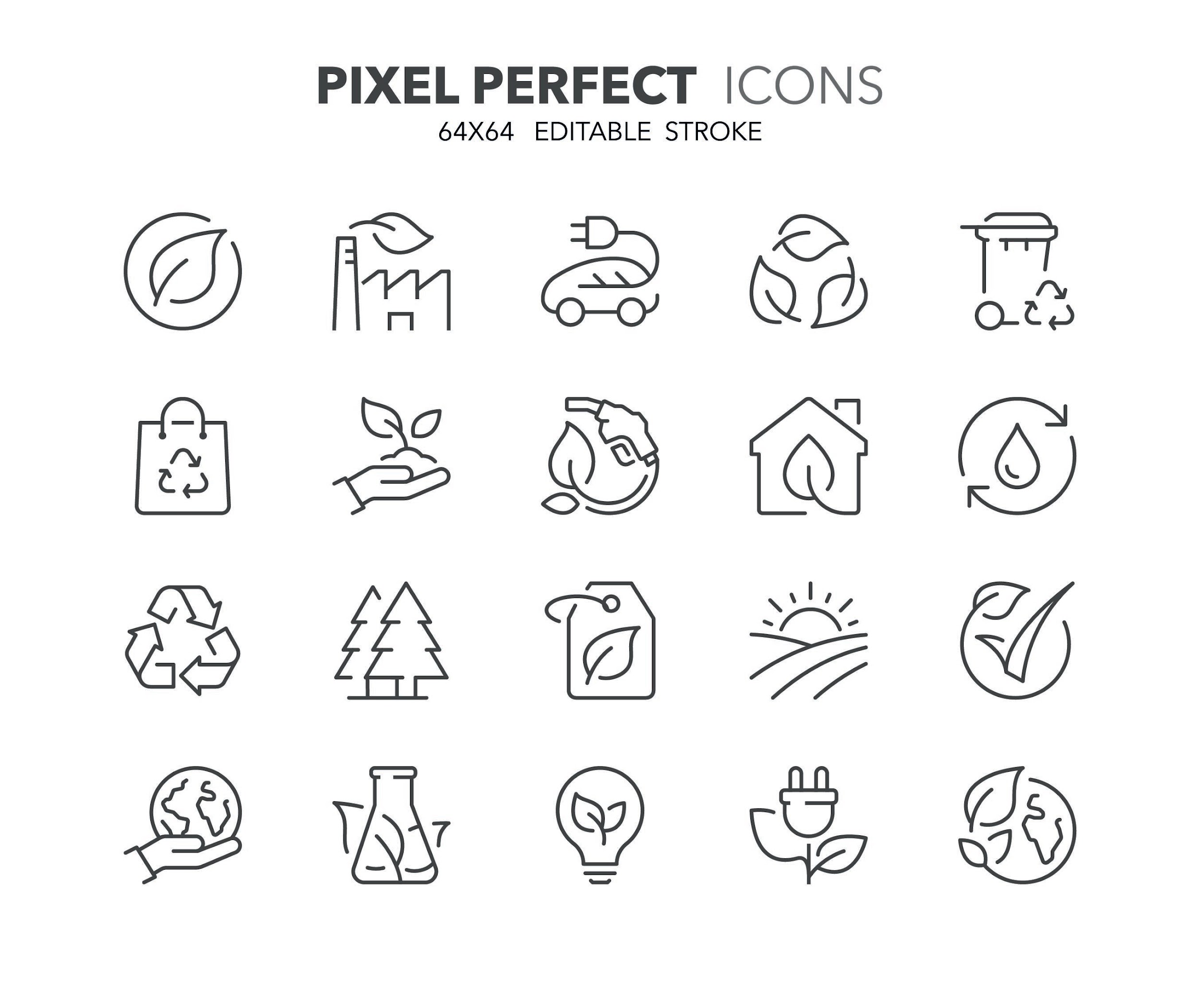 Play a word game consisting of words with special features digitally.
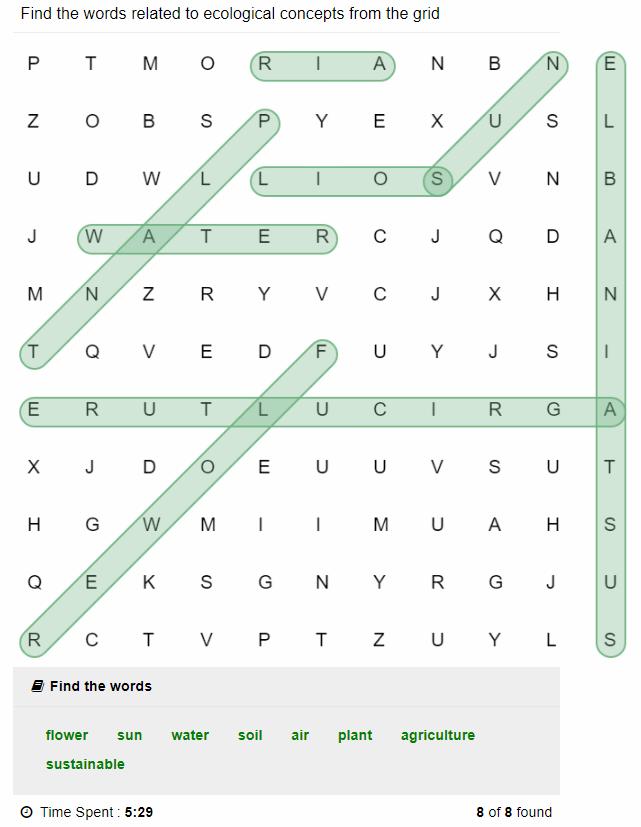 Lesson Plan 2: FELLOWS OF THE SOIL
Implementation:
Hands on activity / farm - based learning -3:
Ask to create a world with what they remember about sustainable agriculture by painting
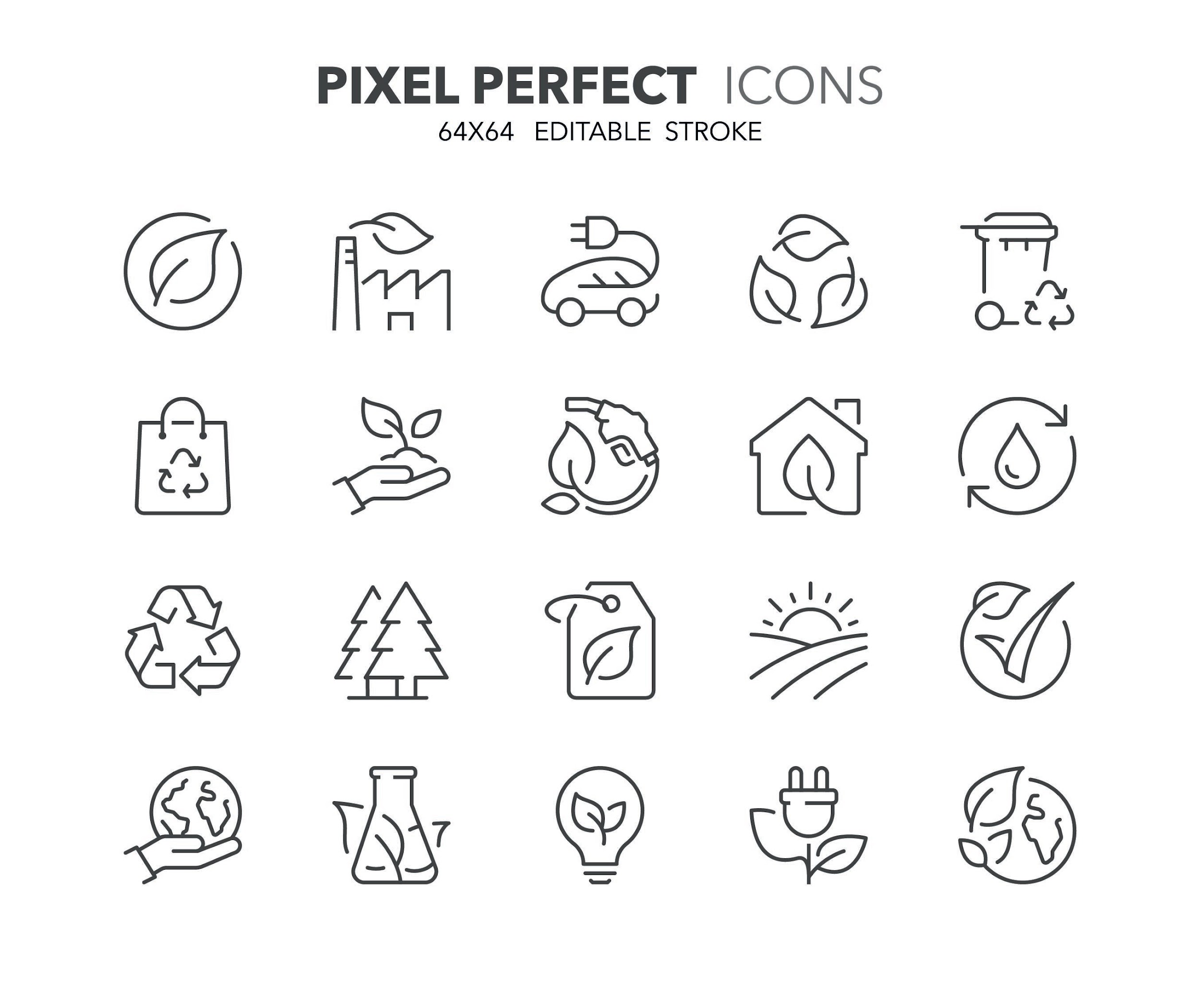 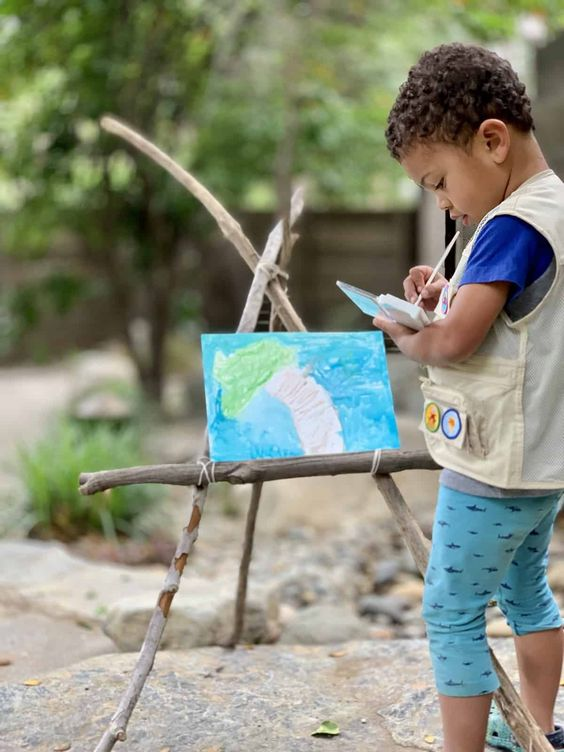 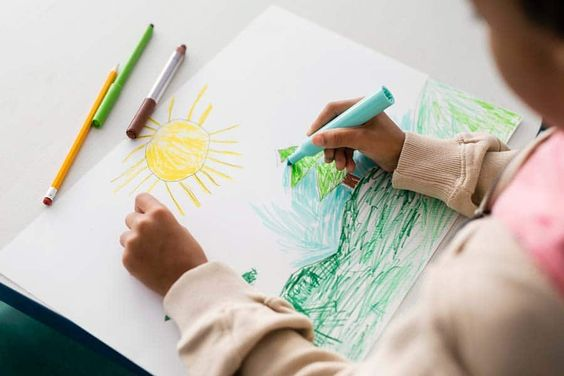 Thank you for your attention!
Module 1
Ecological Concepts and Definitions
Osmangazi Municipality
Co-funded by the European Union. Views and opinions expressed are however those of the author(s) only and do not necessarily reflect those of the European Union or the European Education and Culture Executive Agency (EACEA). Neither the European Union nor EACEA can be held responsible for them.
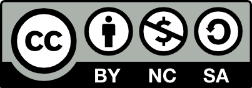